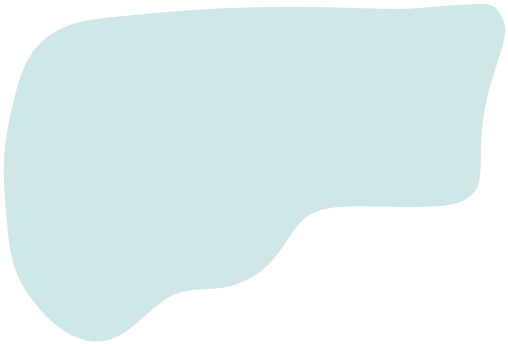 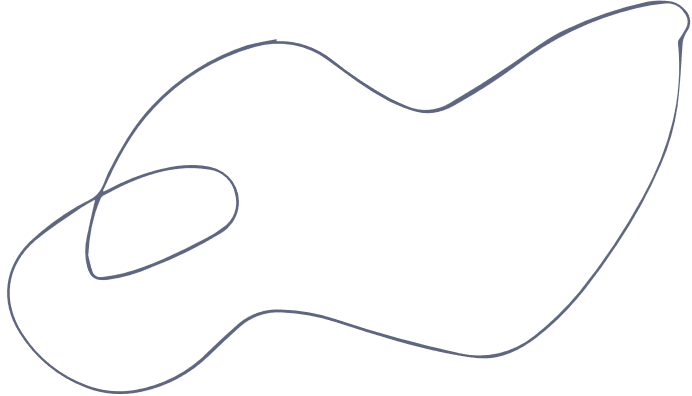 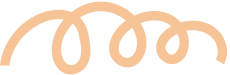 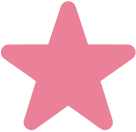 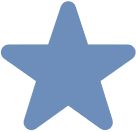 CHÀO MỪNG CÁC EM ĐẾN VỚI BÀI HỌC NGÀY HÔM NAY!
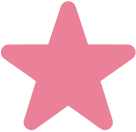 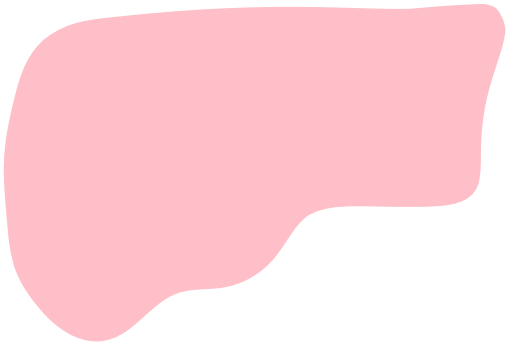 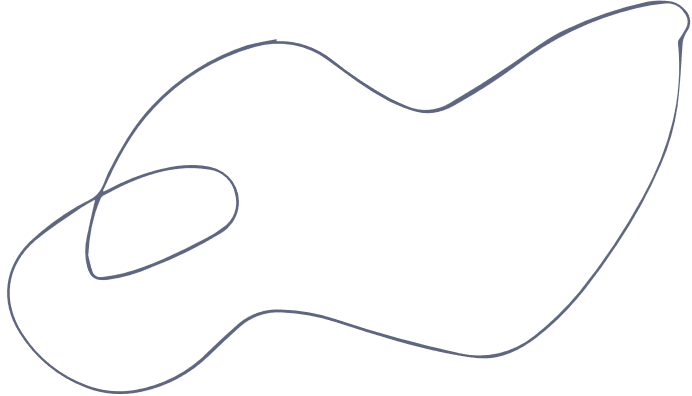 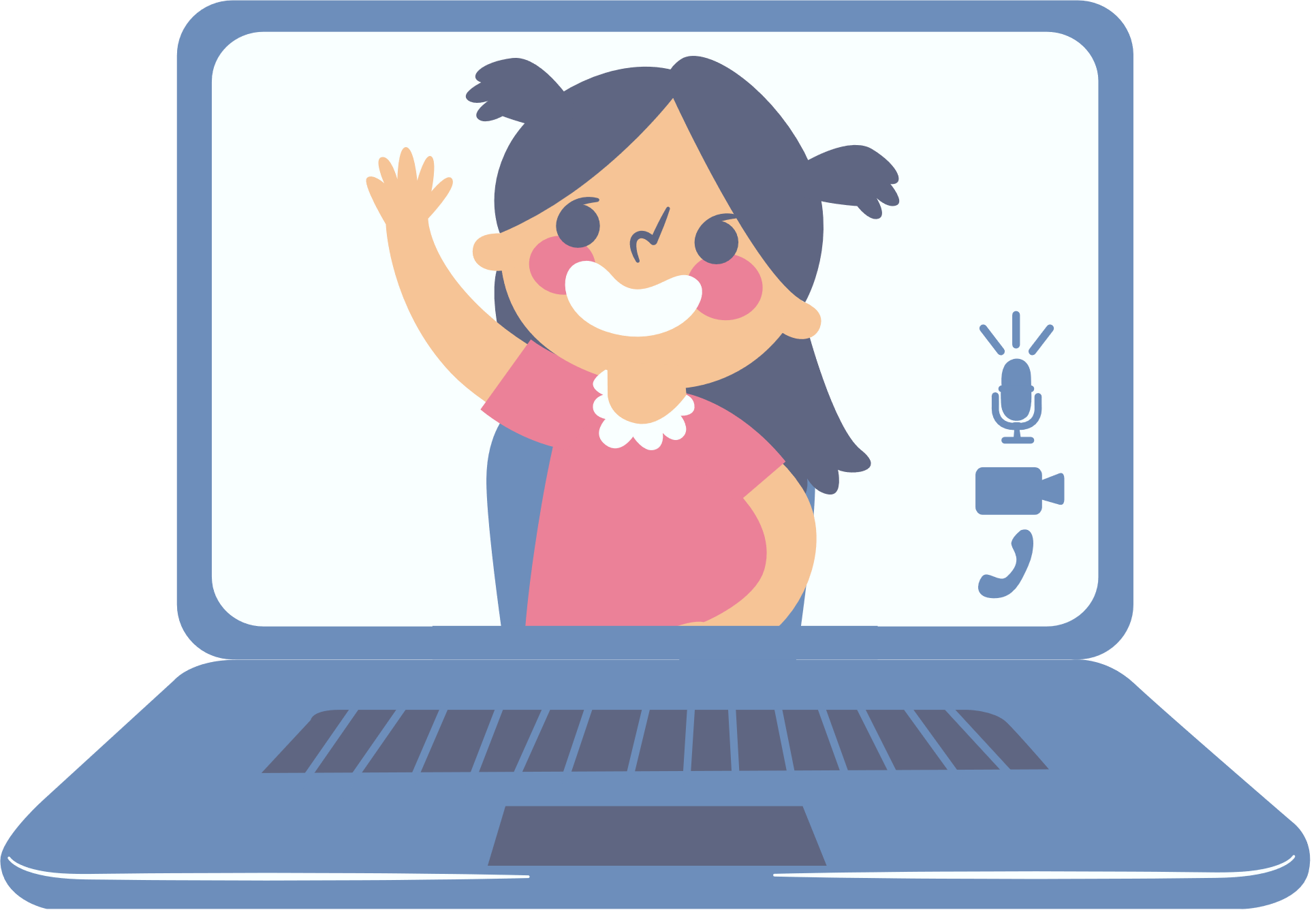 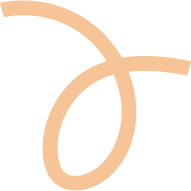 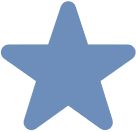 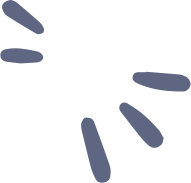 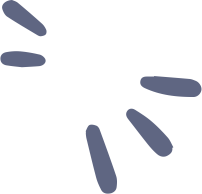 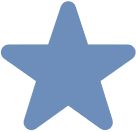 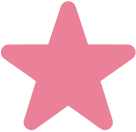 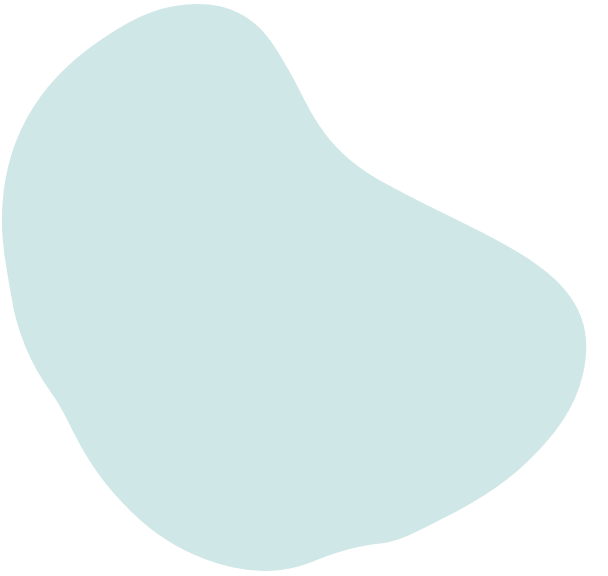 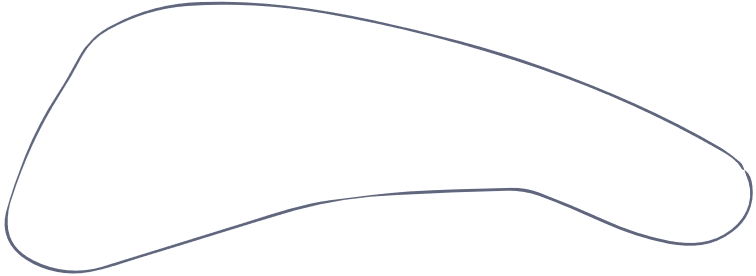 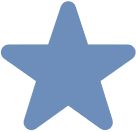 KHỞI ĐỘNG
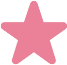 Nêu cảm nhận của em khi nghe bài hát Mùa xuân ơi
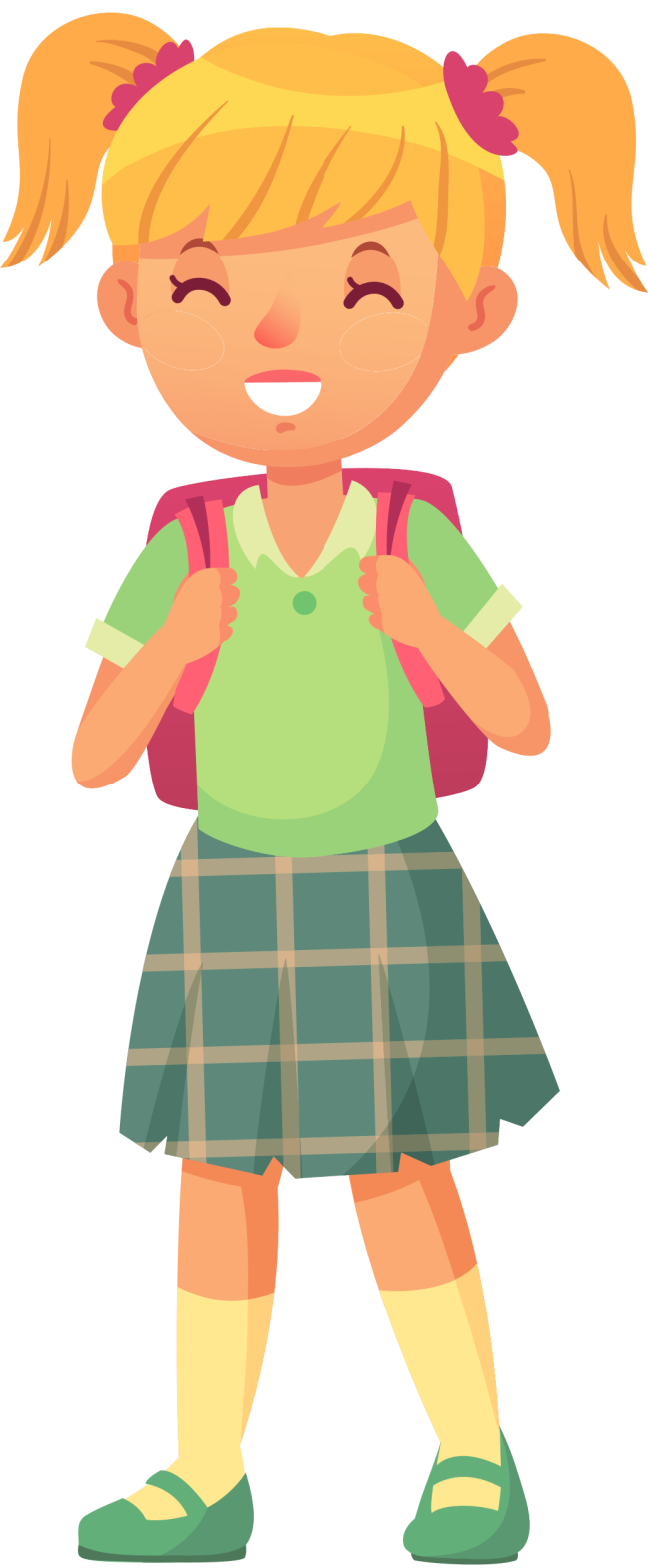 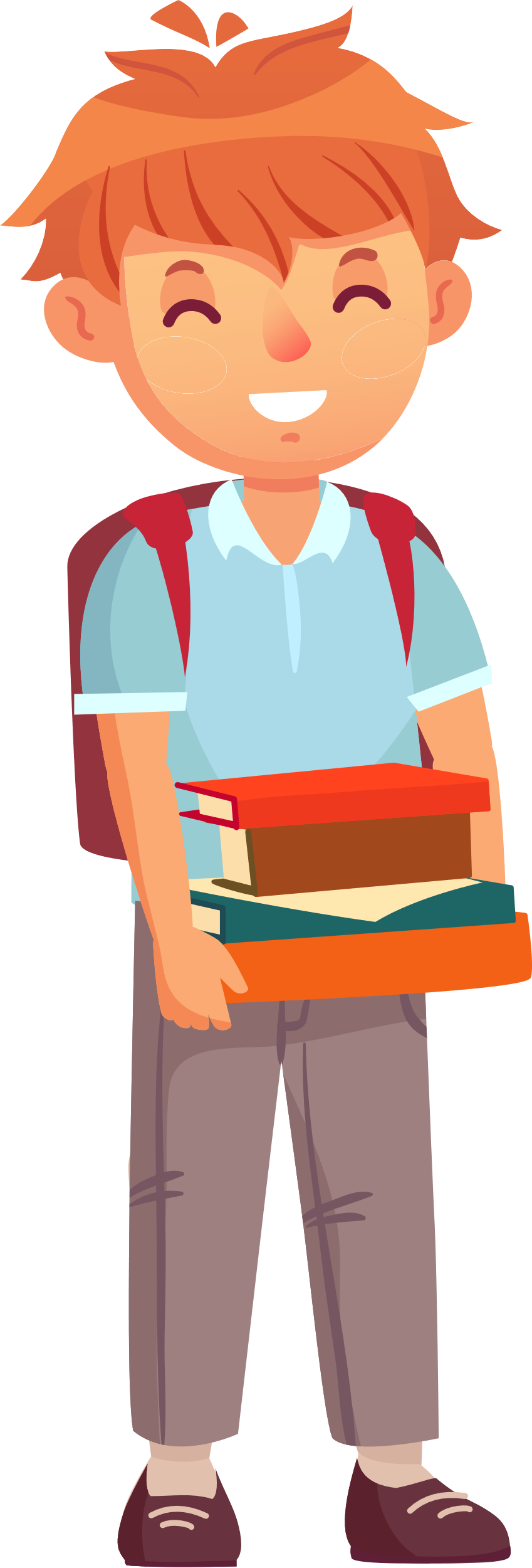 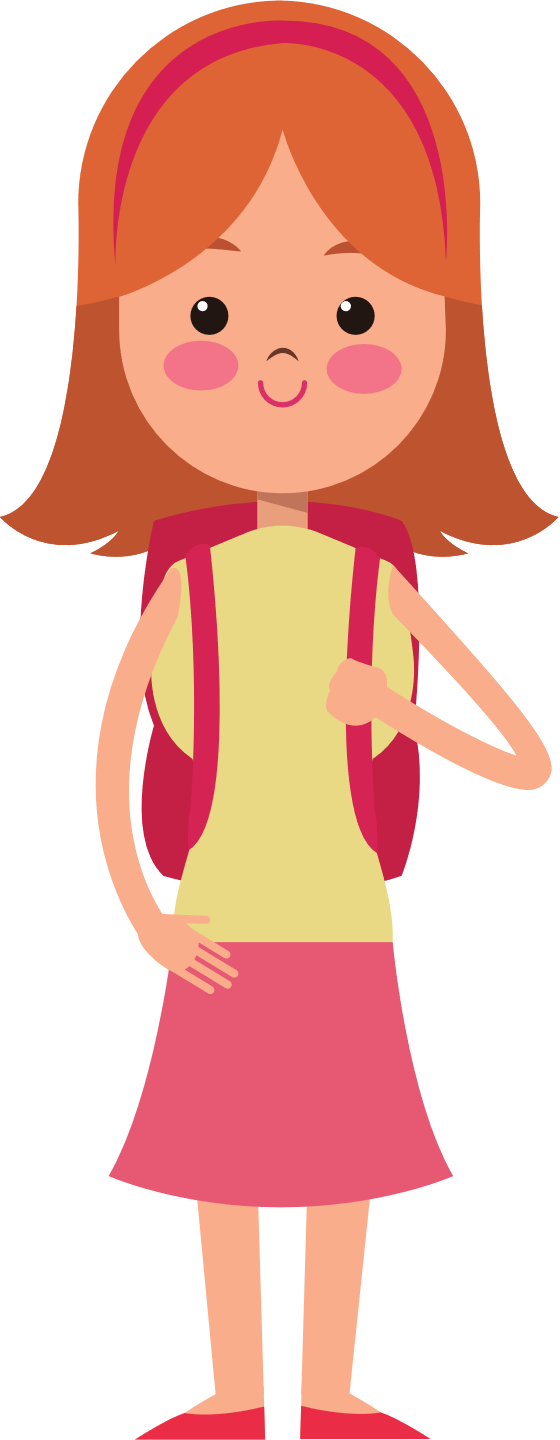 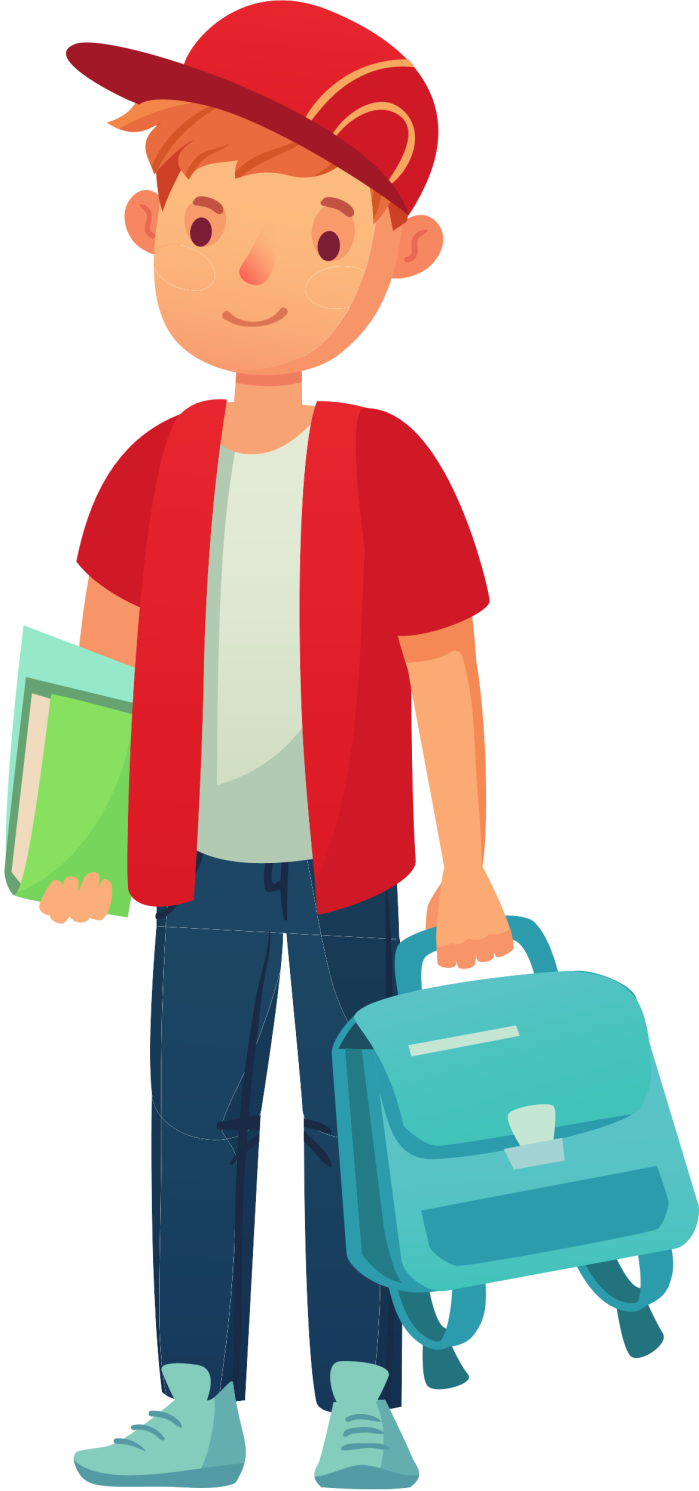 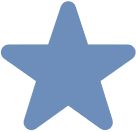 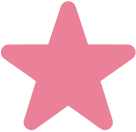 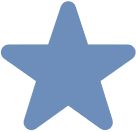 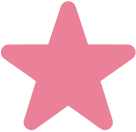 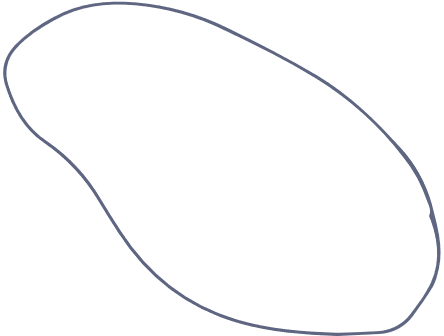 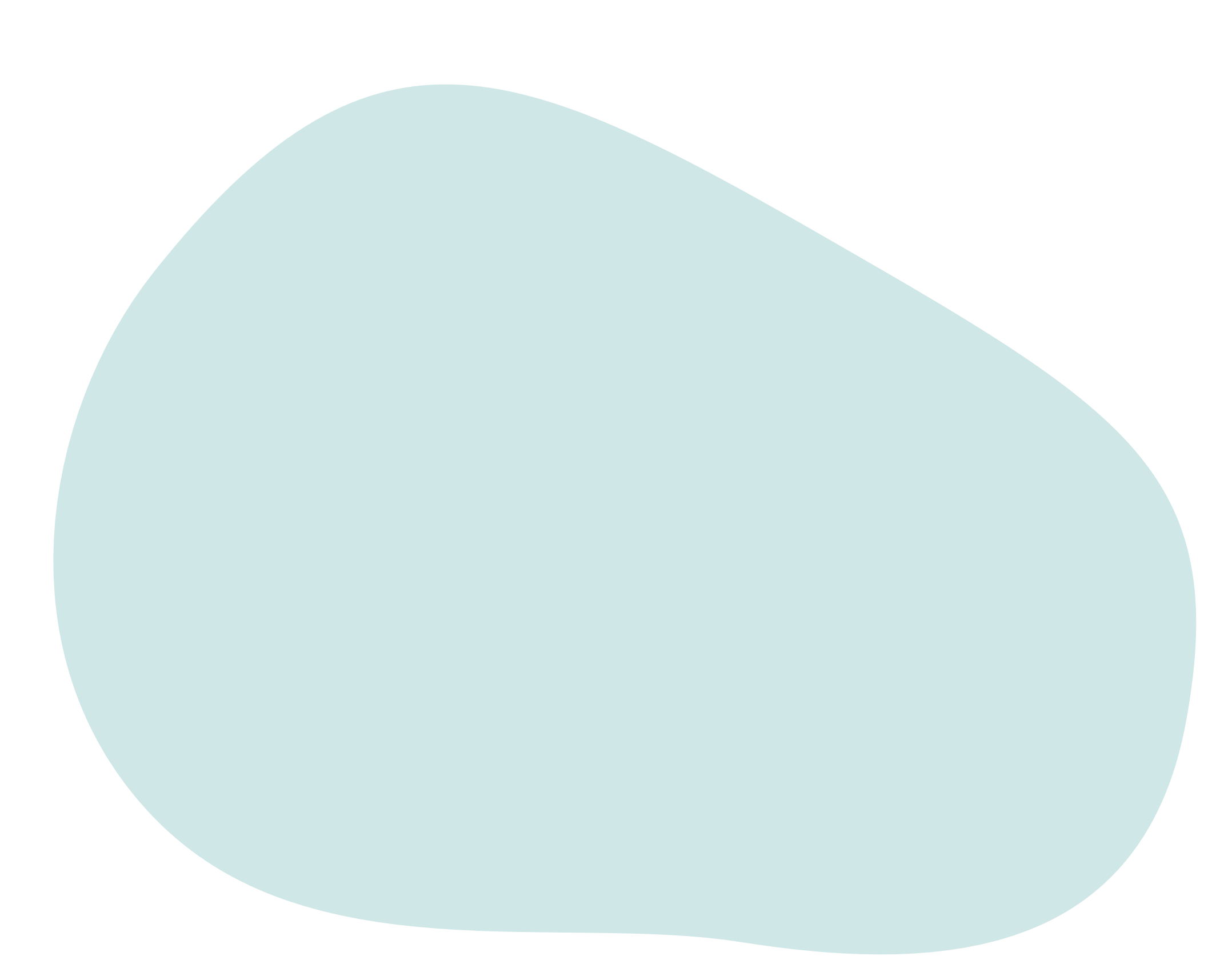 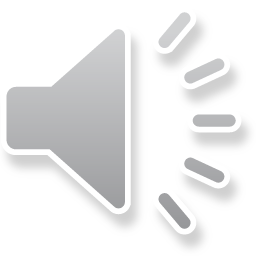 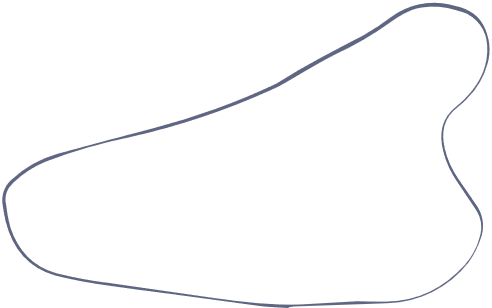 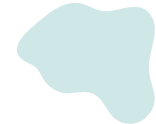 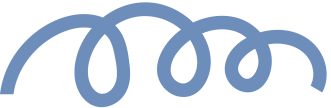 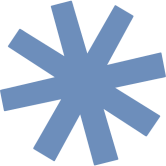 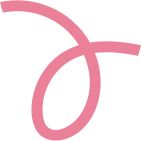 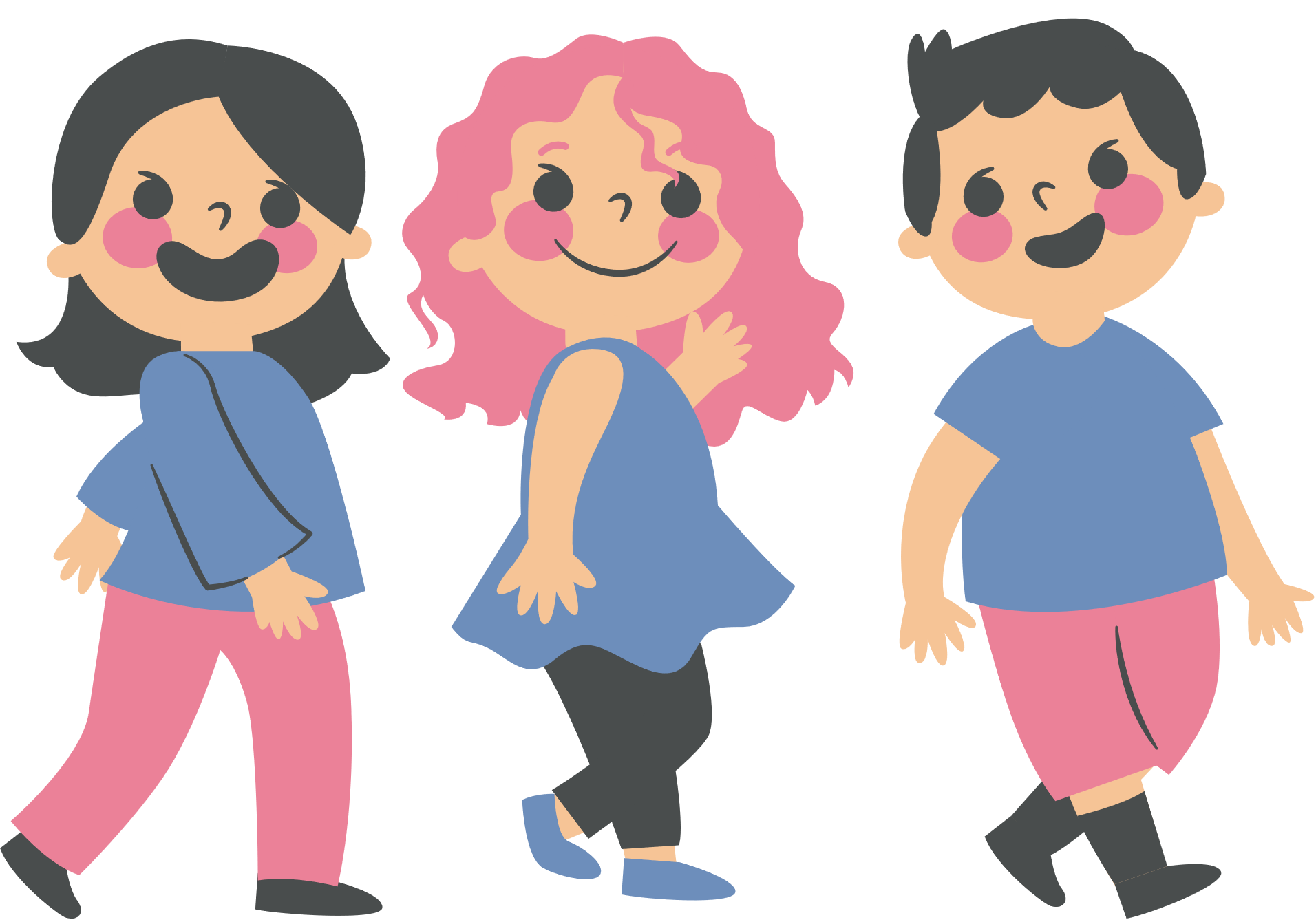 Tiết 19 – Học bài hát
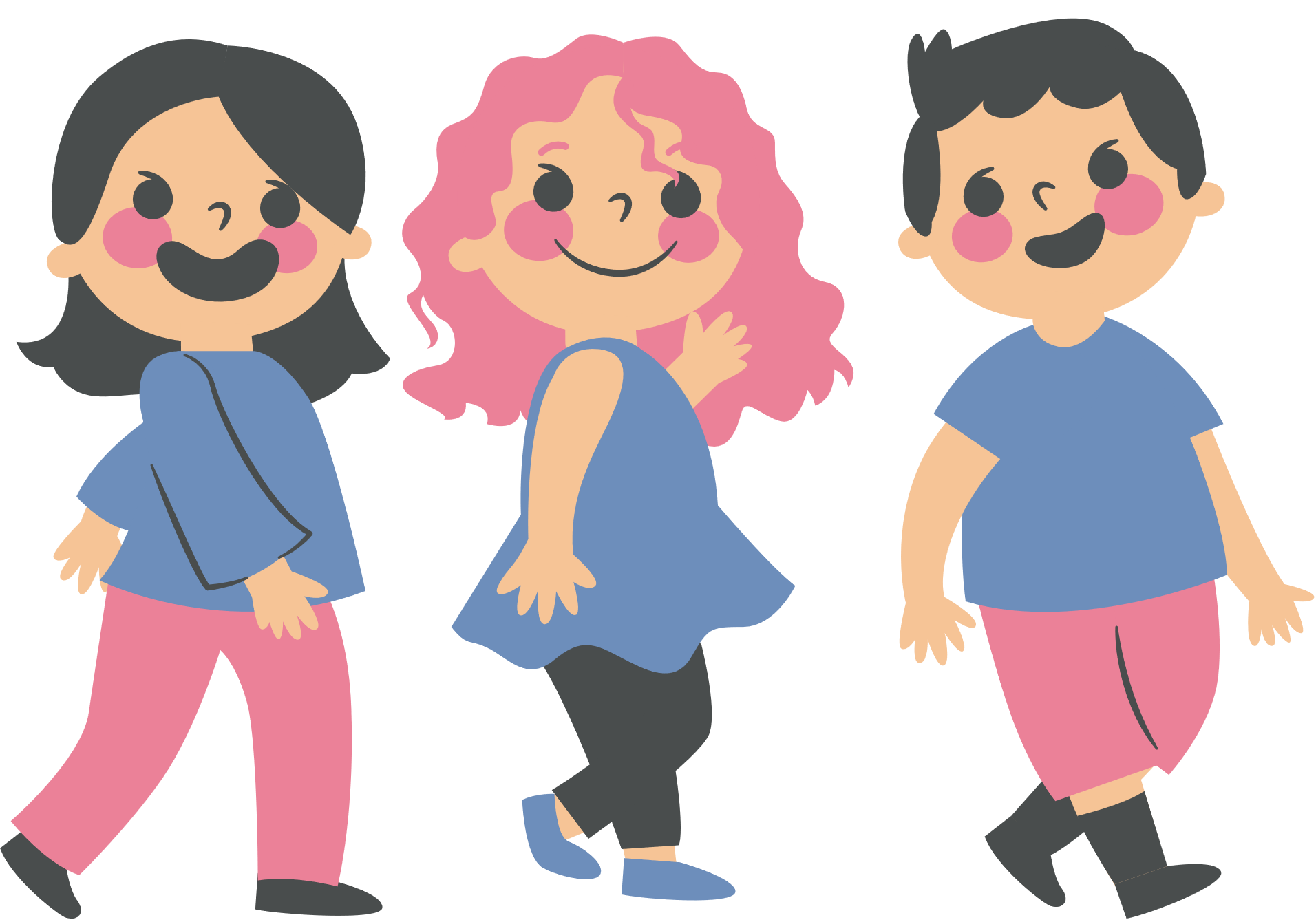 KHÁT VỌNG MÙA XUÂN
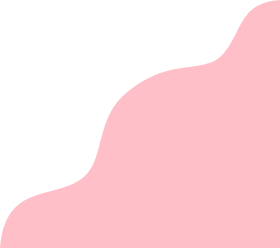 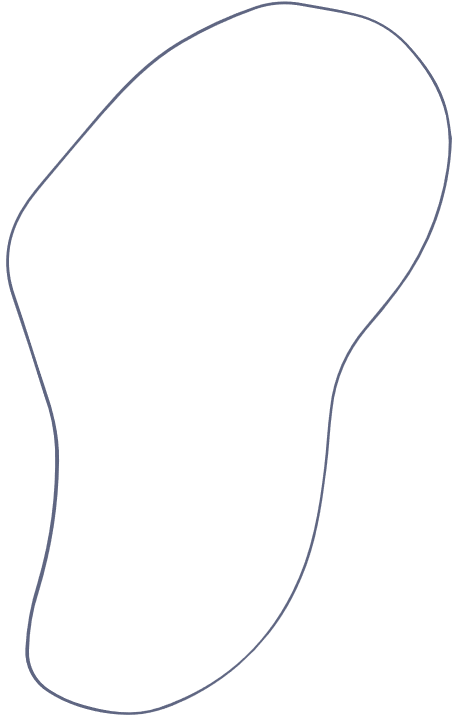 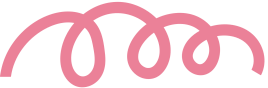 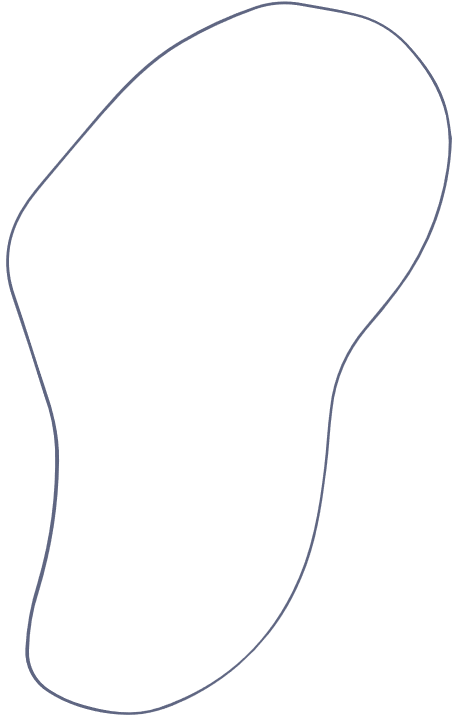 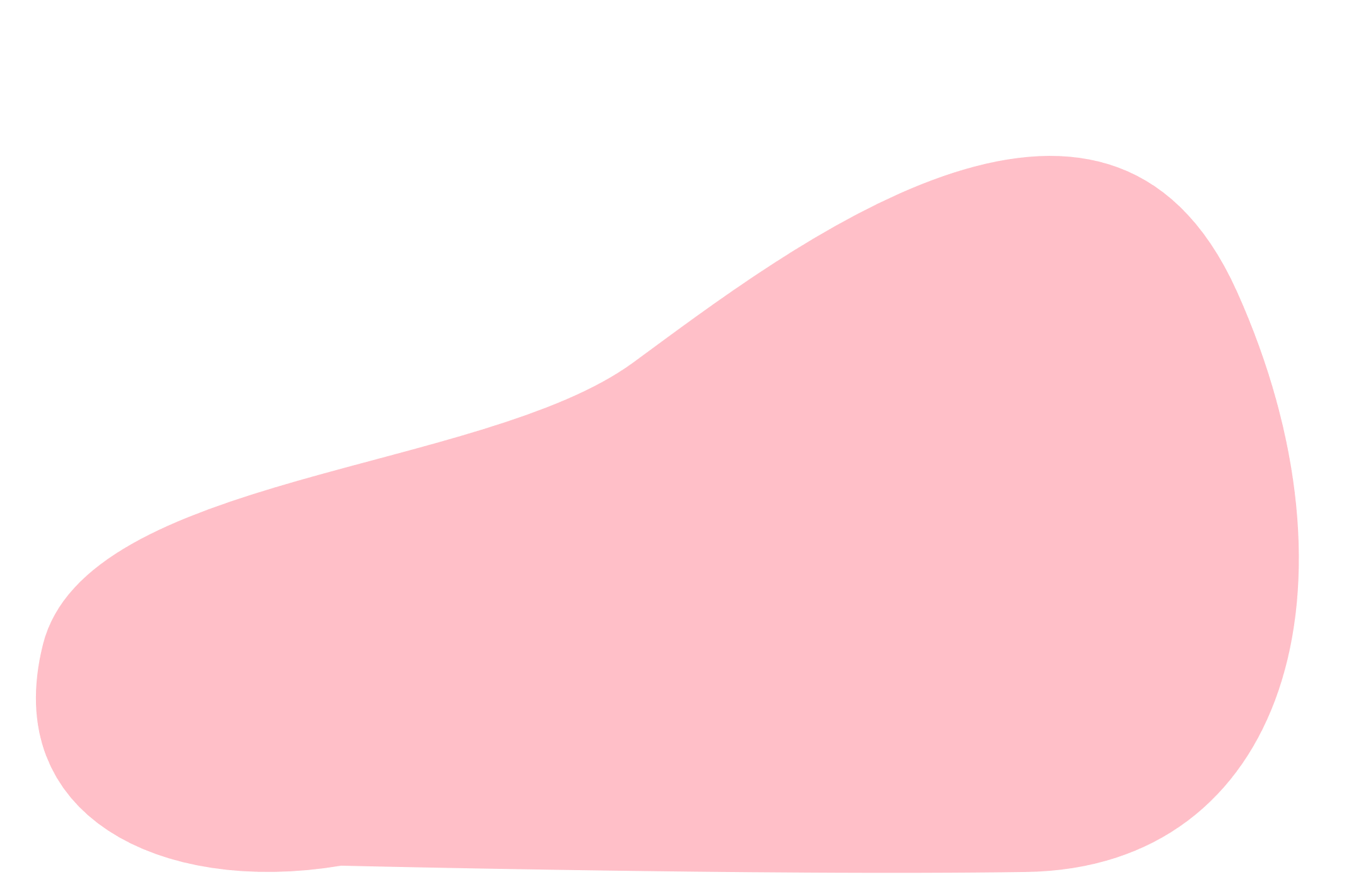 a) Hát mẫu, cảm thụ âm nhạc
Các em hãy nghe bài hát “Khát vọng mùa xuân” và vỗ tay nhẹ nhàng theo bài hát để cảm nhận nhịp điệu
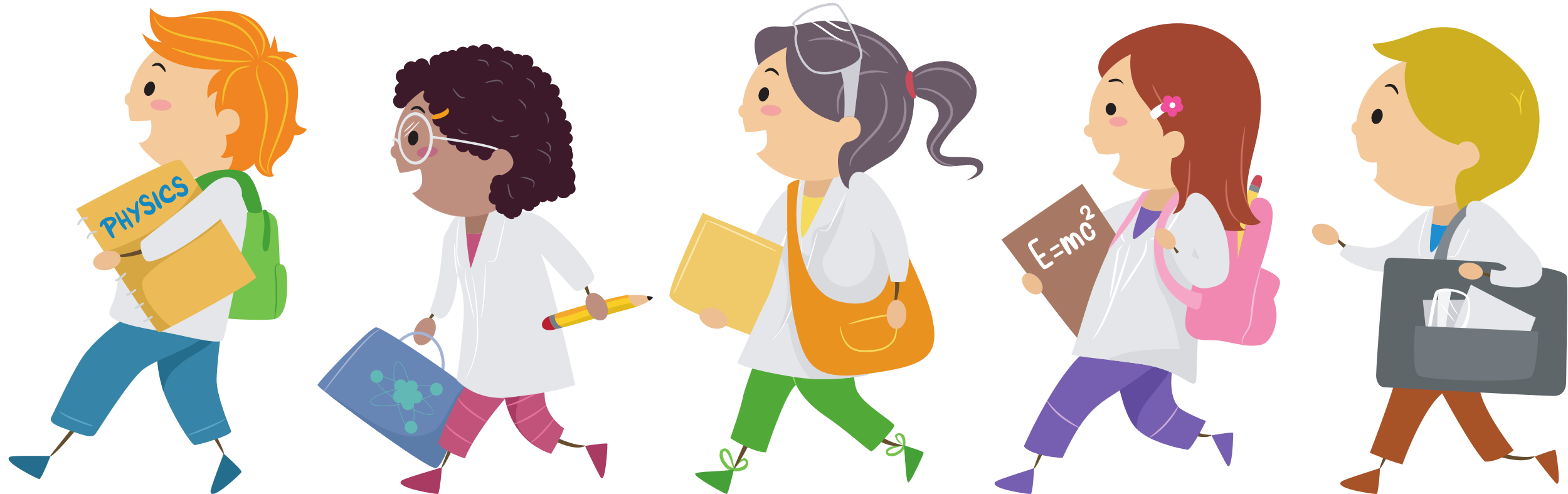 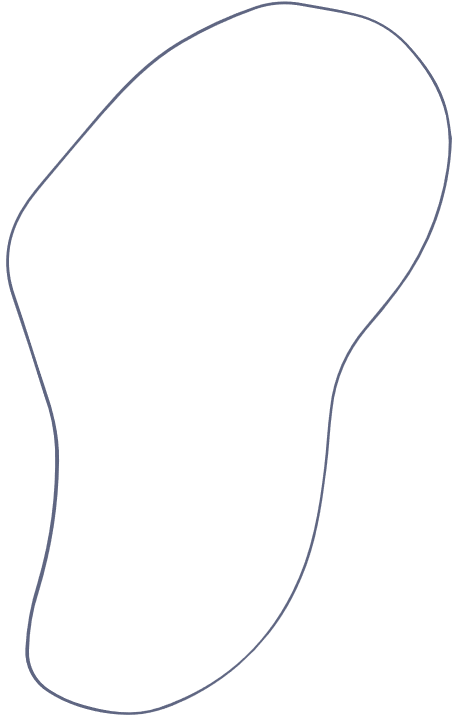 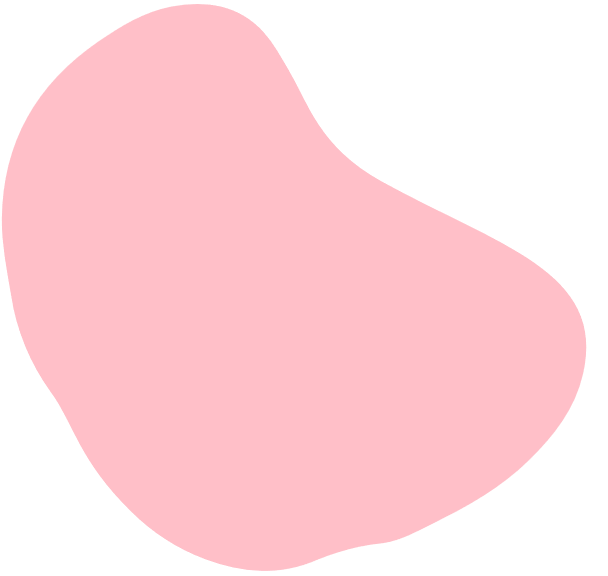 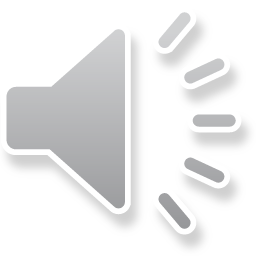 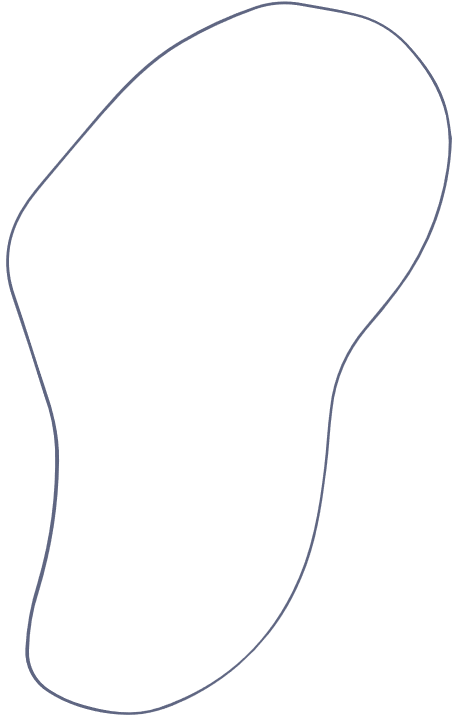 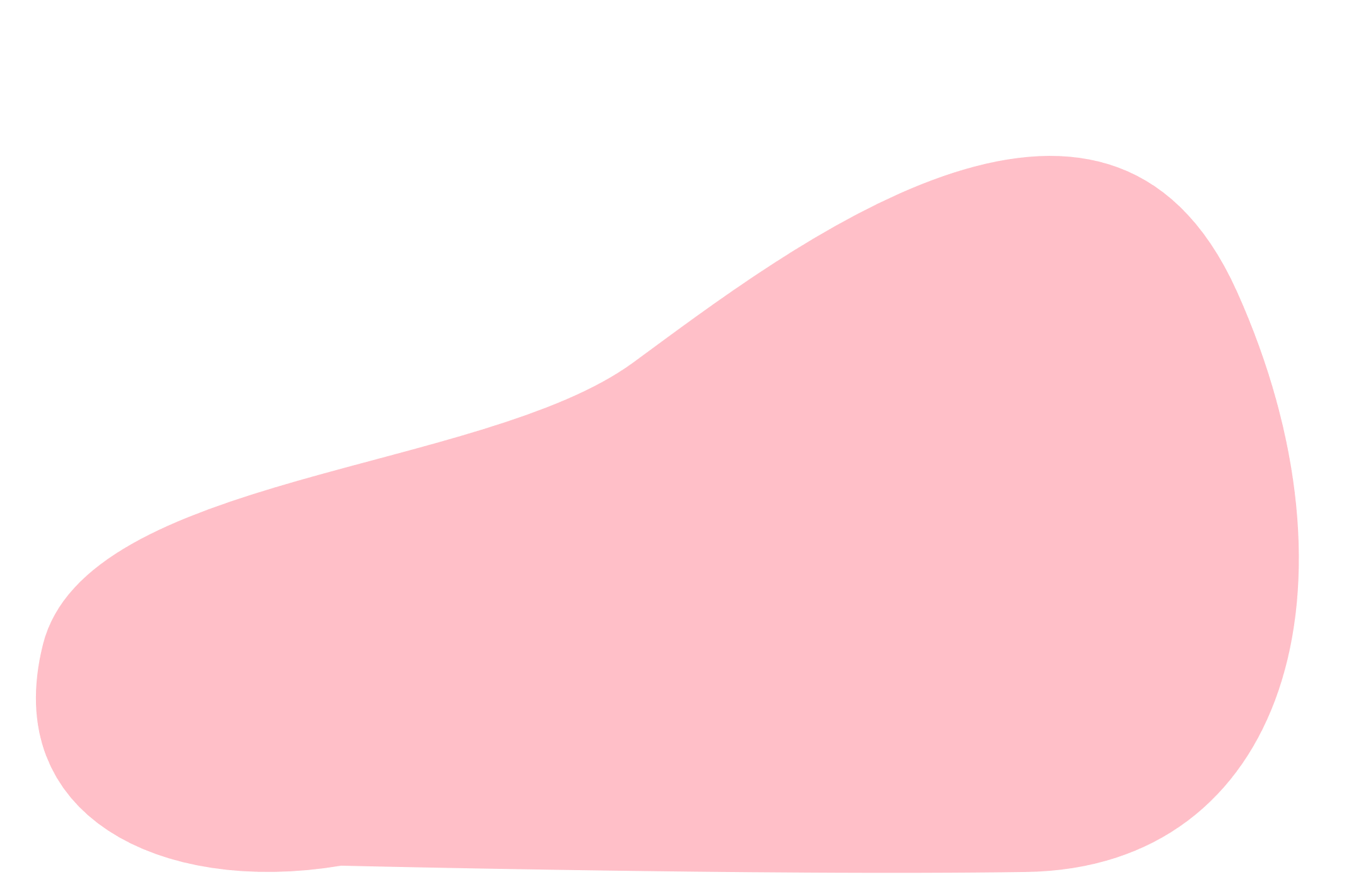 b) Tìm hiểu bài hát
Cả lớp nghe bài hát Khát vọng mùa xuân, kết hợp quan sát bản nhạc.
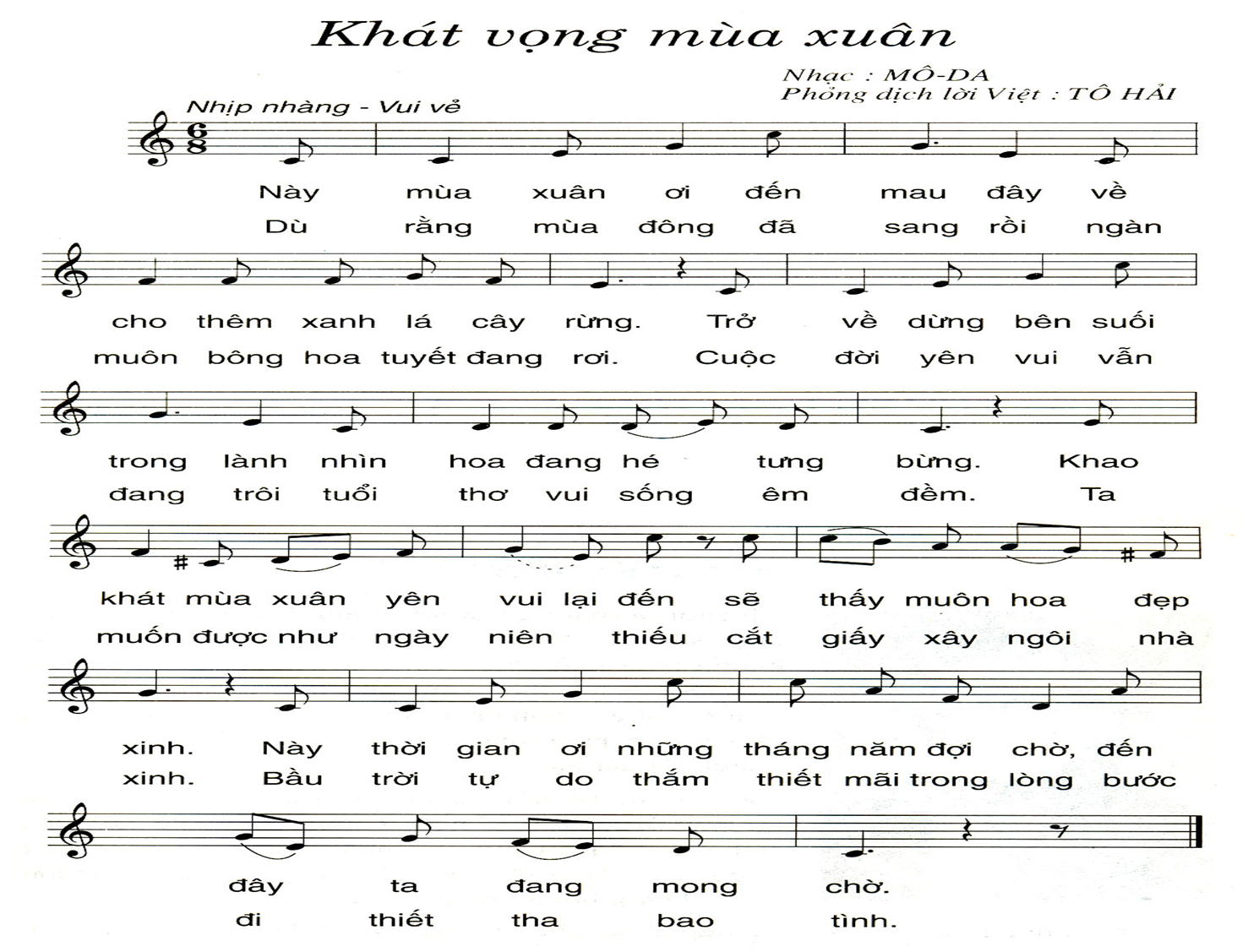 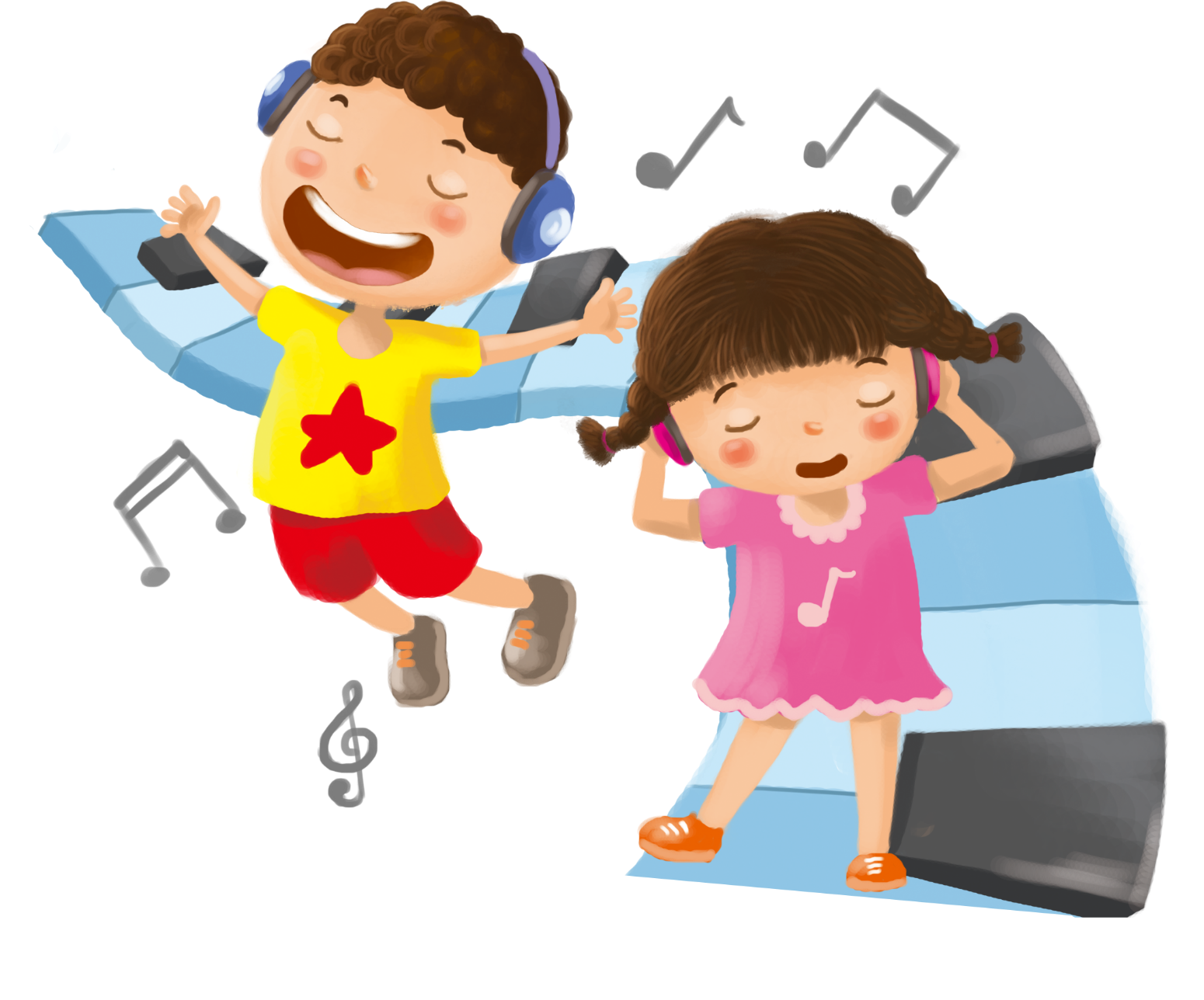 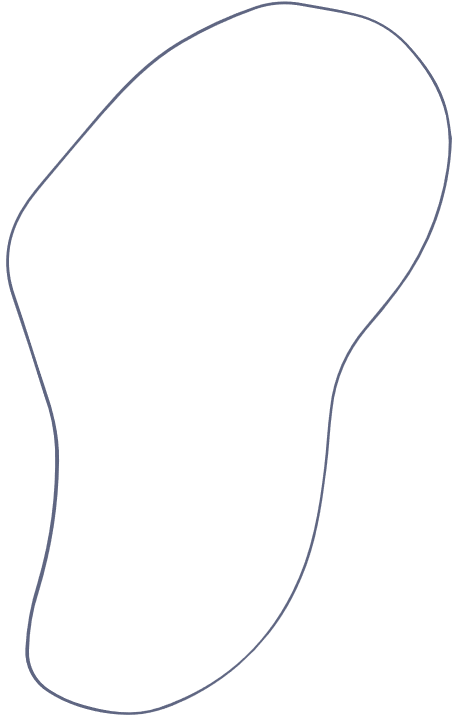 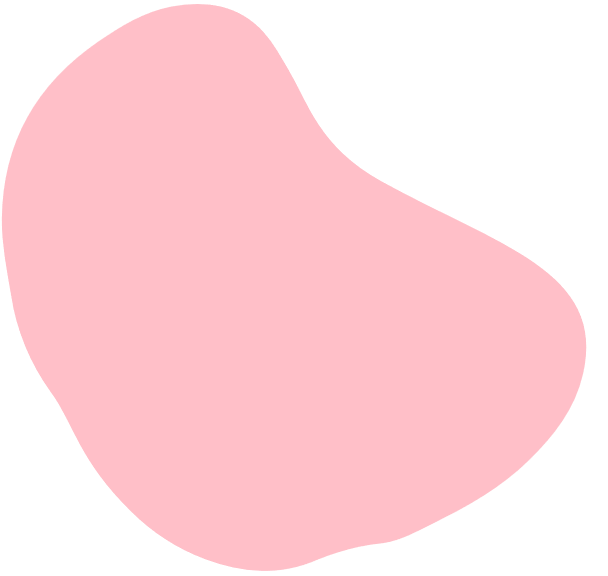 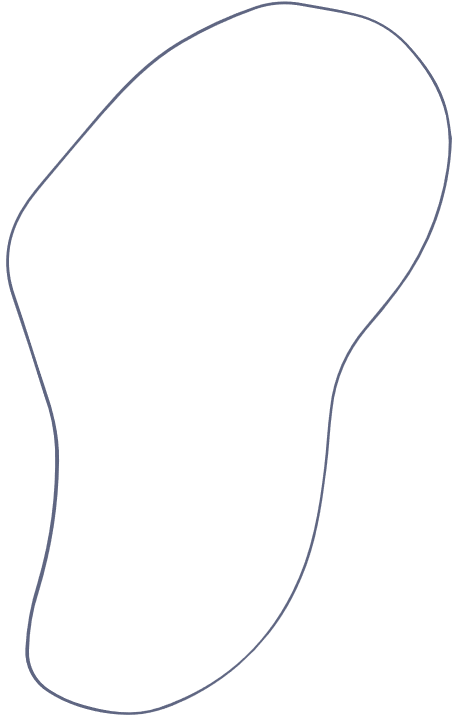 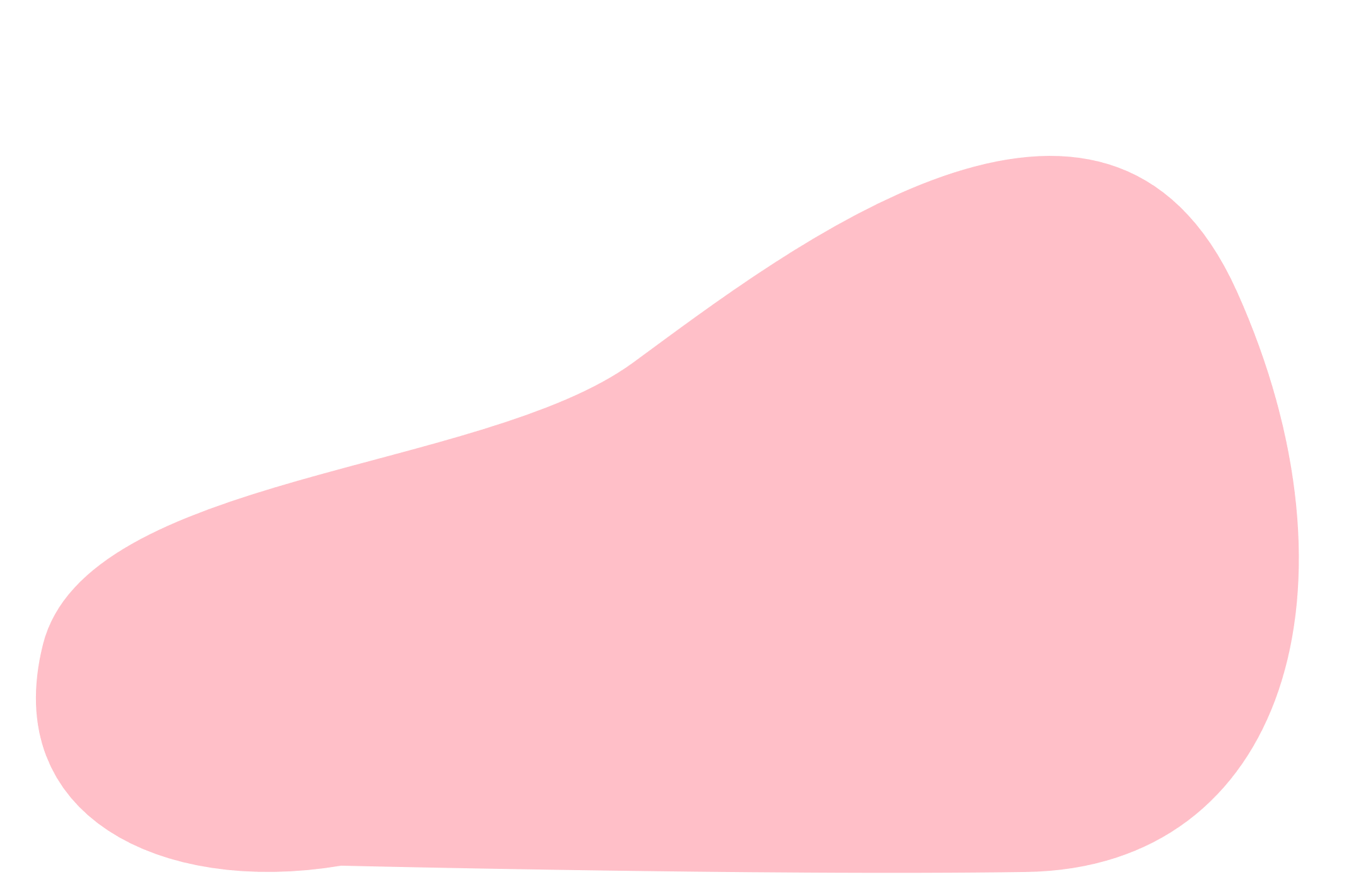 b) Tìm hiểu bài hát
Bài hát viết ở nhịp 6/8, giọng Đô trưởng với hình thức 2 đoạn đơn có tái hiện, 2 lời ( mỗi lời 4 câu ). Trong đó:
   Đoạn 1:  
“ Này mùa xuân ơi......đang hé tưng bừng ”( Lời 1)
“ Dù rằng mùa đông......vui sống êm đềm ”  ( Lời 2 )
   Đoạn 2:  
“ Khao khát mùa xuân......ta đang mong chờ ” ( Lời 1 )
“ Ta muốn được như......thiết tha bao tình ”     ( Lời 2 )
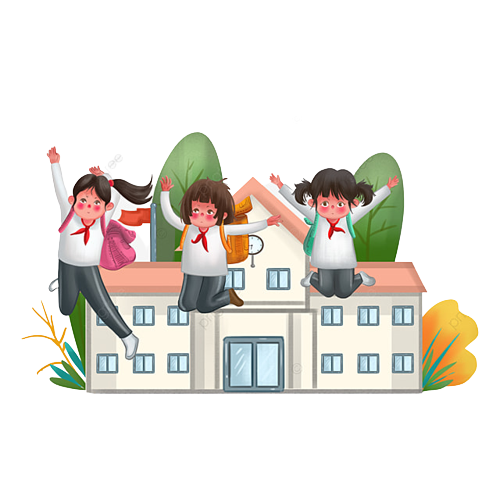 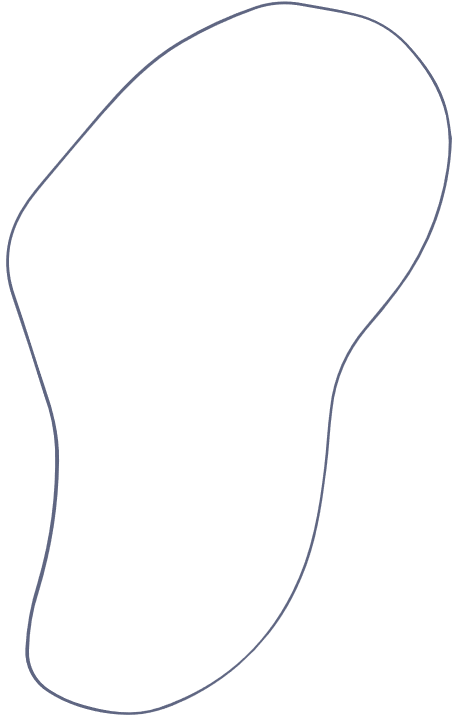 Bài có sử dụng dấu luyến, dấu lặng đen, dấu lặng đơn và dấu hóa bất thường(#).
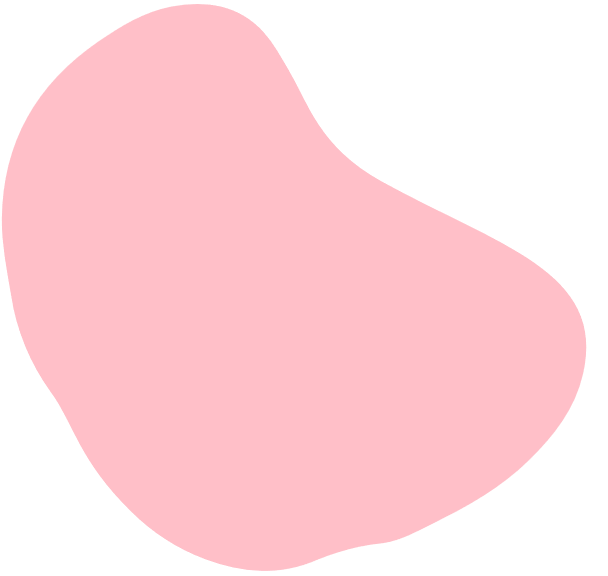 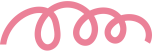 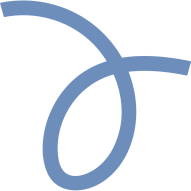 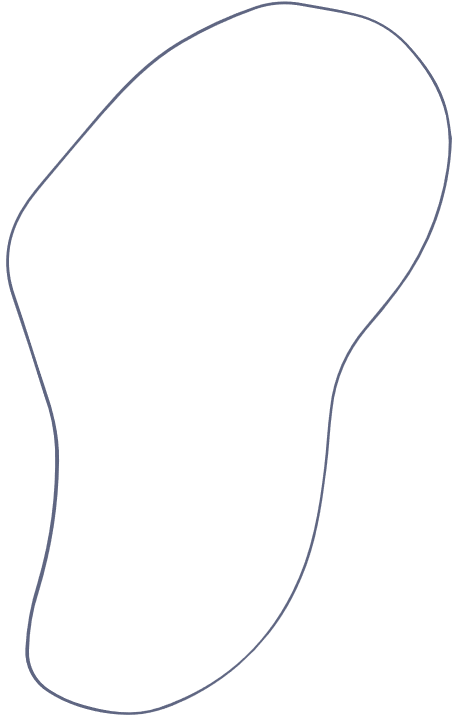 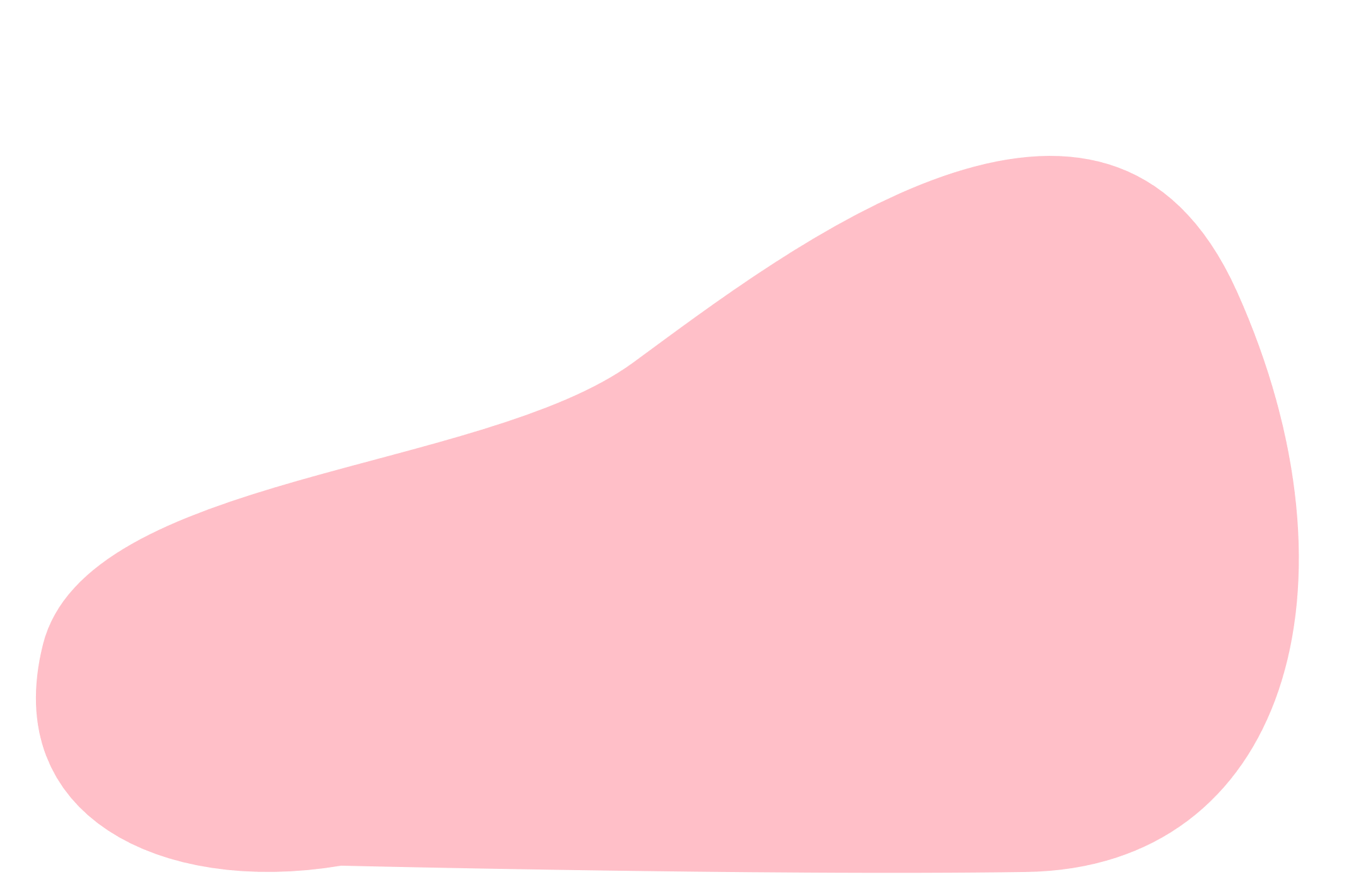 b) Giới thiệutác giả
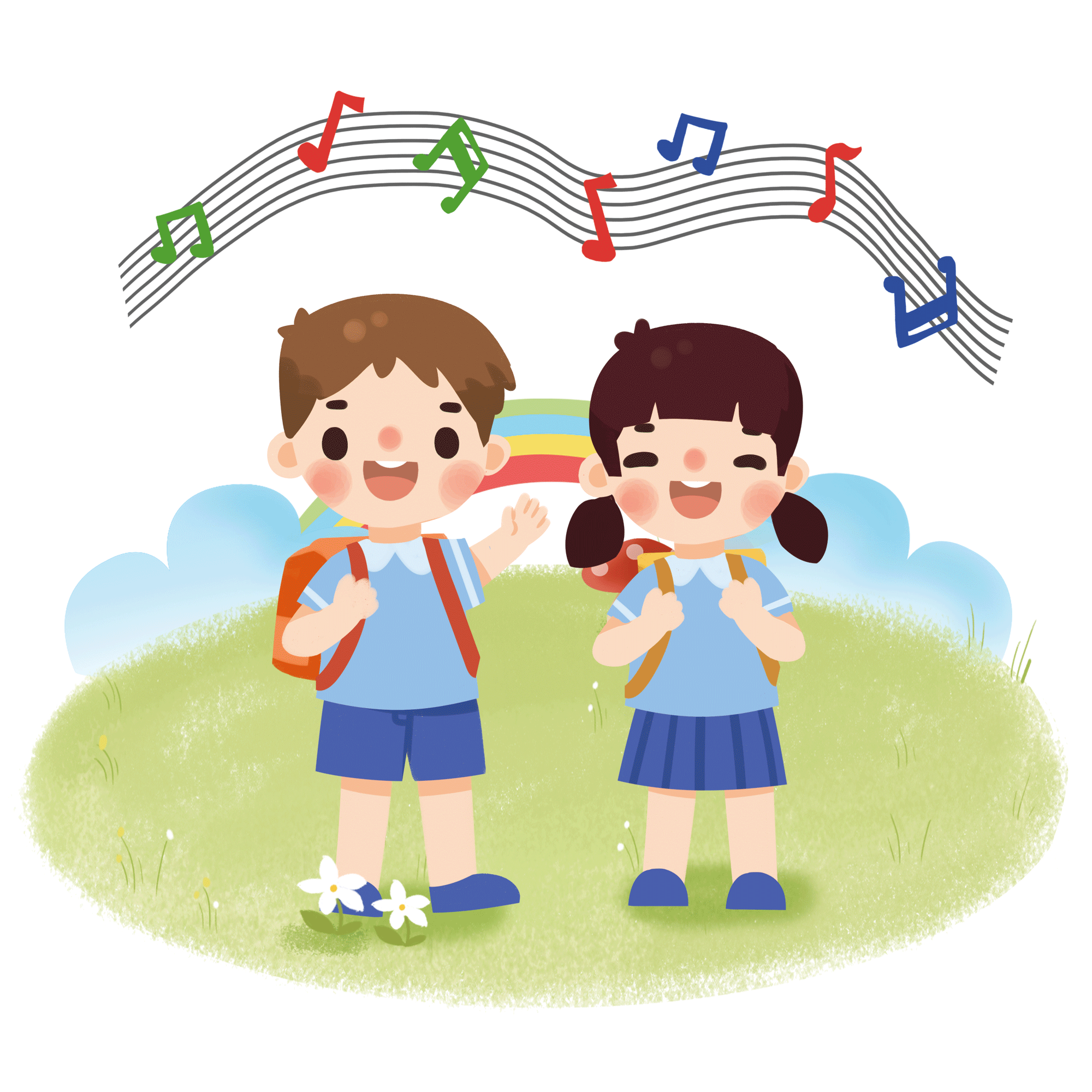 THẢO LUẬN CẶP ĐÔI
Nêu một vài nét về tác giả Quỳnh Hợp mà em biết và sưu tầm được.
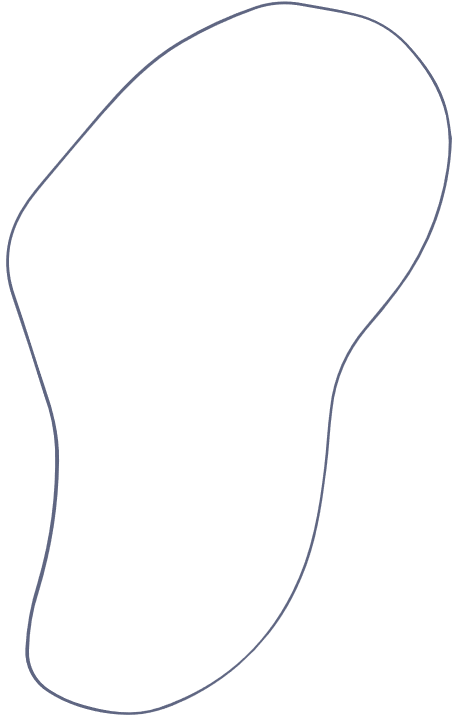 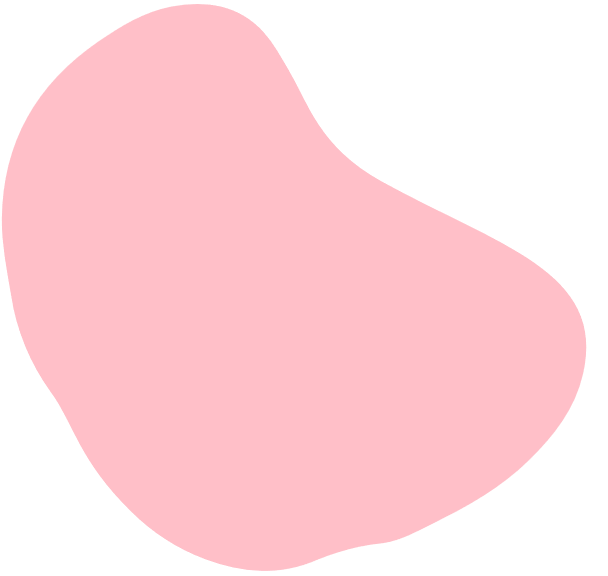 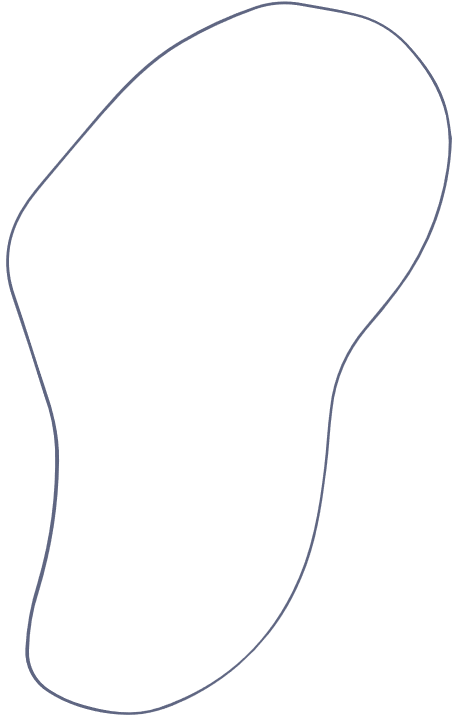 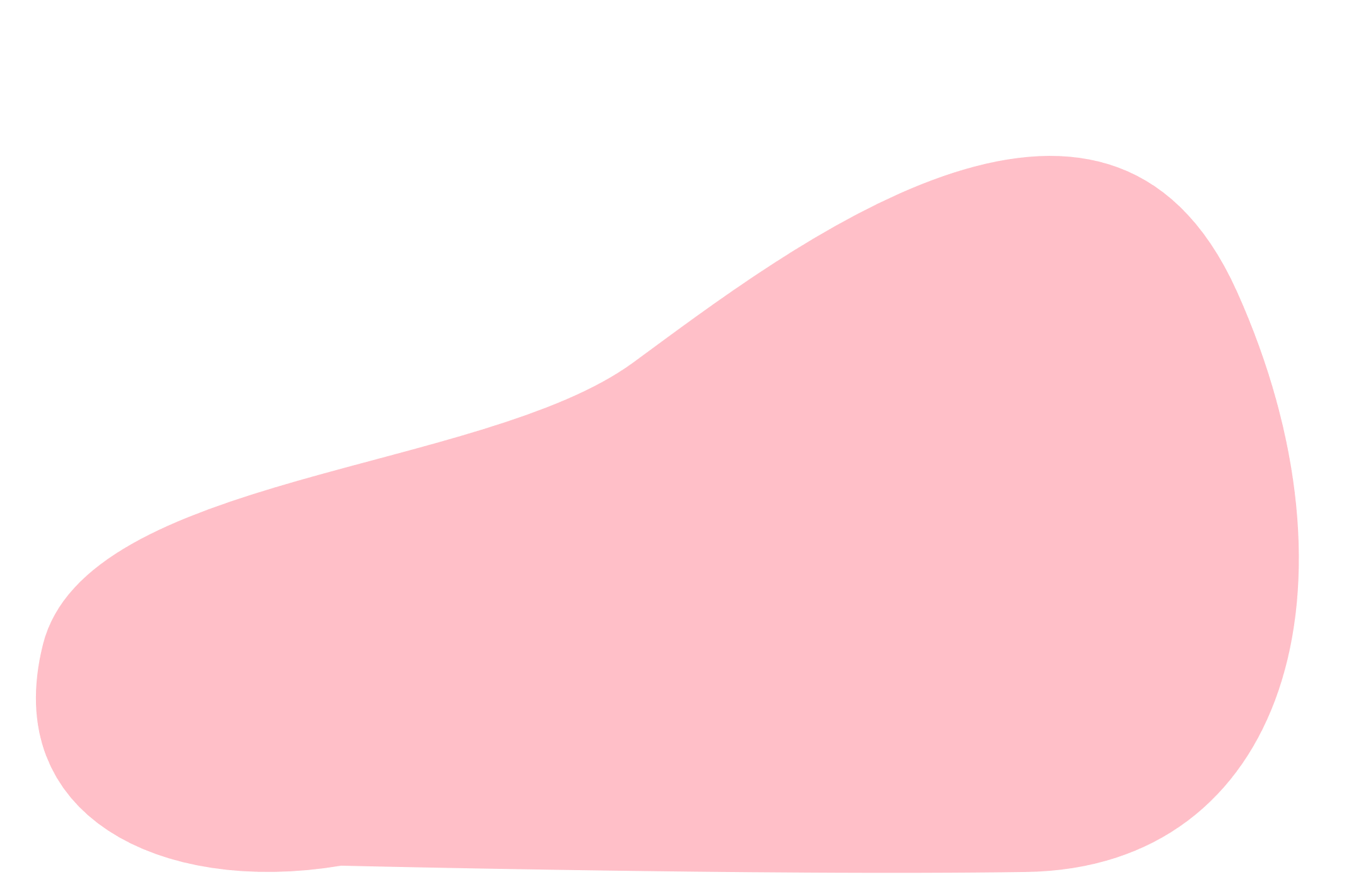 b) Giới thiệu tác giả
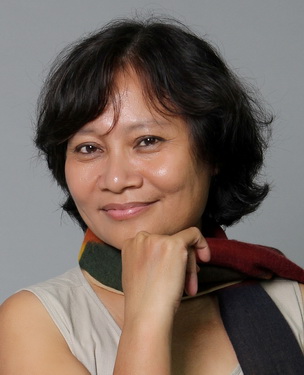 Bút danh là Hà Nhật Quỳnh – Nhật Hà, 
Nơi sinh: Hà Nội. 
Các chủ đề là: ca khúc thiếu nhi, ca khúc tuổi hồng, ca khúc viết về người lính, truyền thống cách mạng, biển đảo,…
Một số album tiêu biểu của nhạc sĩ: A! Tết đến rồi, Hè về vui sao, Xí…muội ơi, Nơi ta viết tình ca, Dấu chân người lính, Nẻo quê,….
Các ca khúc phổ biến: Lính đảo đợi mưa, Tìm cha, Tổ quốc nhìn từ biển, Tựu trường, Khai trường,…
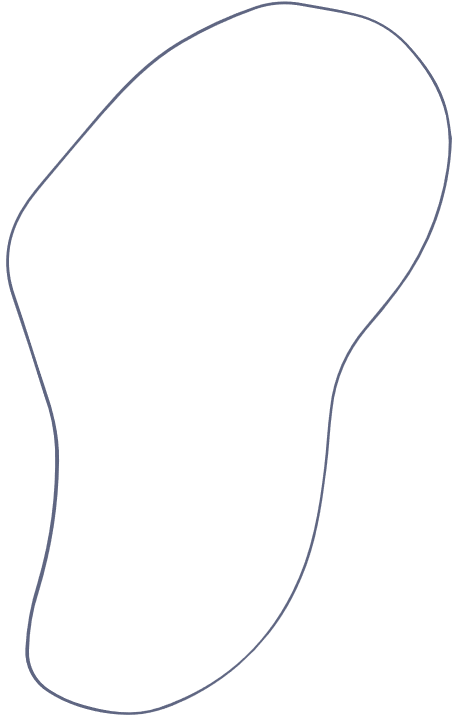 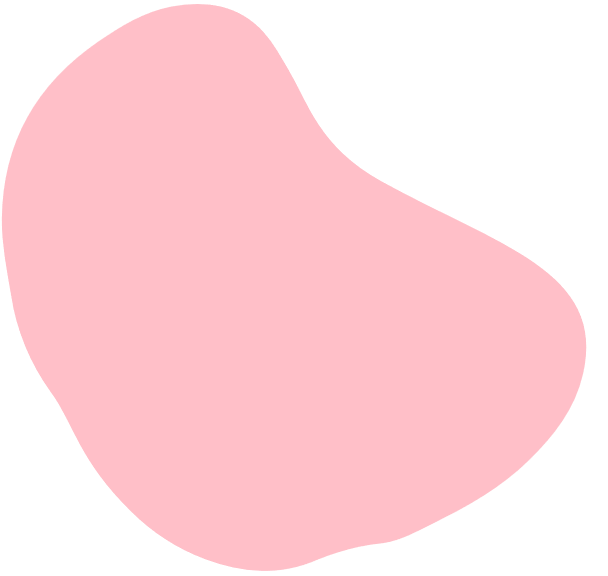 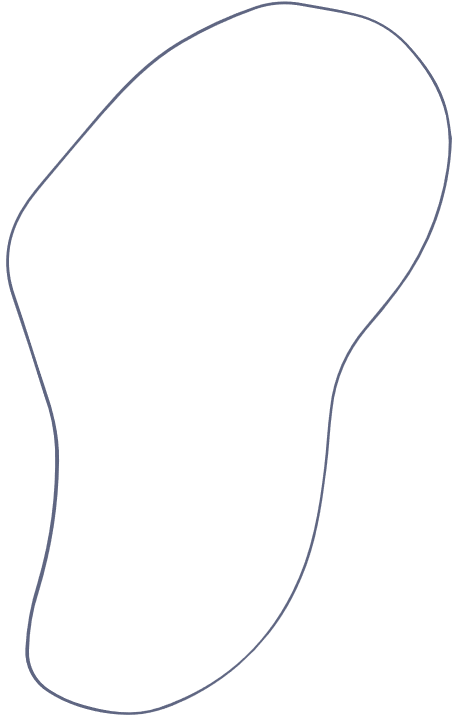 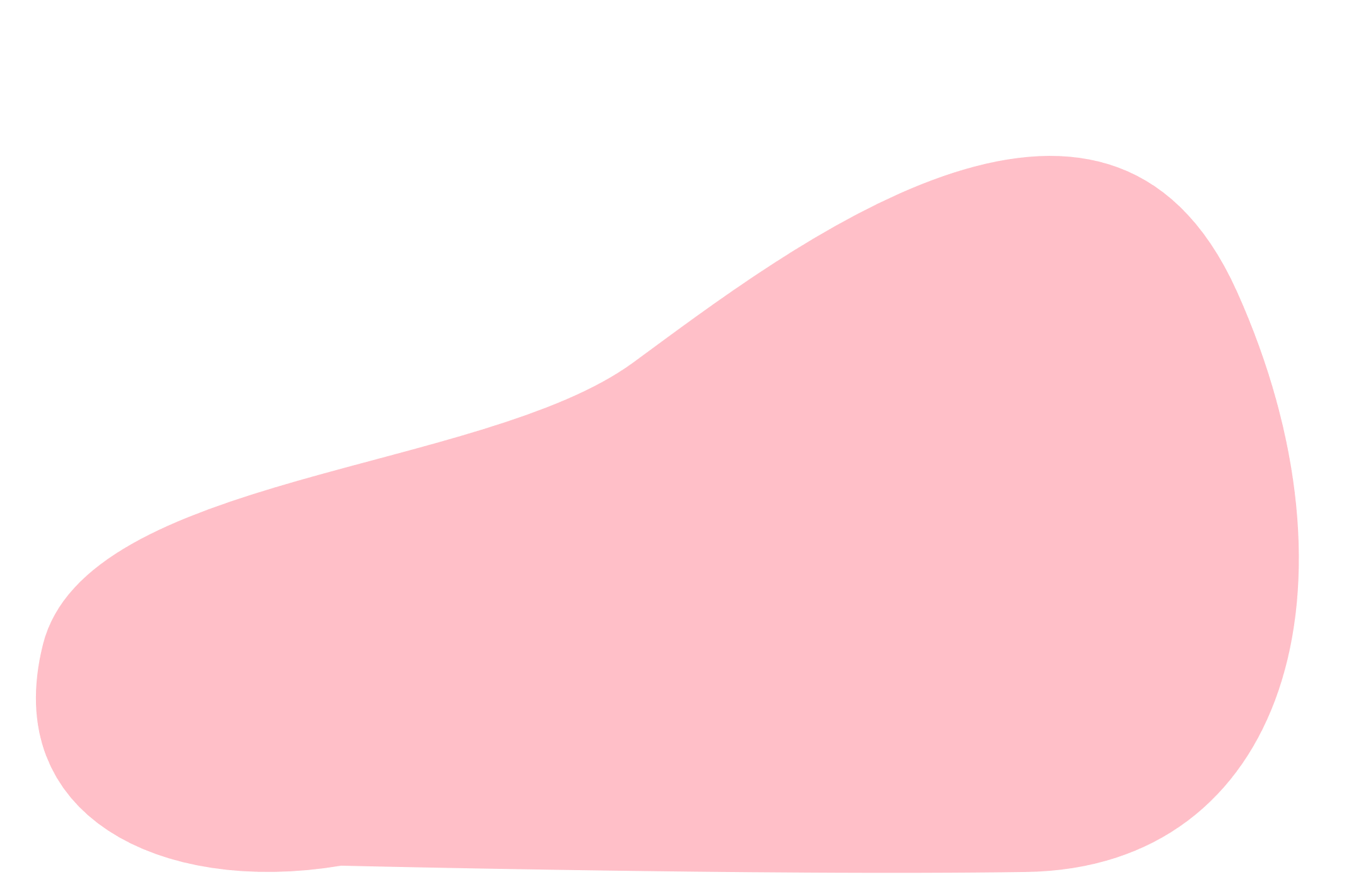 c) Tìm hiểu bài hát
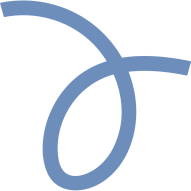 THẢO LUẬN
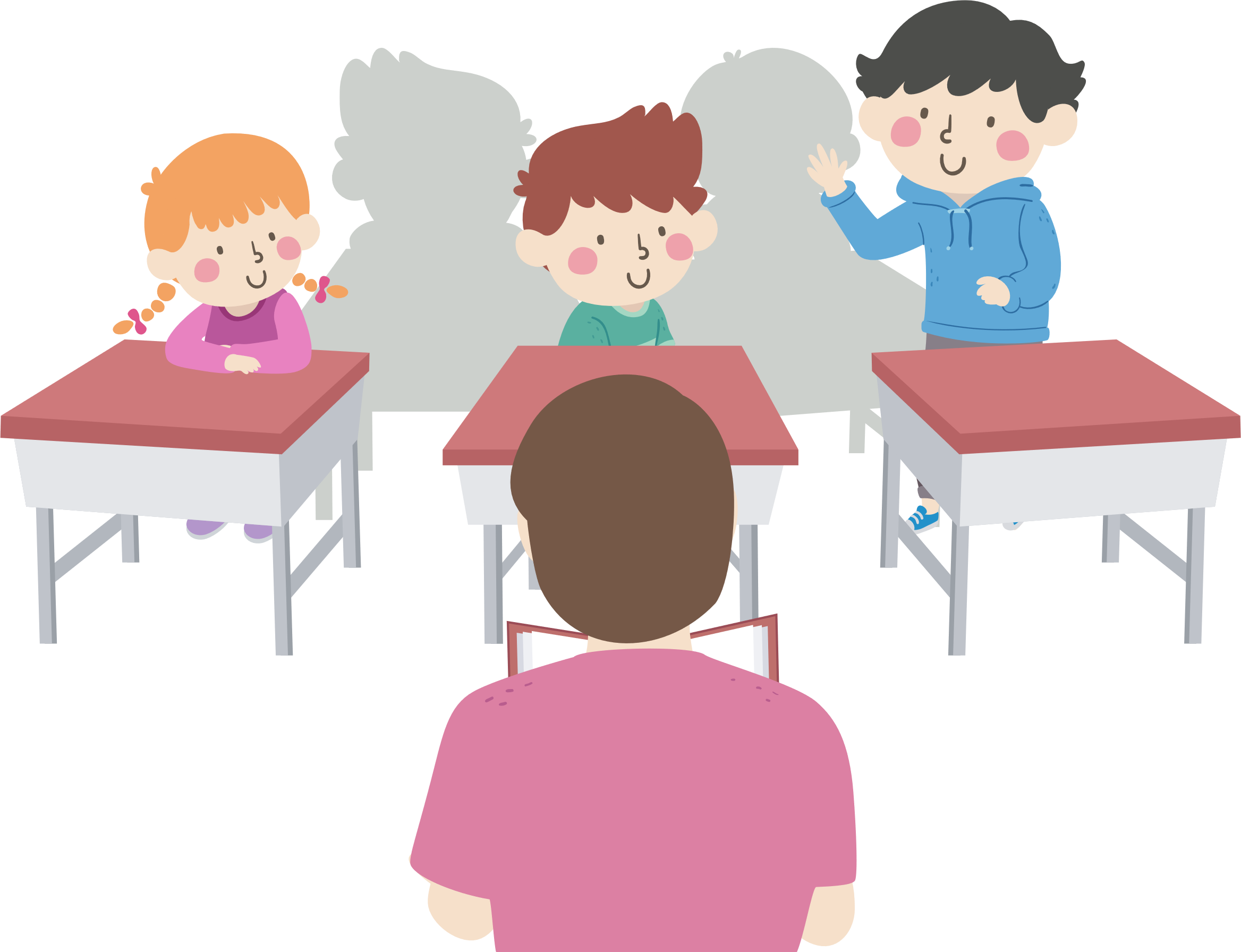 Em hãy nêu nội dung của bài hát Khai trường.
Bài hát được chia làm mấy đoạn?
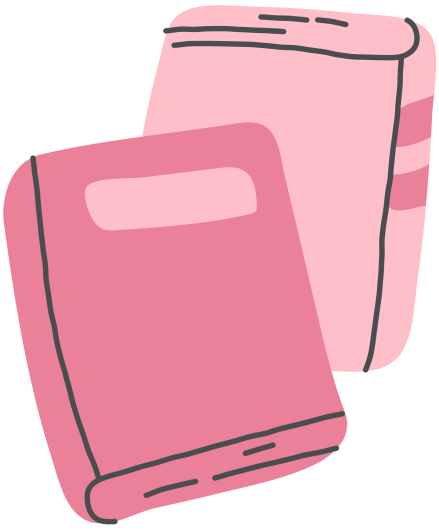 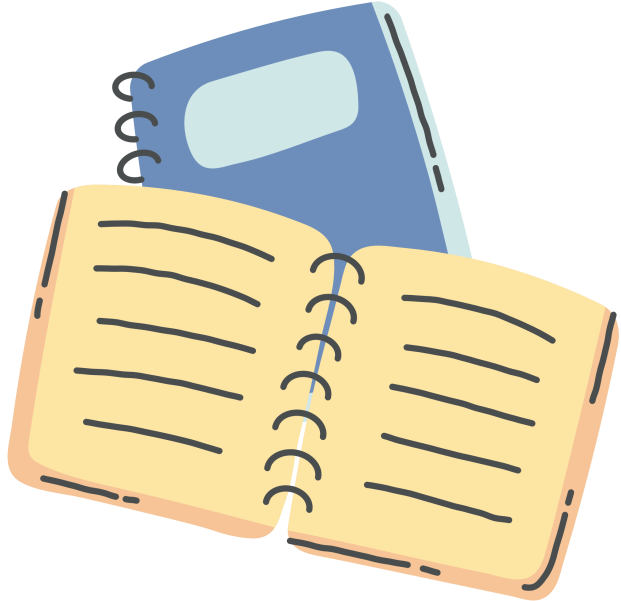 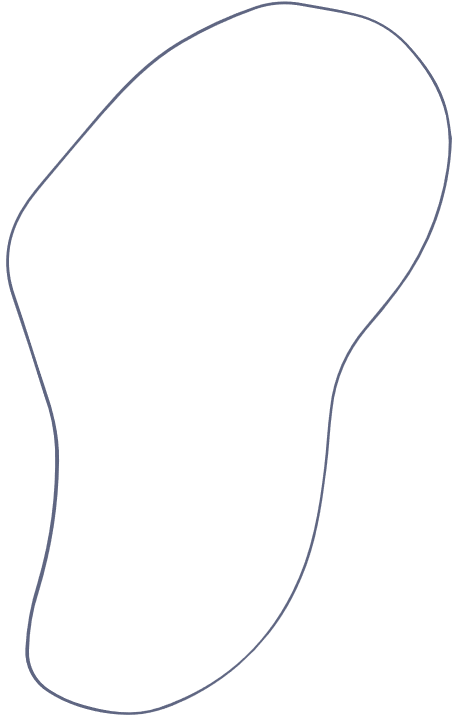 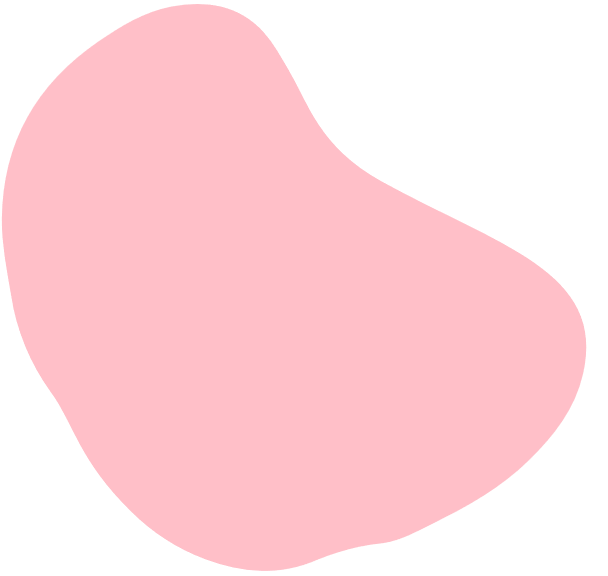 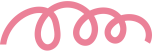 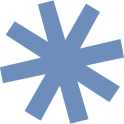 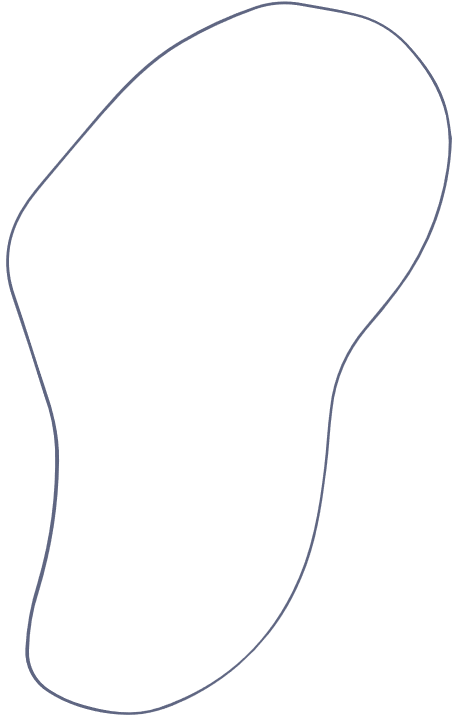 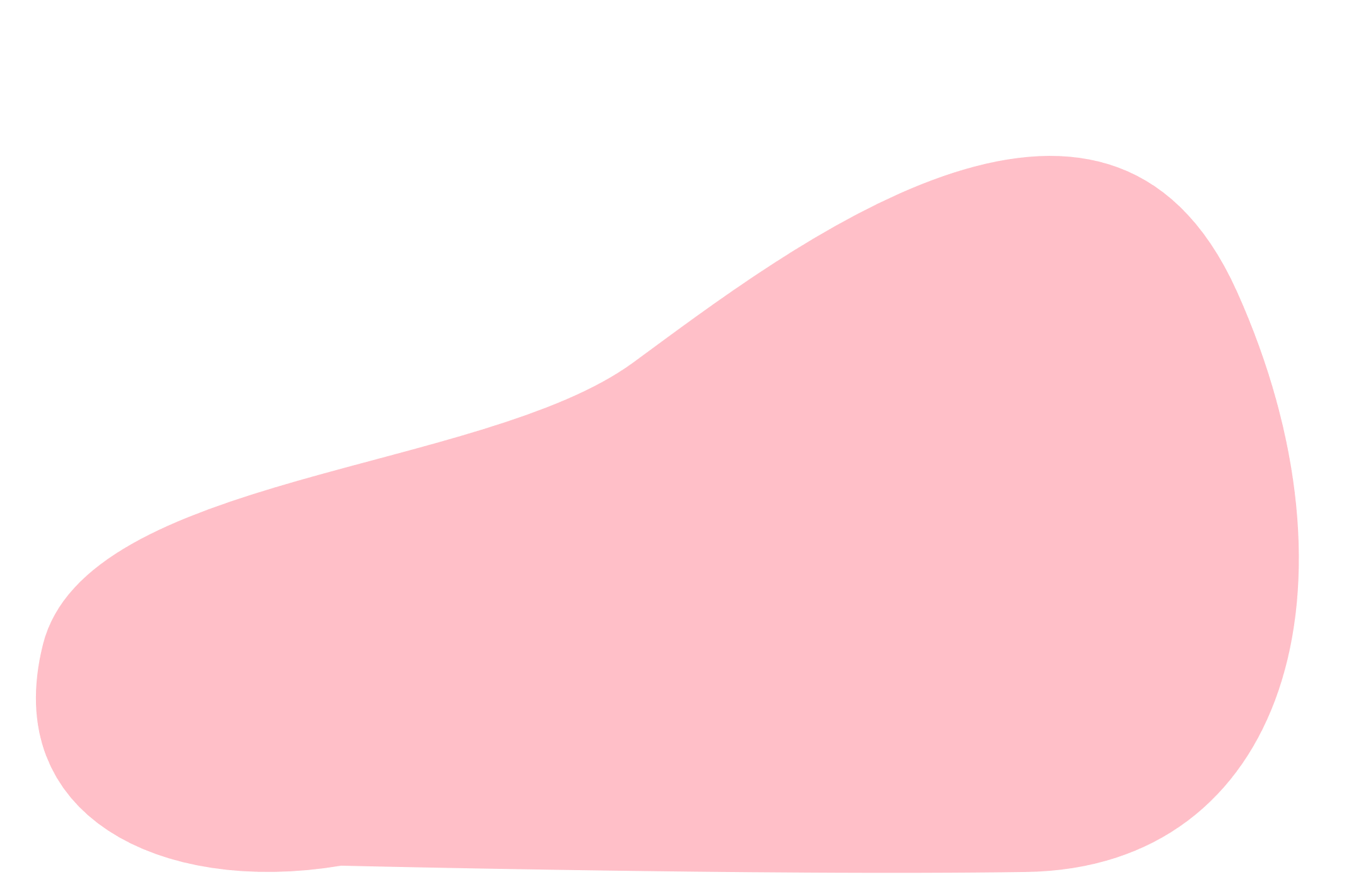 d) Khởi động giọng
Cả lớp khởi động giọng
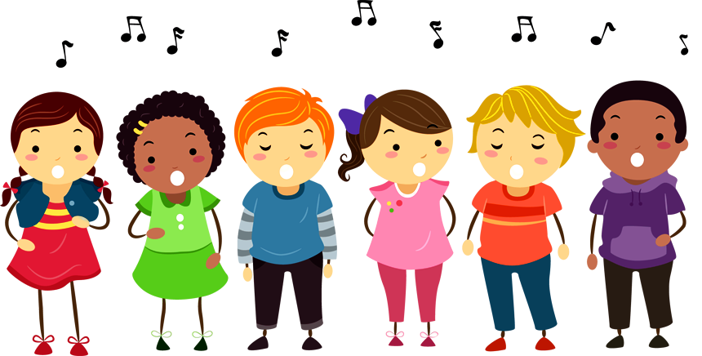 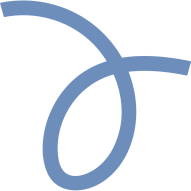 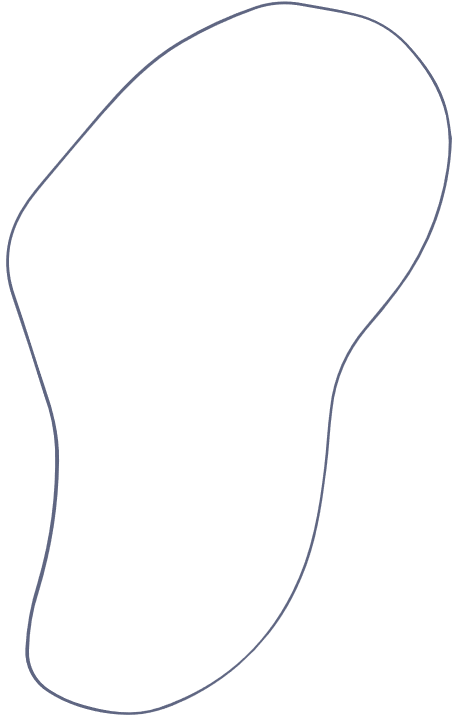 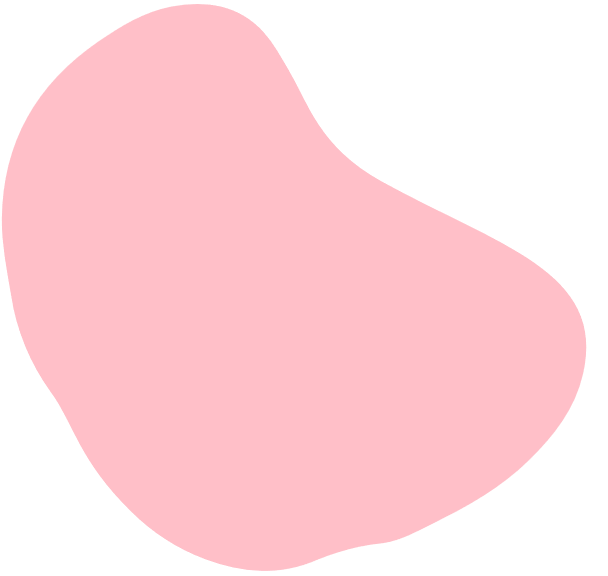 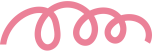 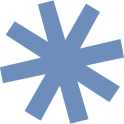 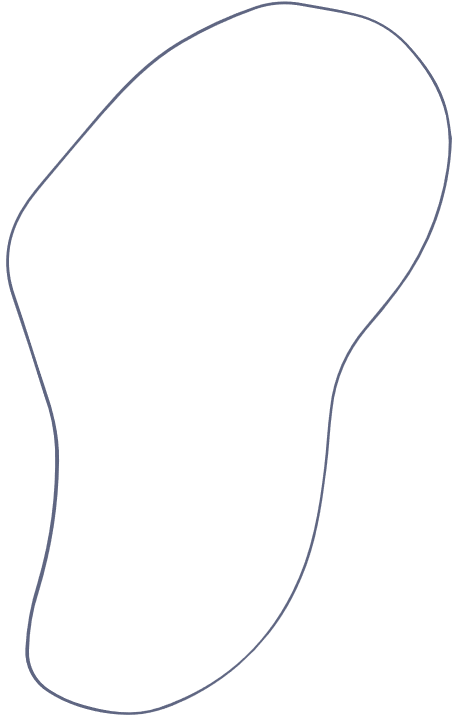 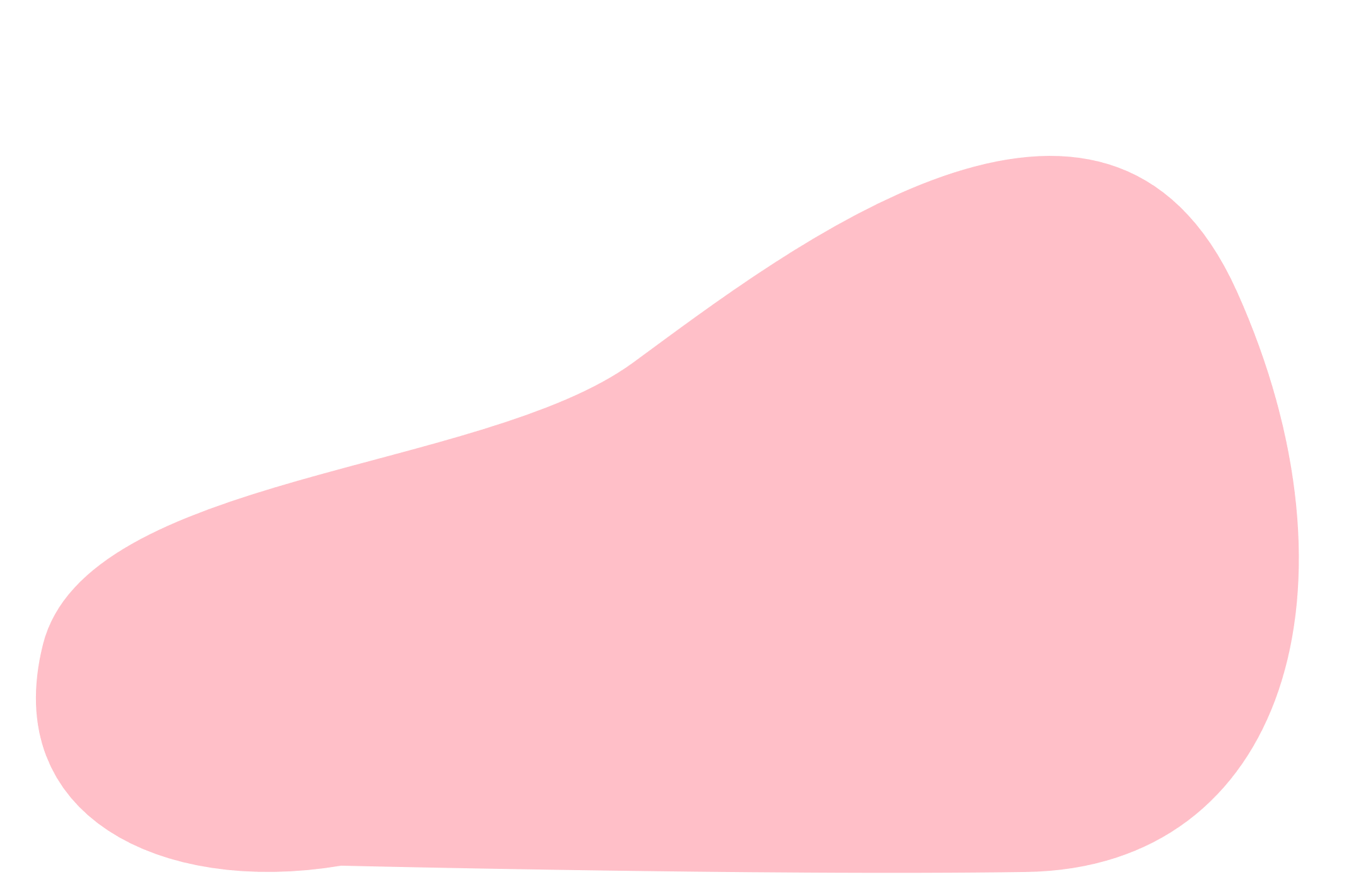 e) Học hát đoạn 1
Hồi trống điểm khai trường.
Lớp mới bè bạn cũ.
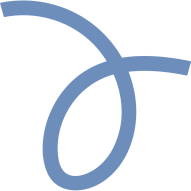 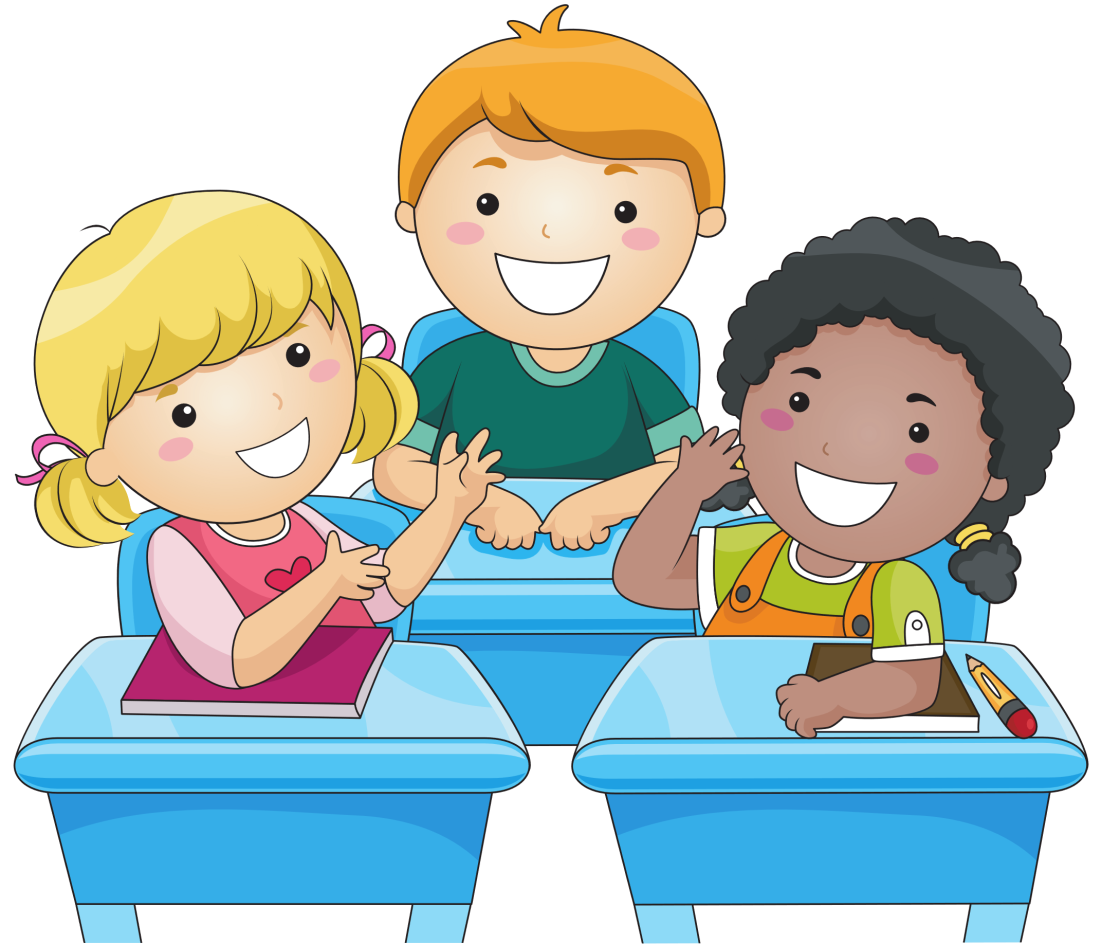 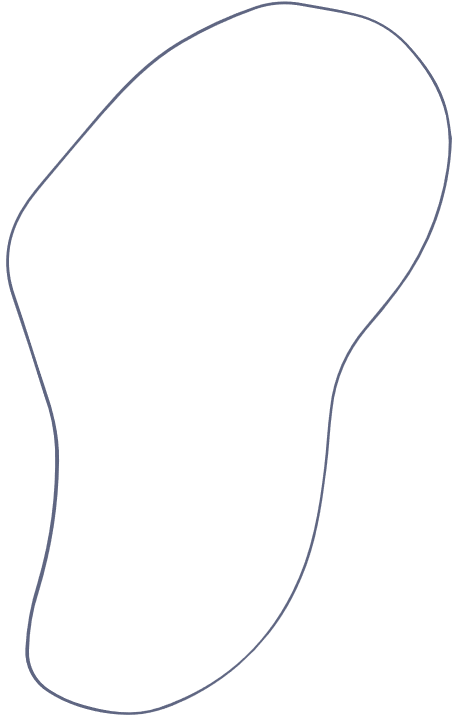 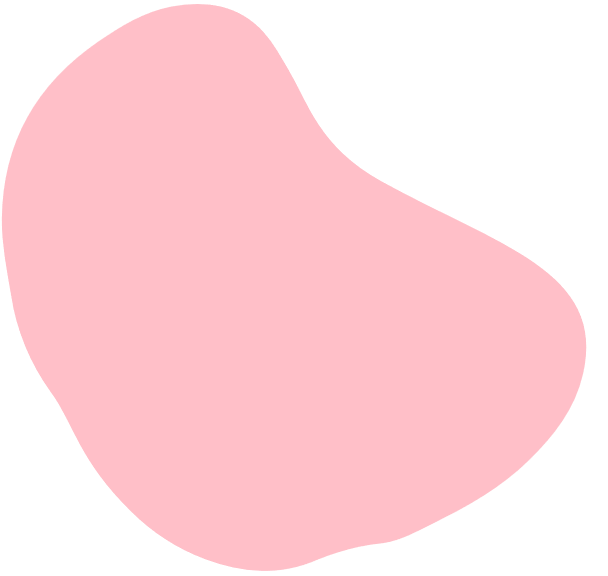 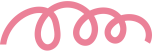 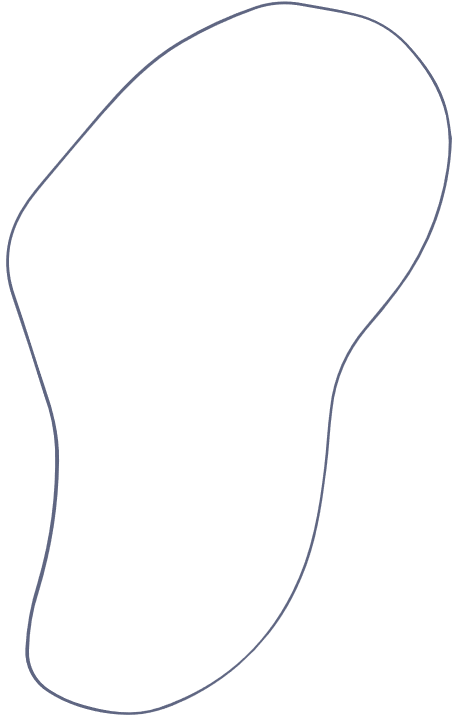 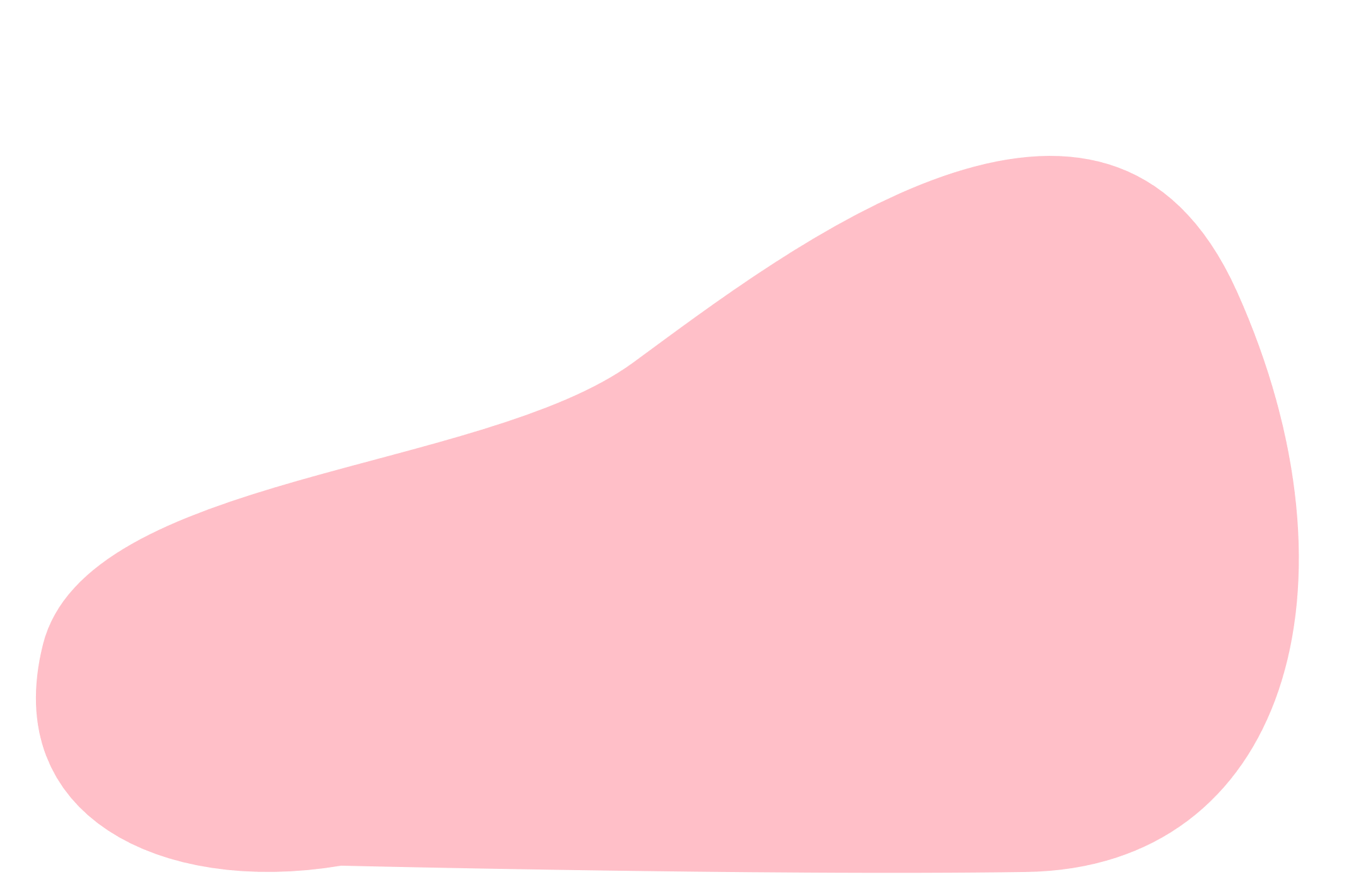 e) Học hát đoạn 1
Kỉ niệm còn ấp ủ.
Ba tháng hè trôi qua.
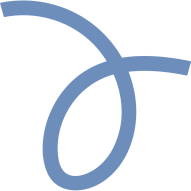 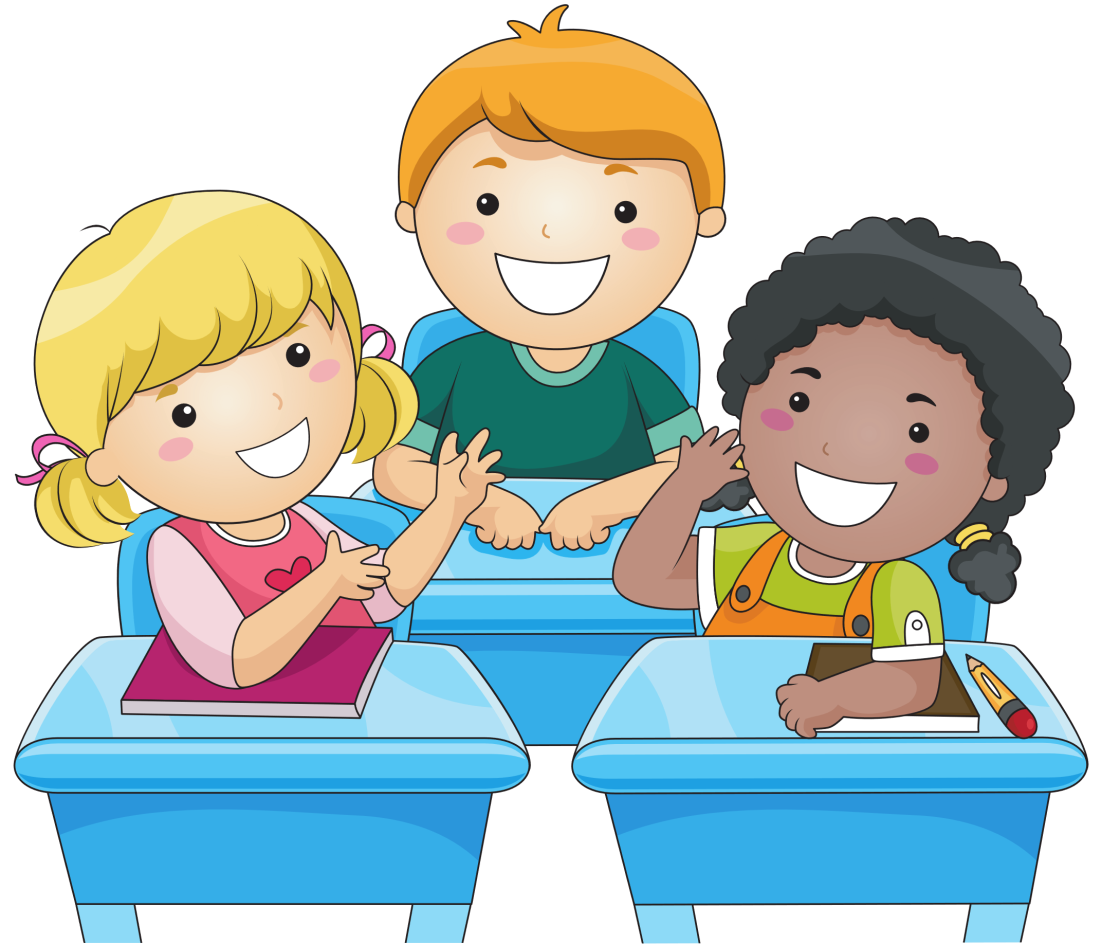 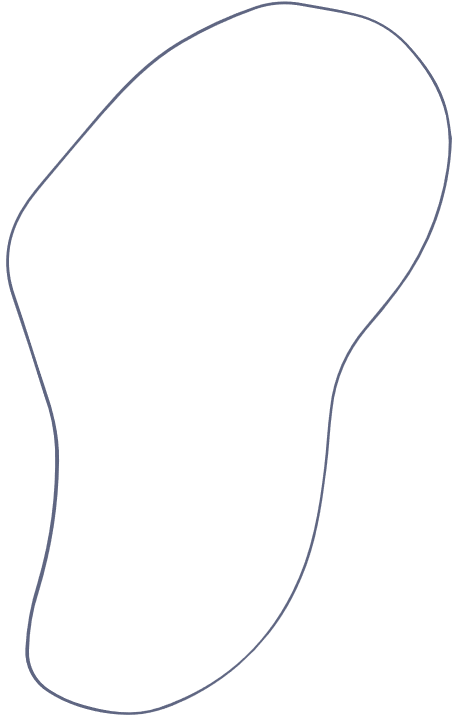 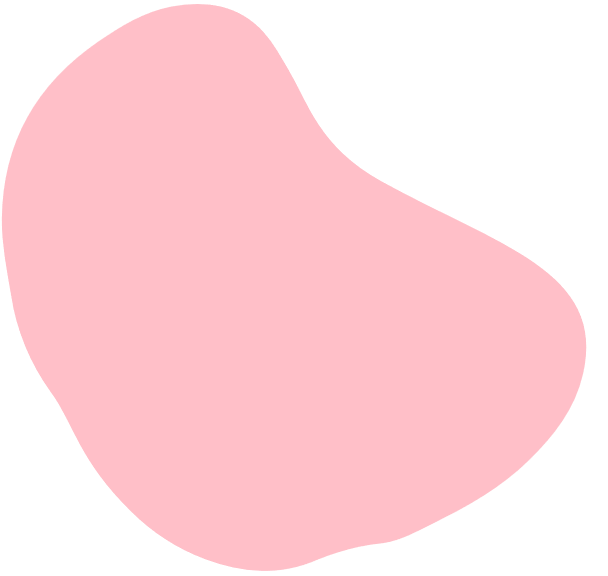 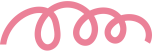 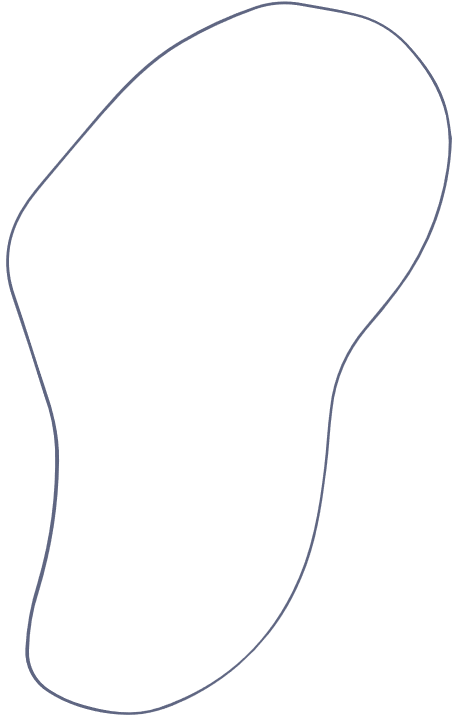 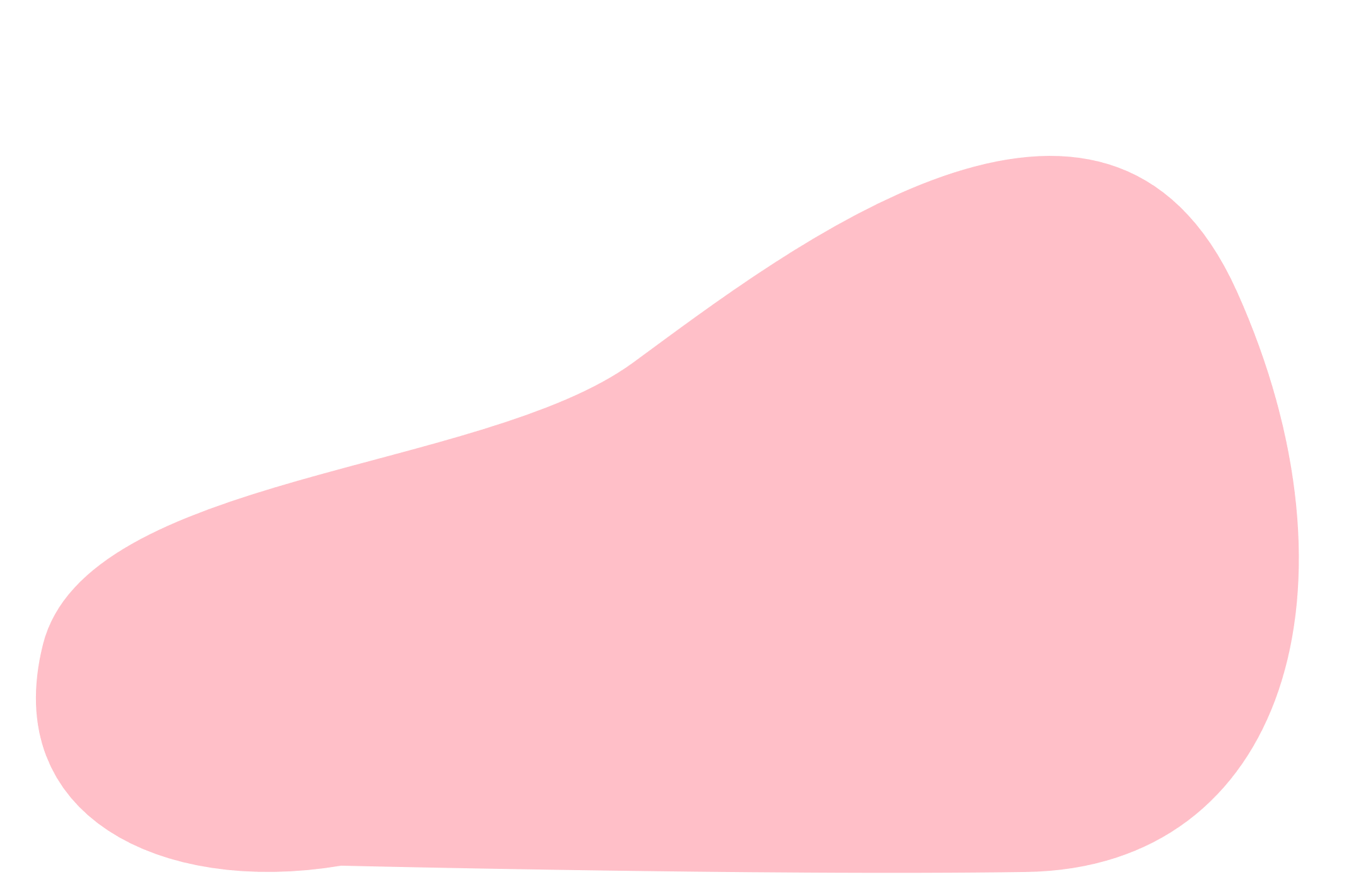 e) Học hát đoạn 1
Cả sân trường tíu tít.
Râm ran tiếng cười vui.
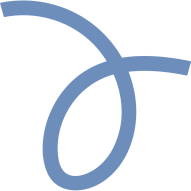 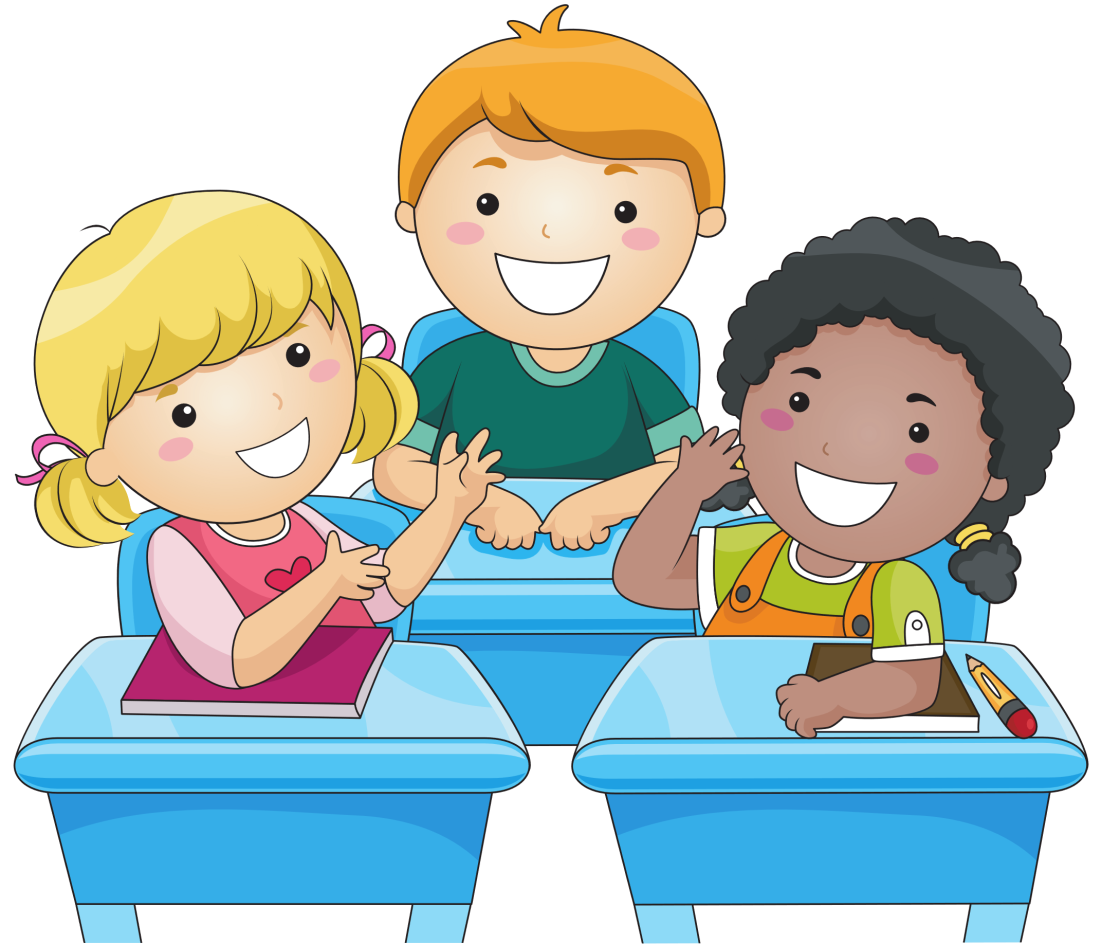 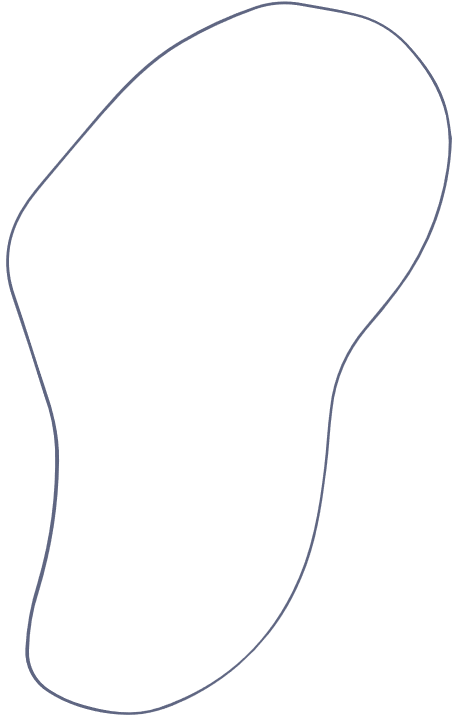 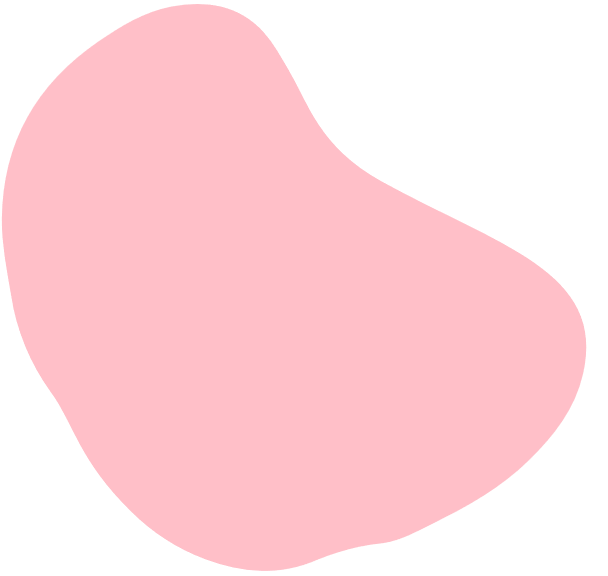 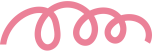 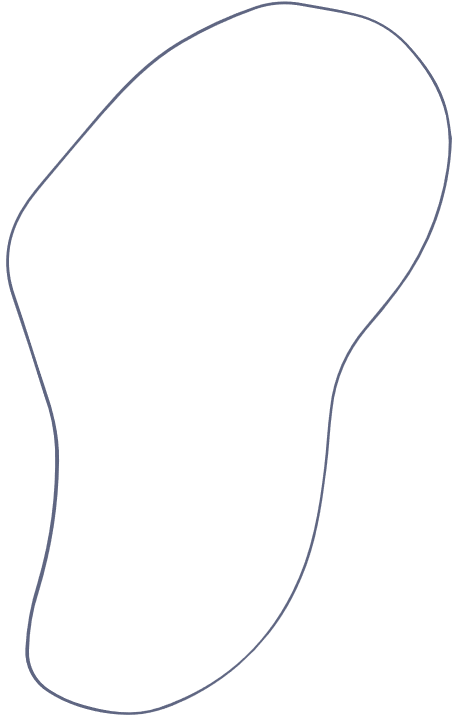 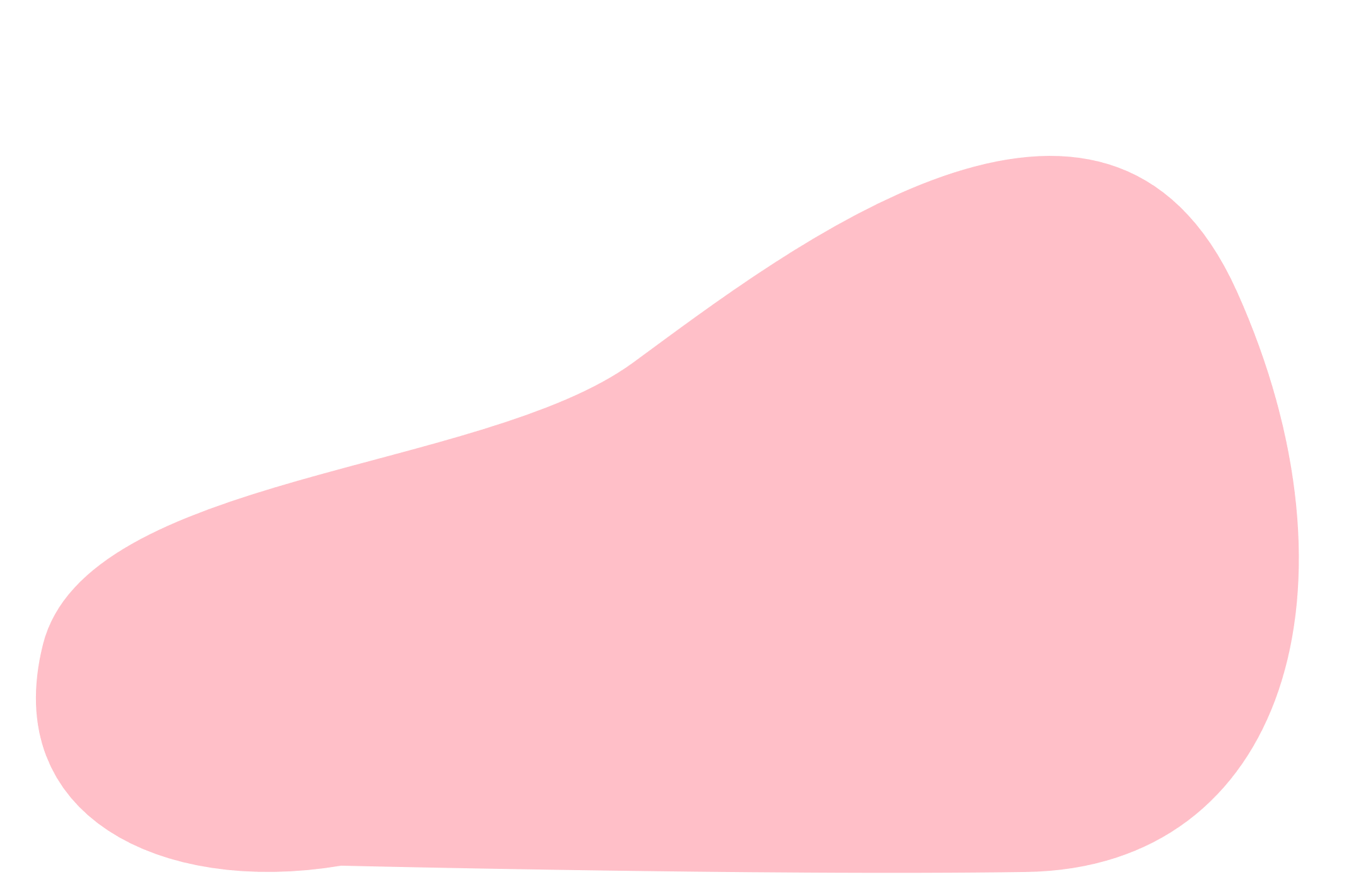 e) Học hát đoạn 1
Gặp thầy cô gặp bạn.
Như đi xa về nhà.
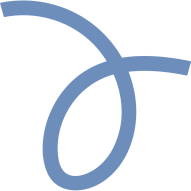 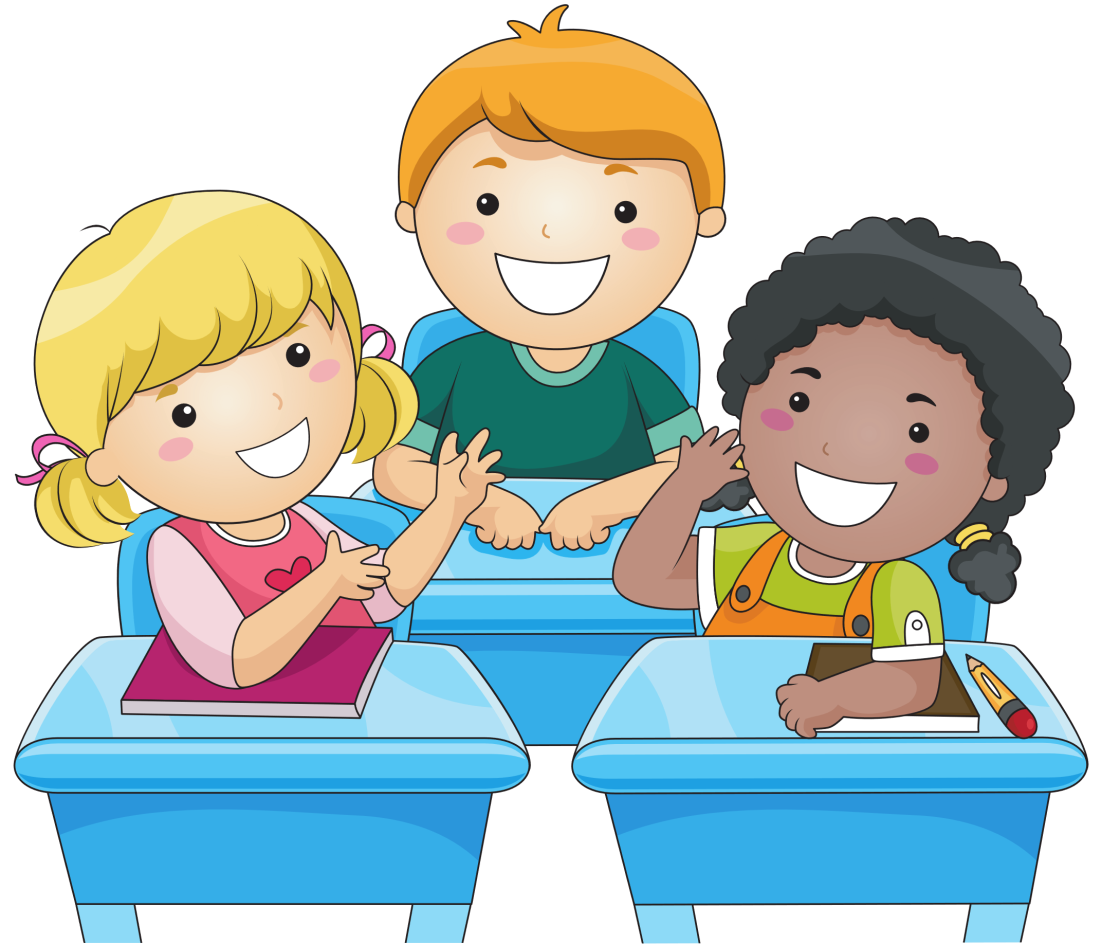 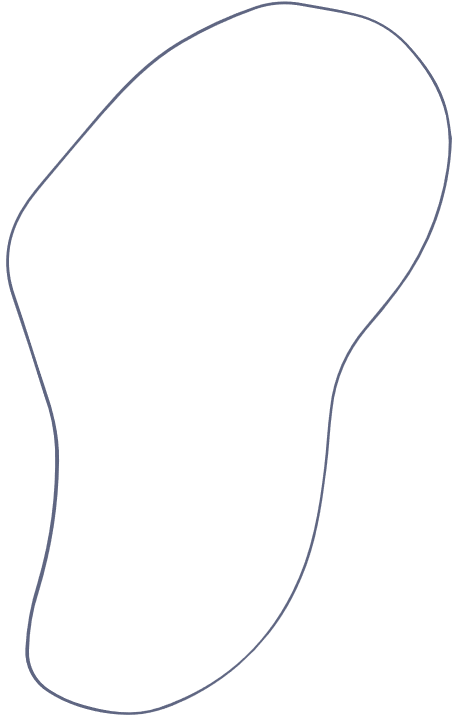 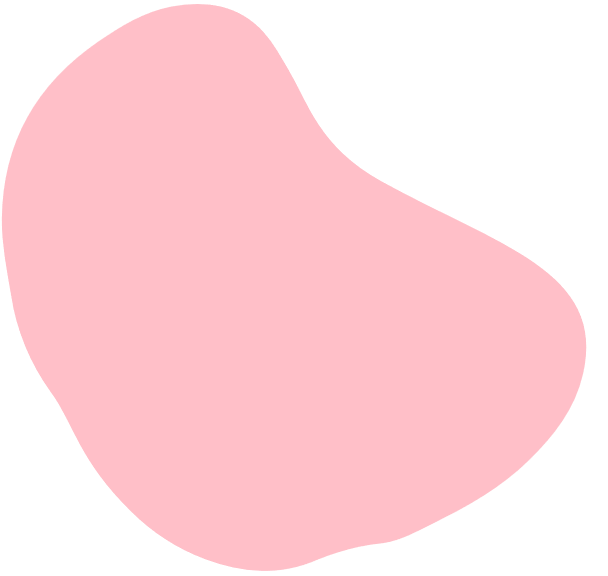 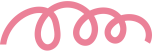 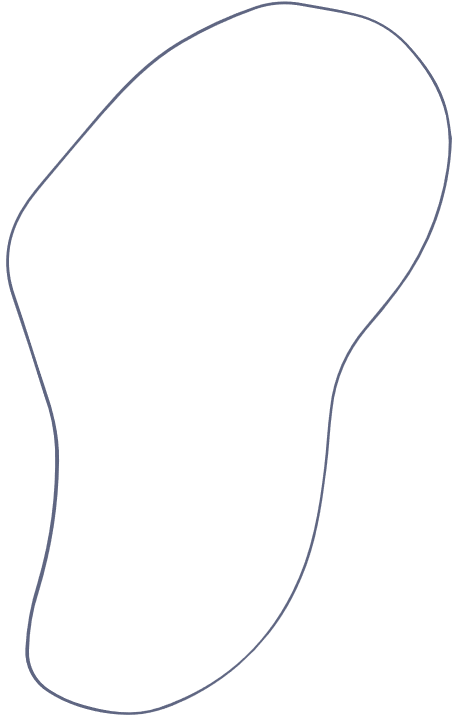 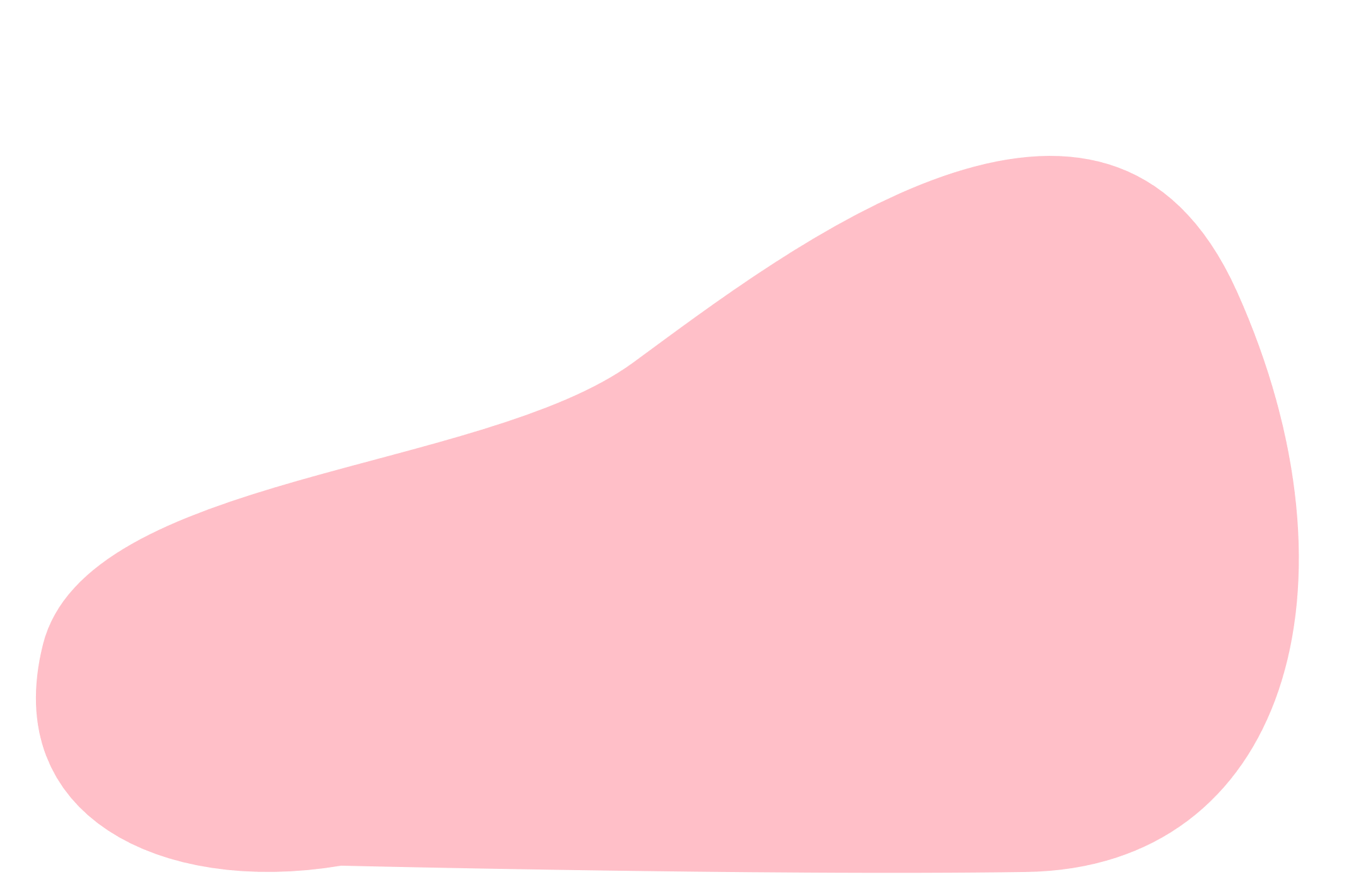 Hát cả đoạn 1
Hồi trống điểm khai trường.
Lớp mới bè bạn cũ.
Kỉ niệm còn ấp ủ.
Ba tháng hè trôi qua
Cả sân trường tíu tít
Râm ran tiếng cười vui
Gặp thầy cô gặp bạn.
Như đi xa về nhà.
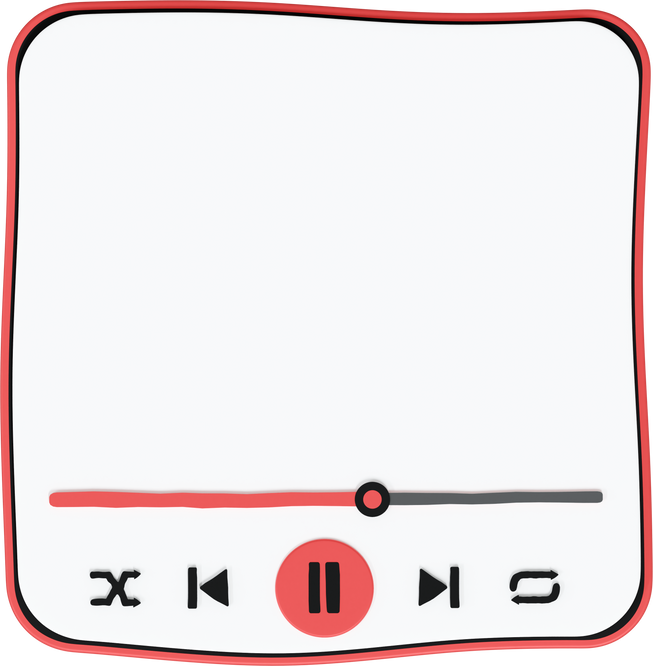 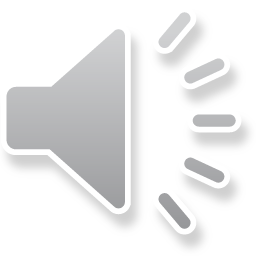 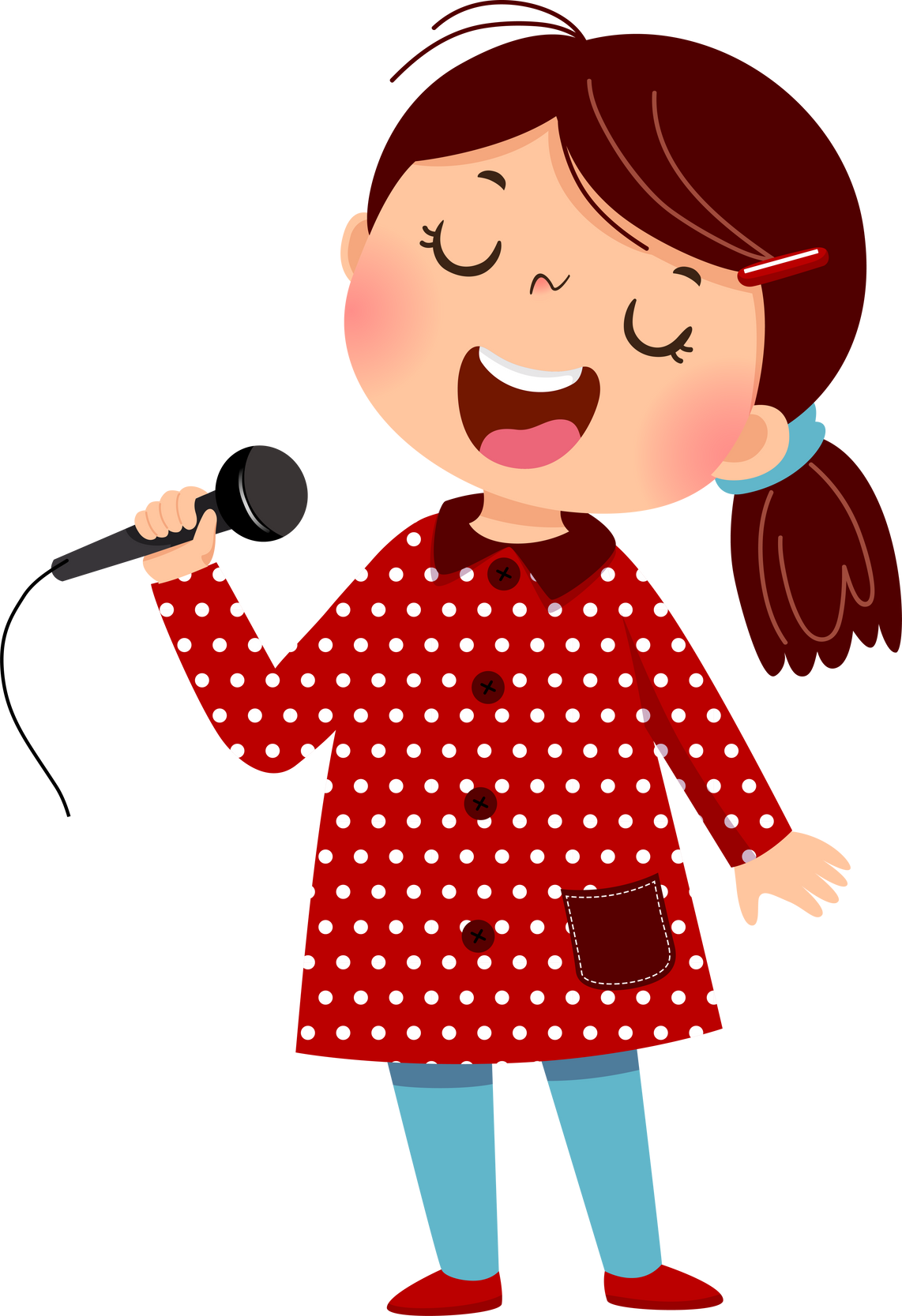 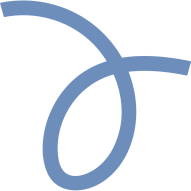 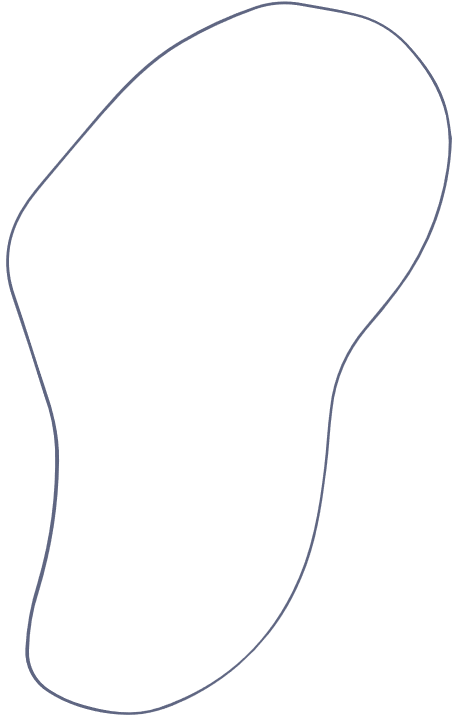 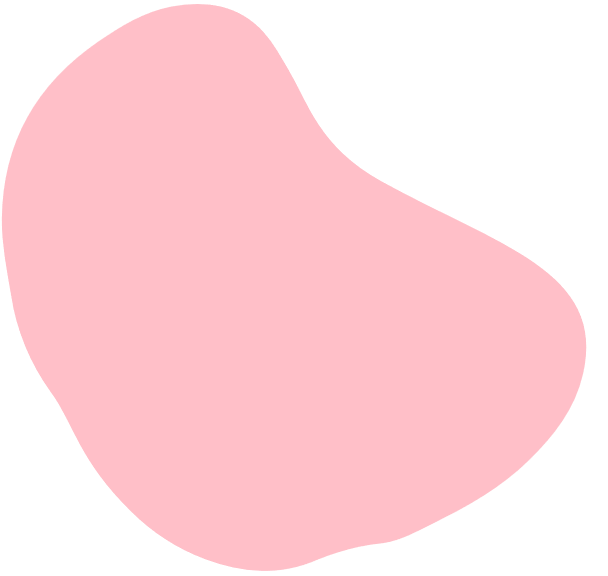 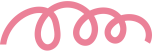 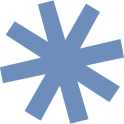 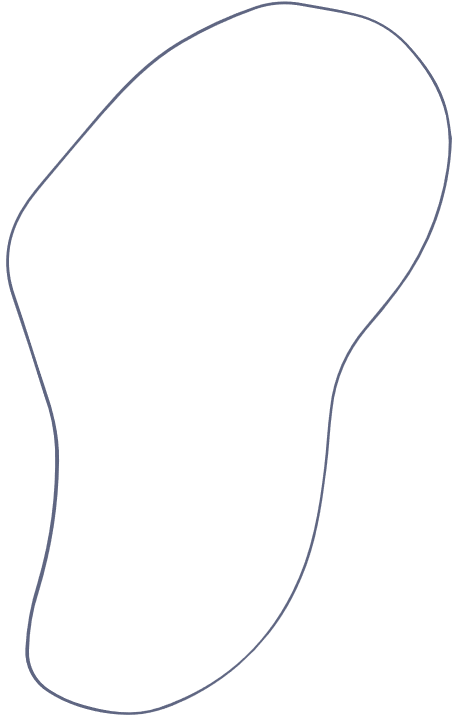 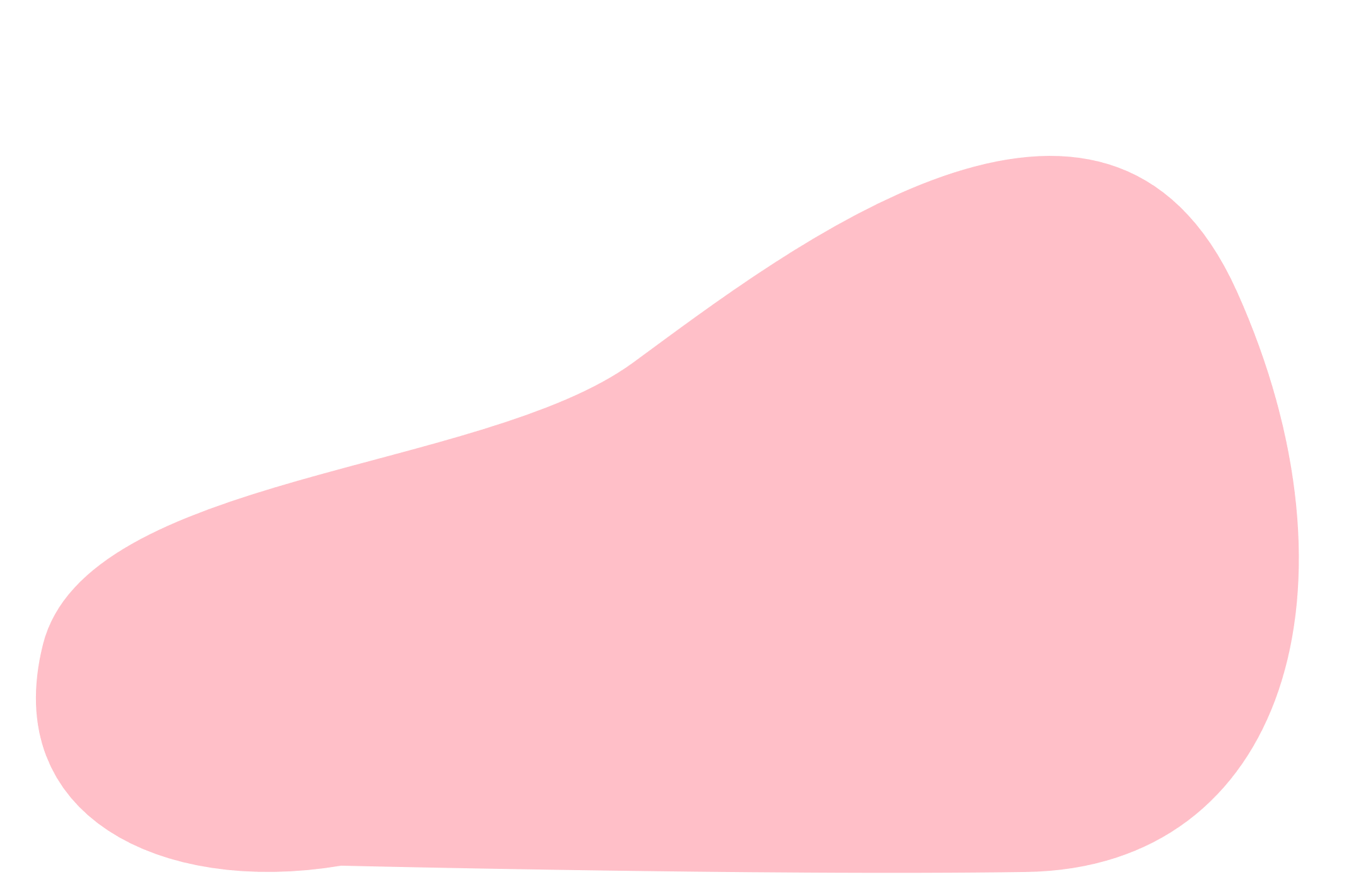 g) Học hát đoạn 2
Khăn đỏ tung trong gió.
Áo trắng hồn trắng trong.
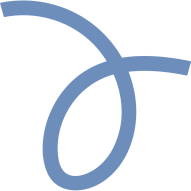 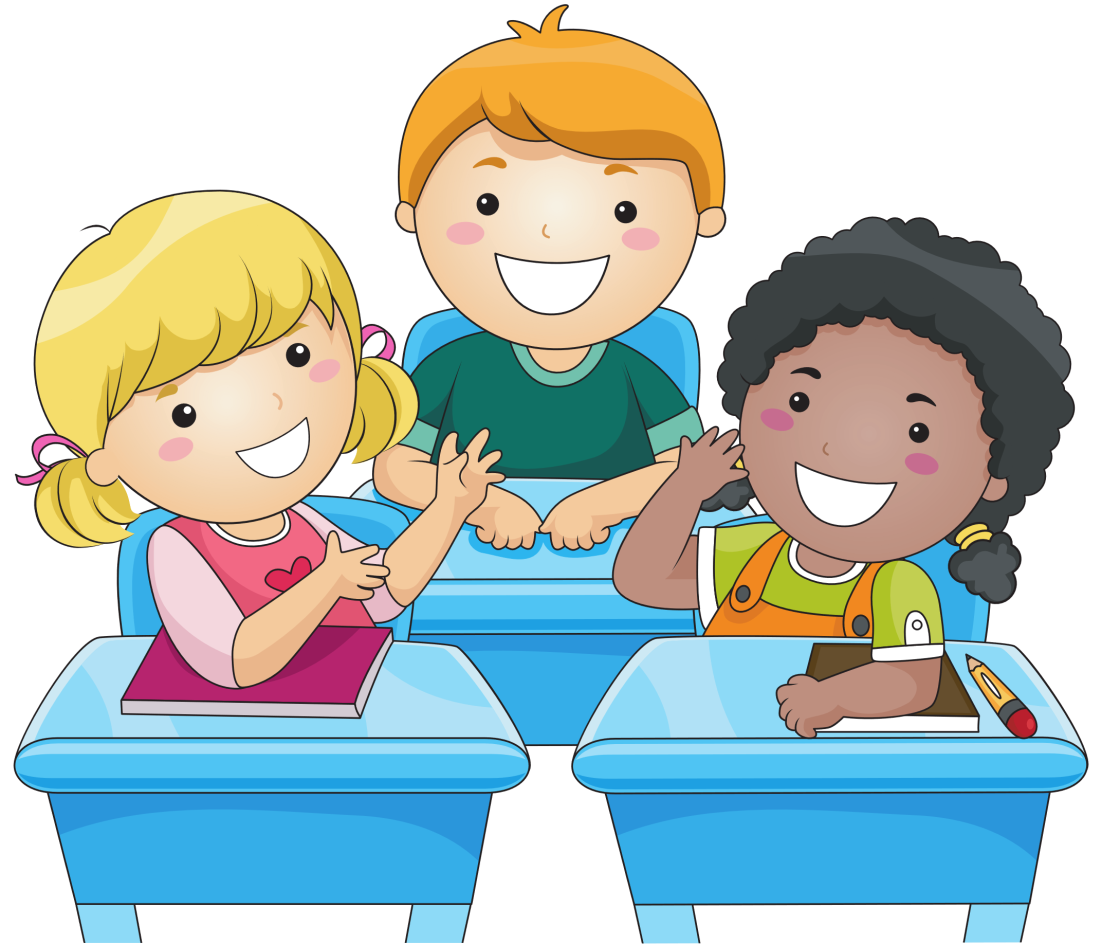 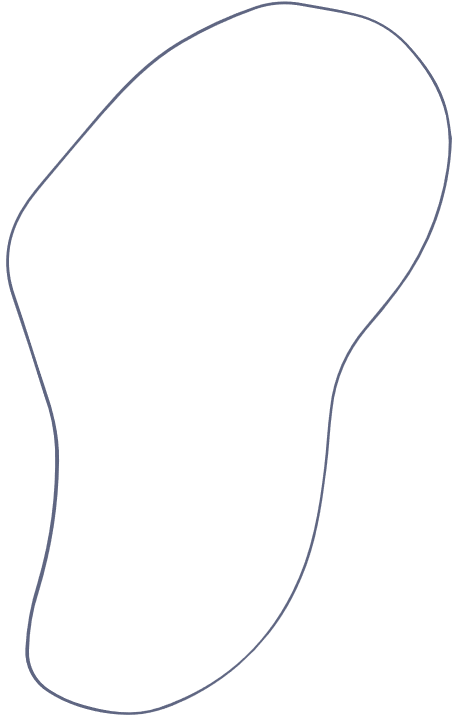 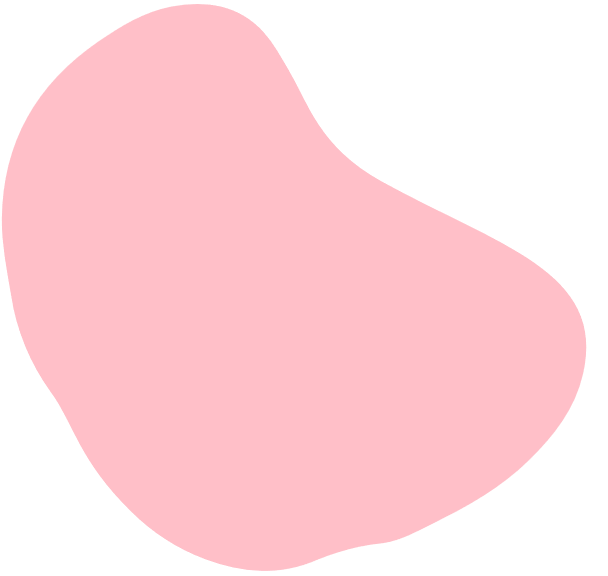 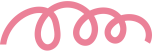 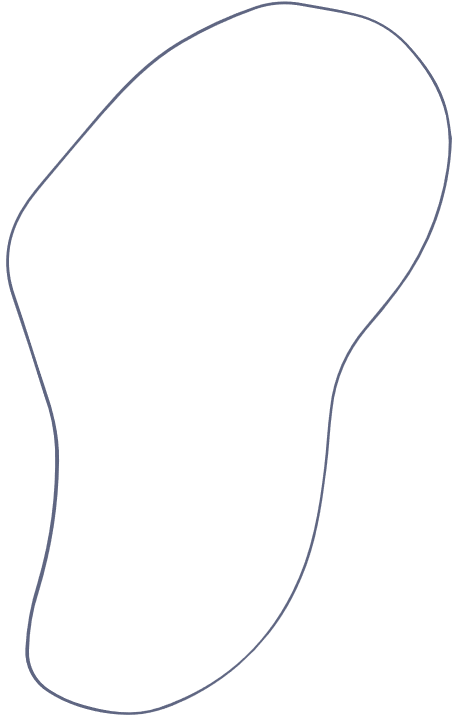 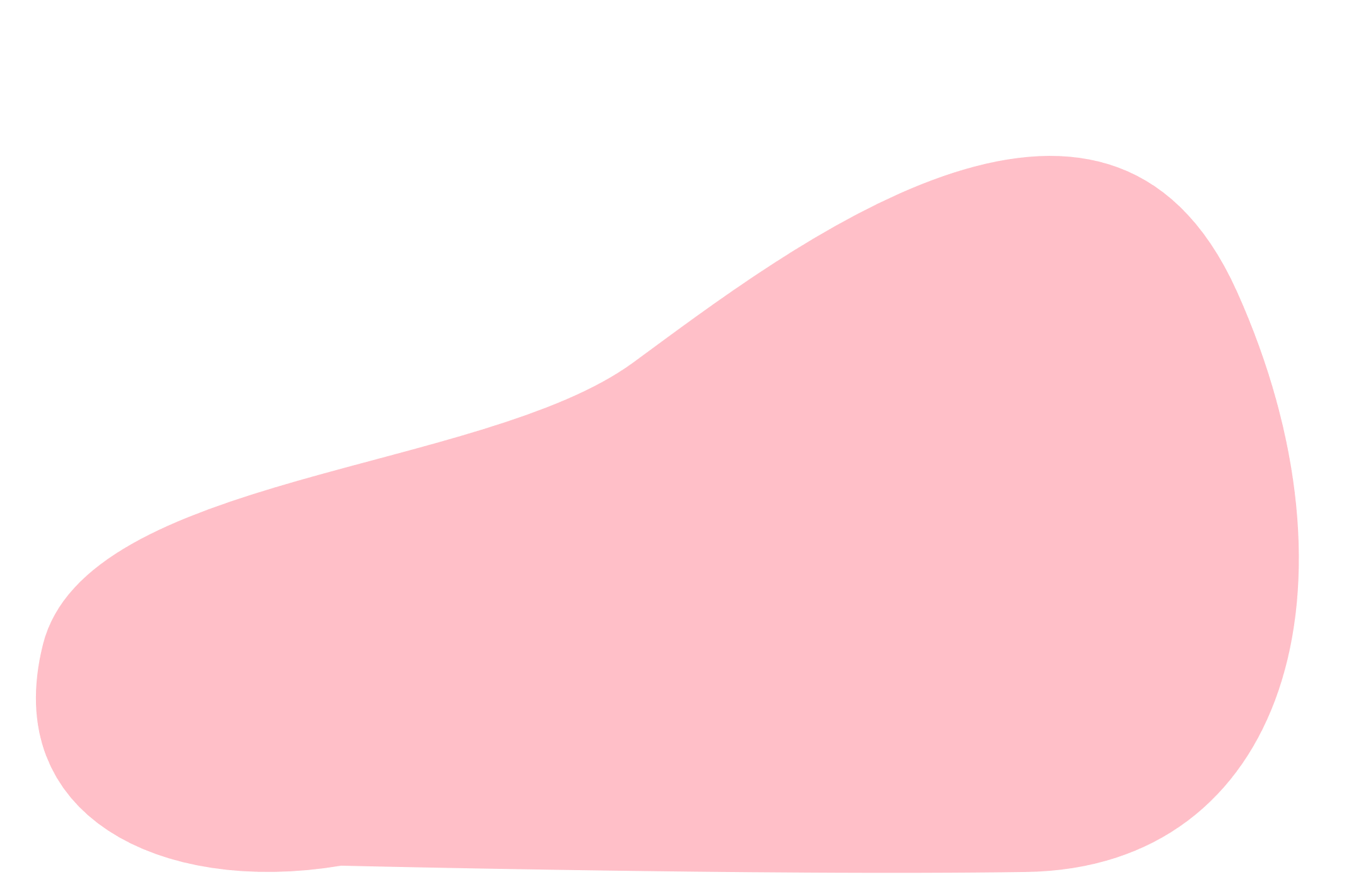 g) Học hát đoạn 2
Bút mực nguyên chưa viết.
Vở mới thơm sắc hồng.
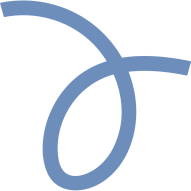 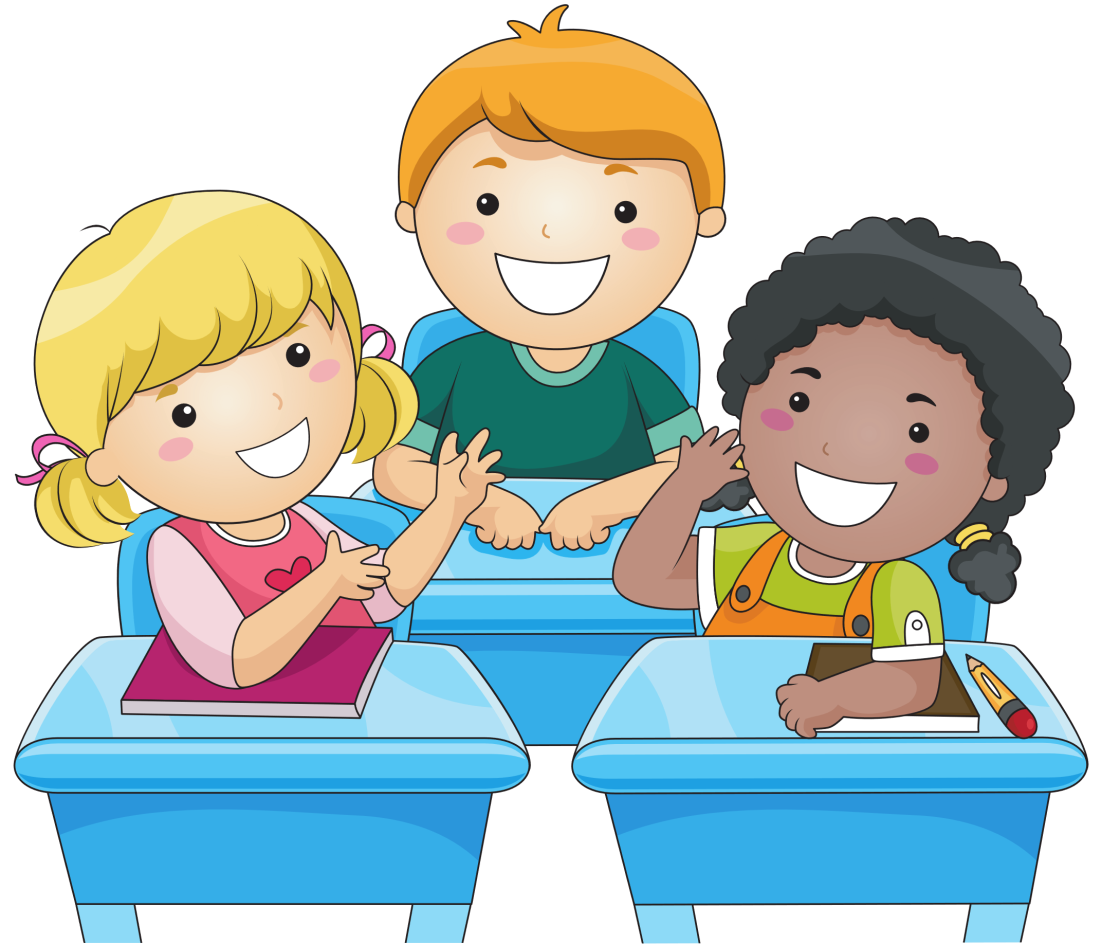 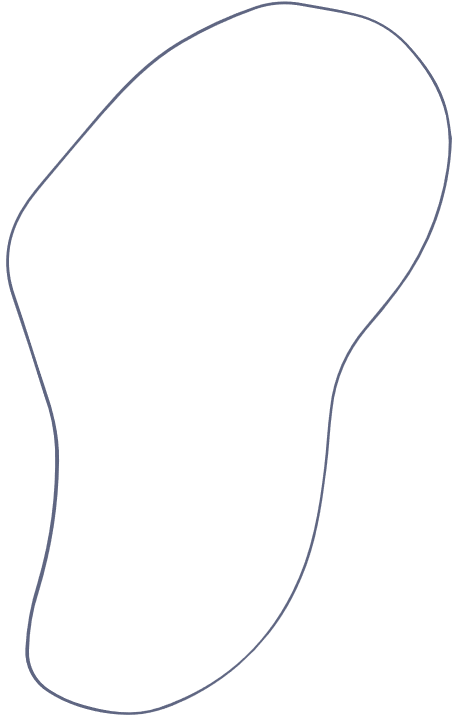 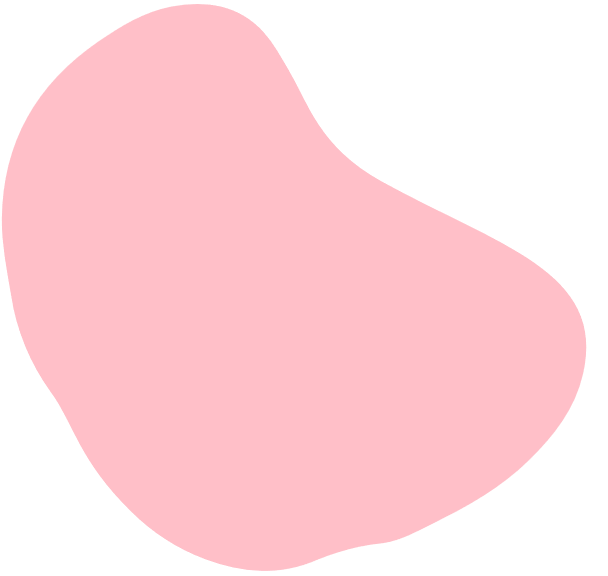 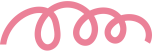 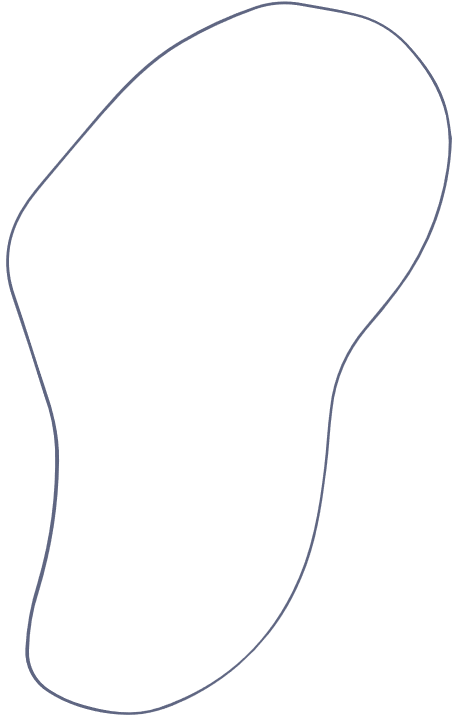 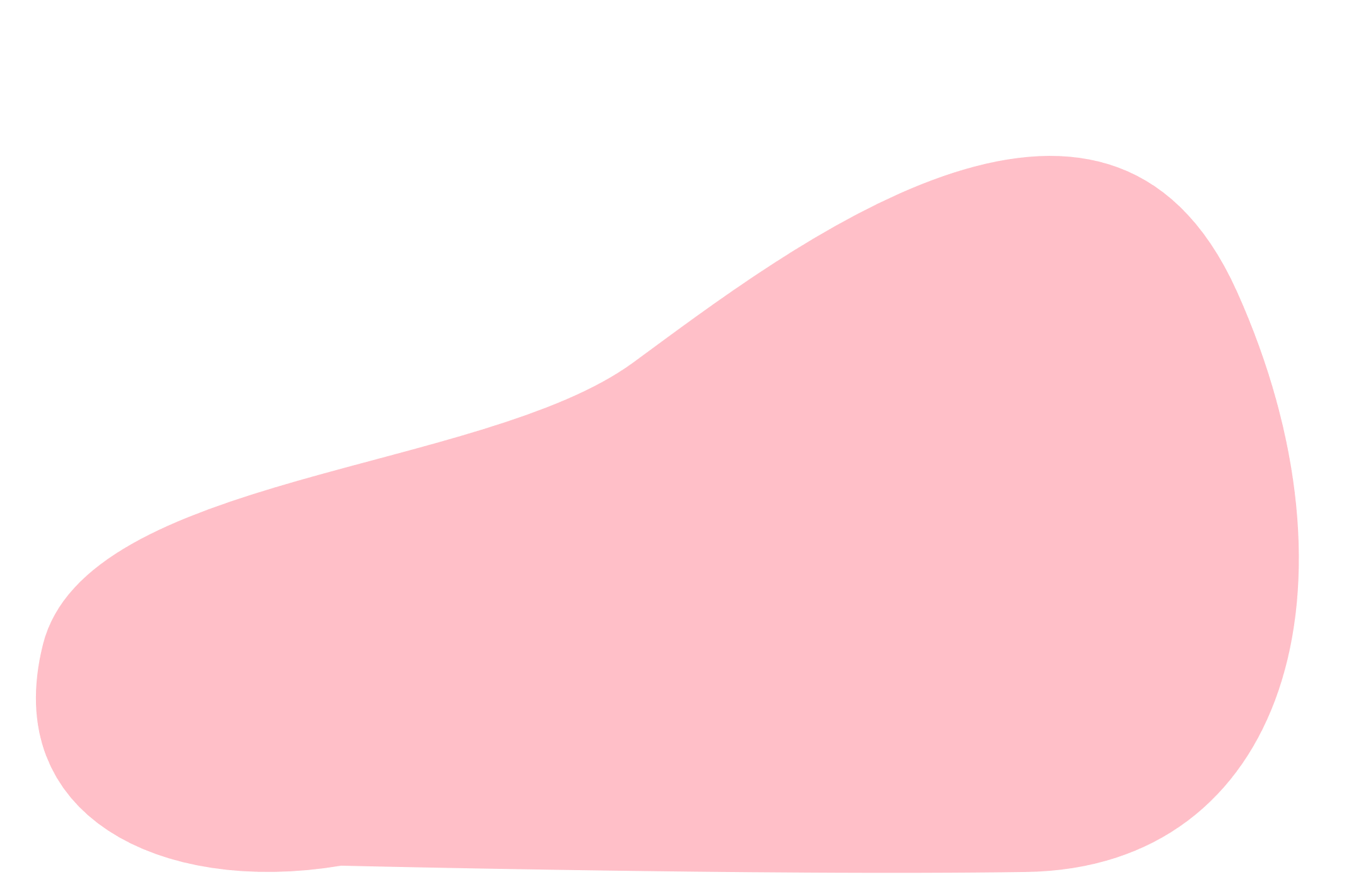 g) Học hát đoạn 2
Sân trường vàng hoa nắng.
Xôn xao gió mùa thu.
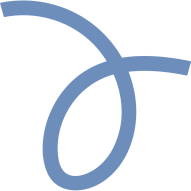 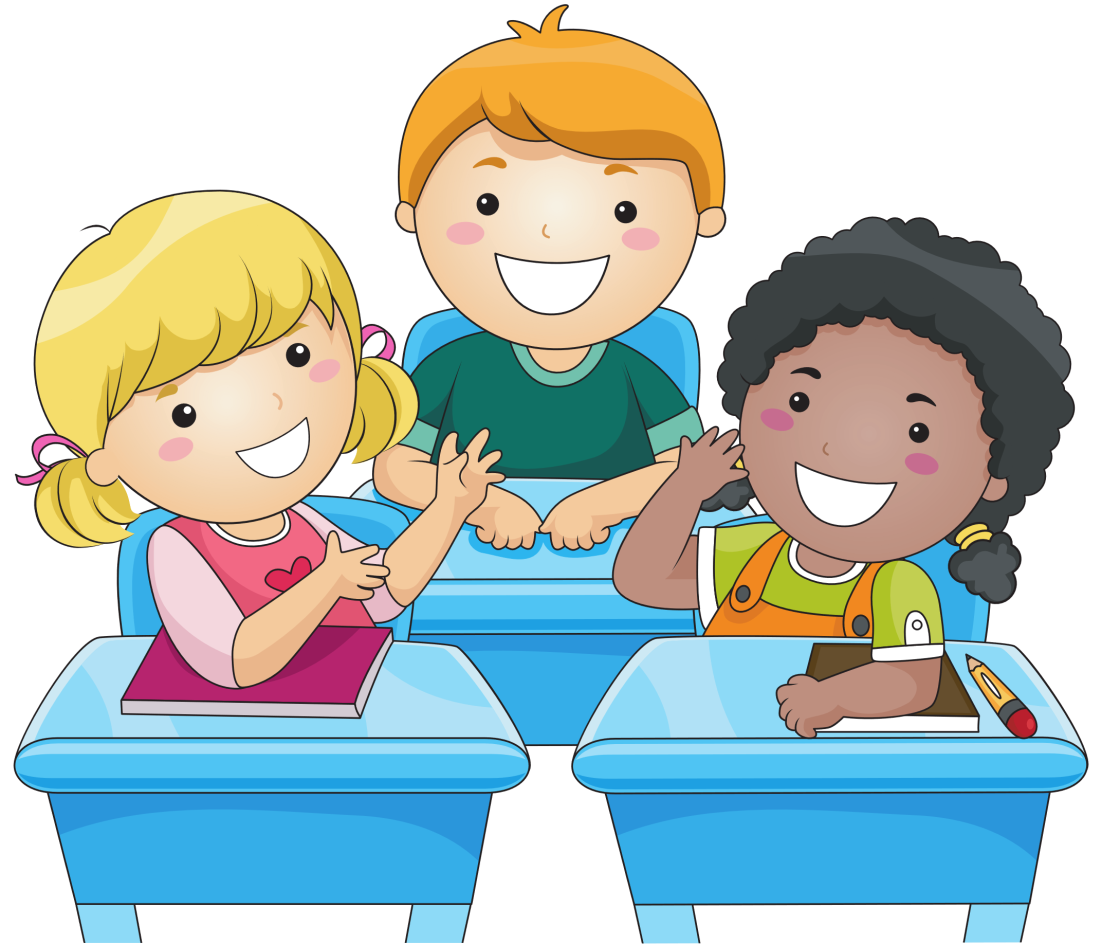 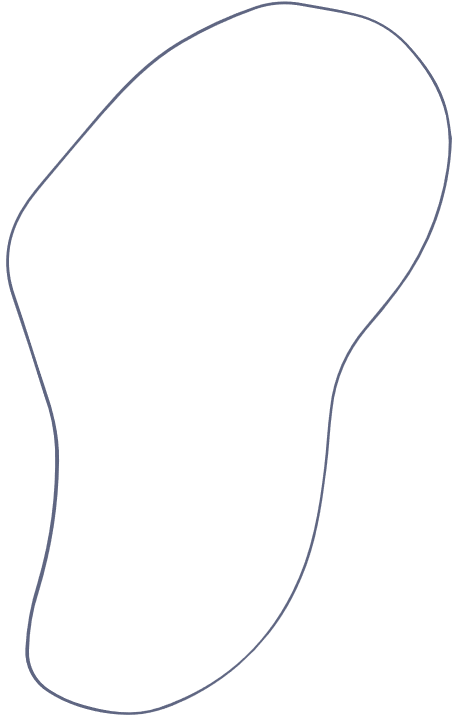 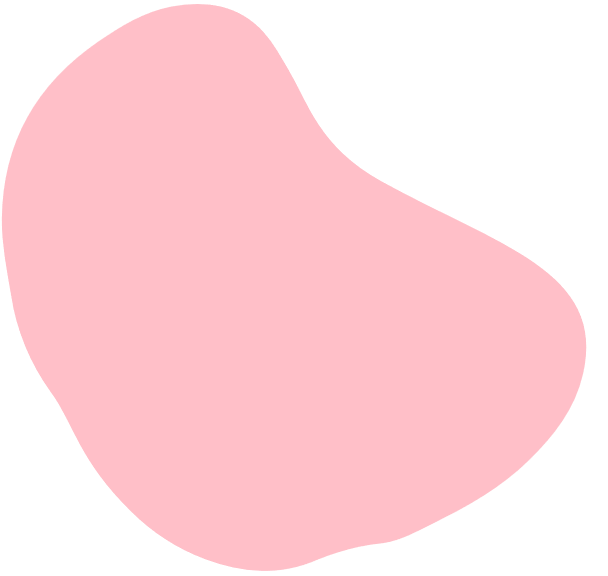 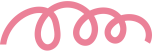 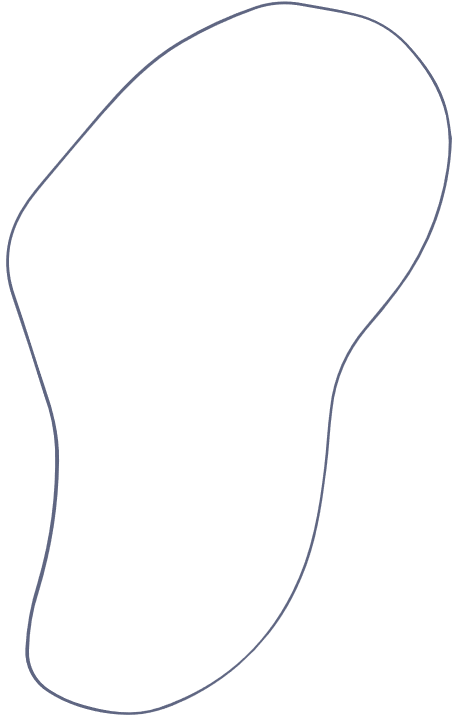 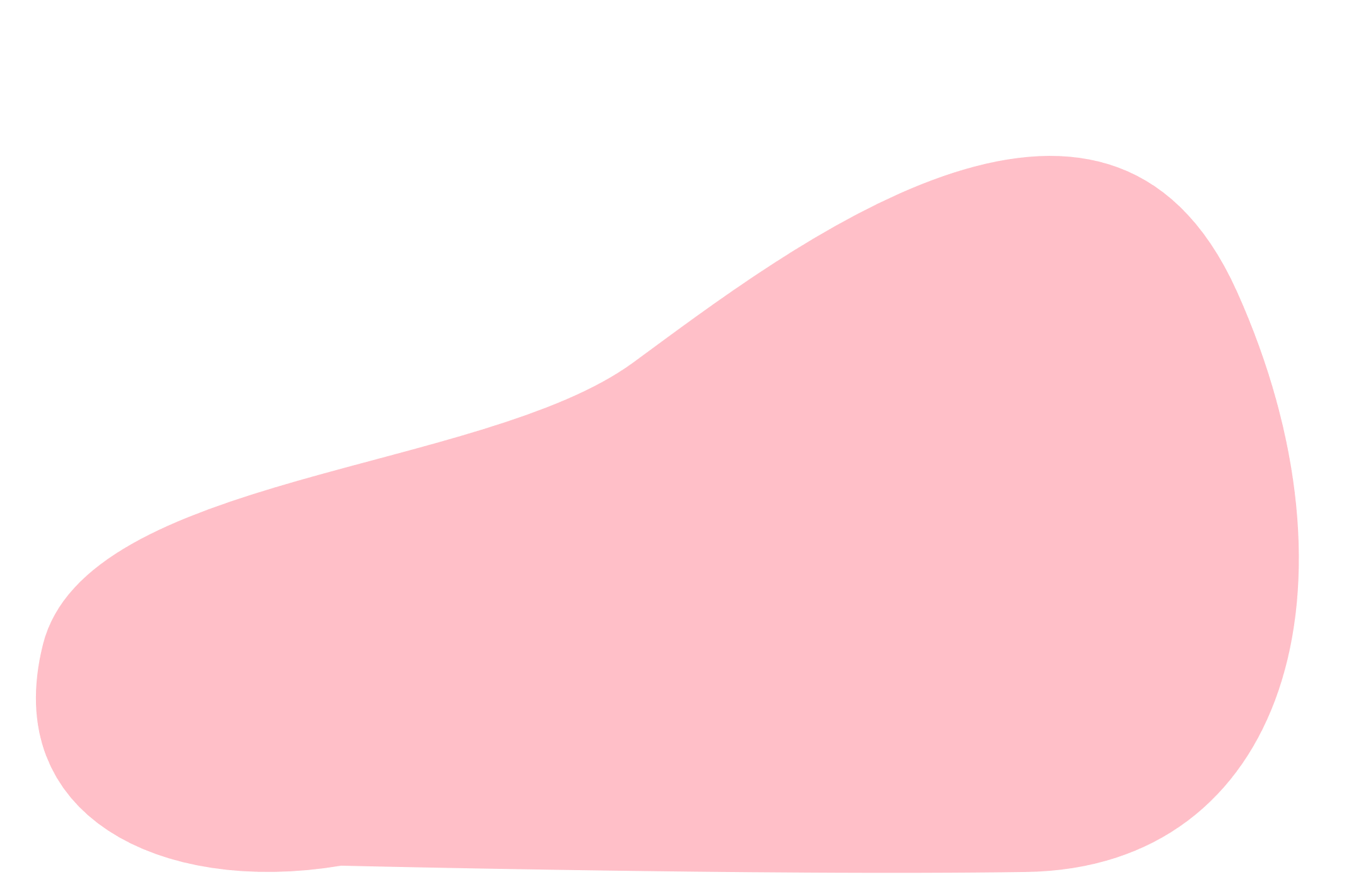 g) Học hát đoạn 2
Bước vào năm học mới
Tạm xa nhé hè ơi!
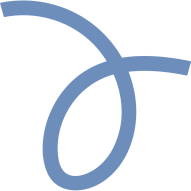 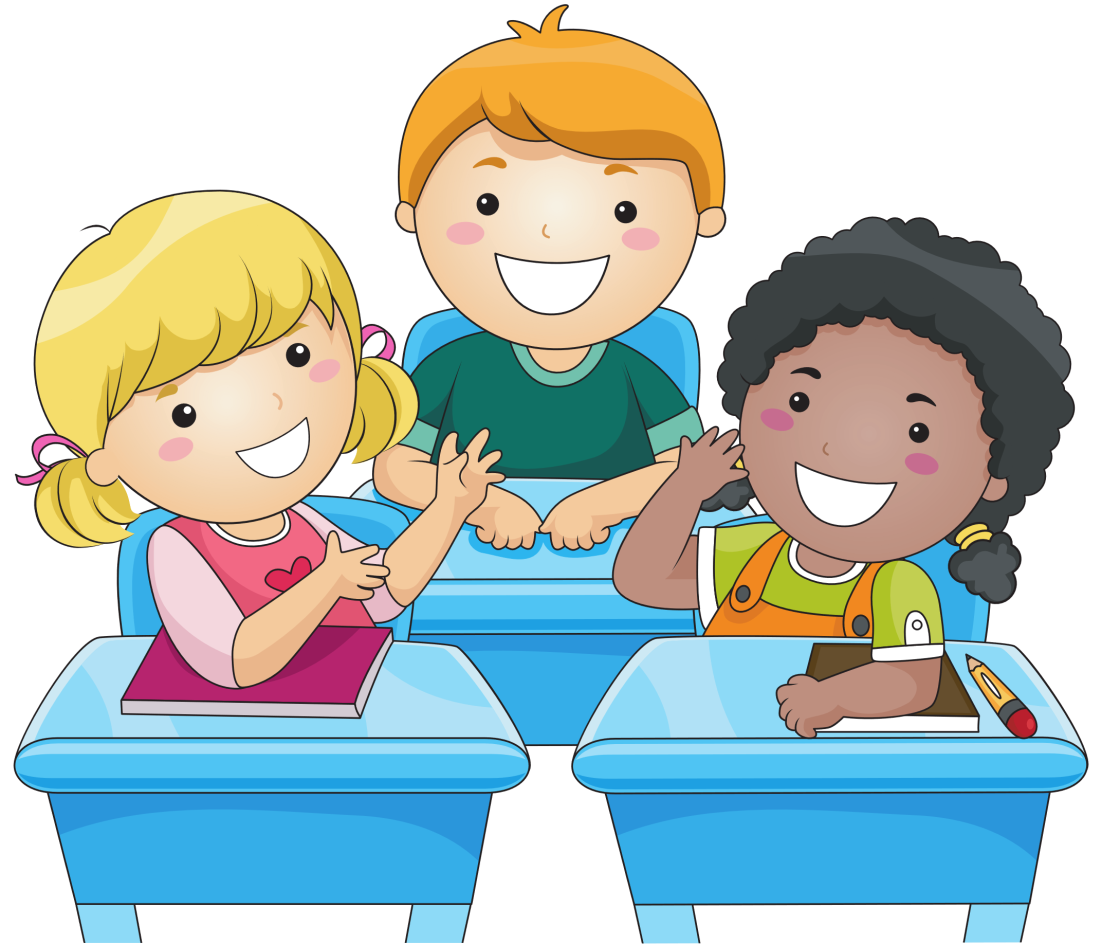 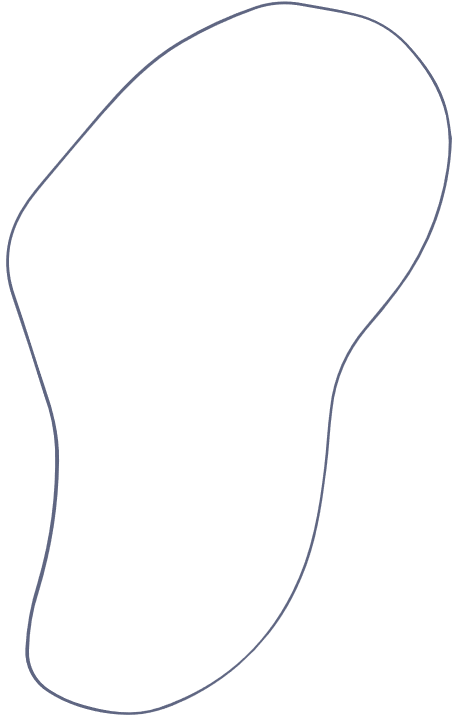 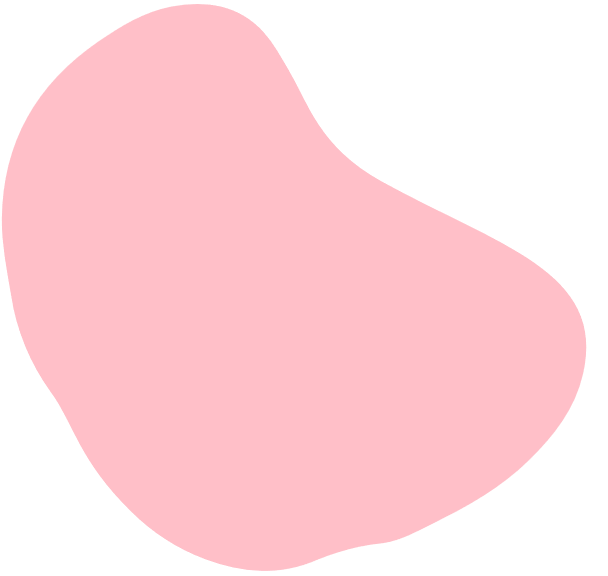 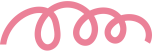 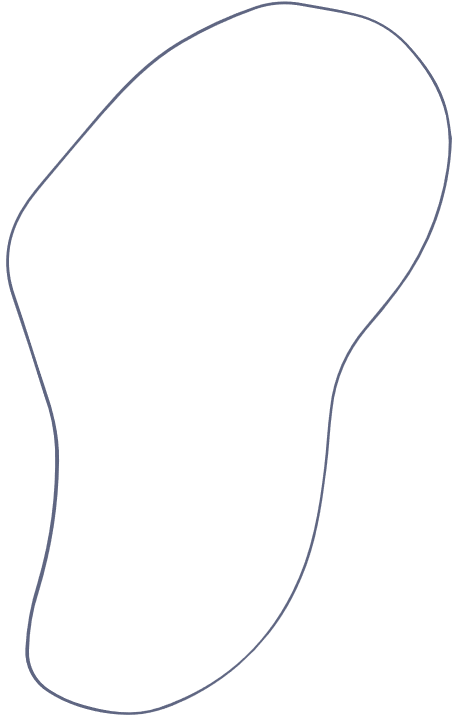 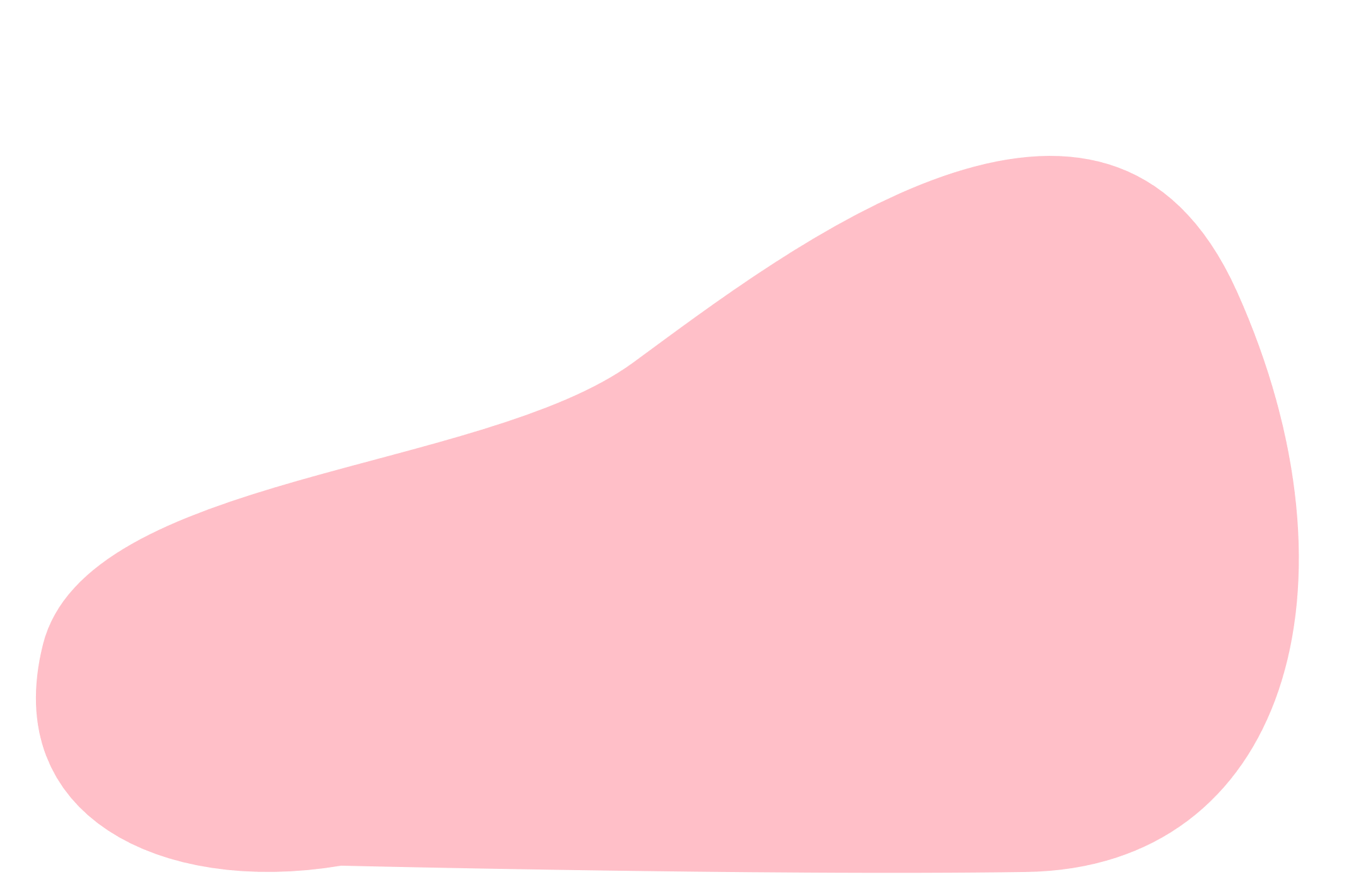 Hát cả đoạn 2
Khăn đỏ tung trong gió.
Áo trắng hồn trắng trong.
Bút mực nguyên chưa viết.
Vở mới thơm sắc hồng.
Sân trường vàng hoa nắng.
Xôn xao gió mùa thu.
Bước vào năm học mới.
Tạm xa nhé hè ơi!
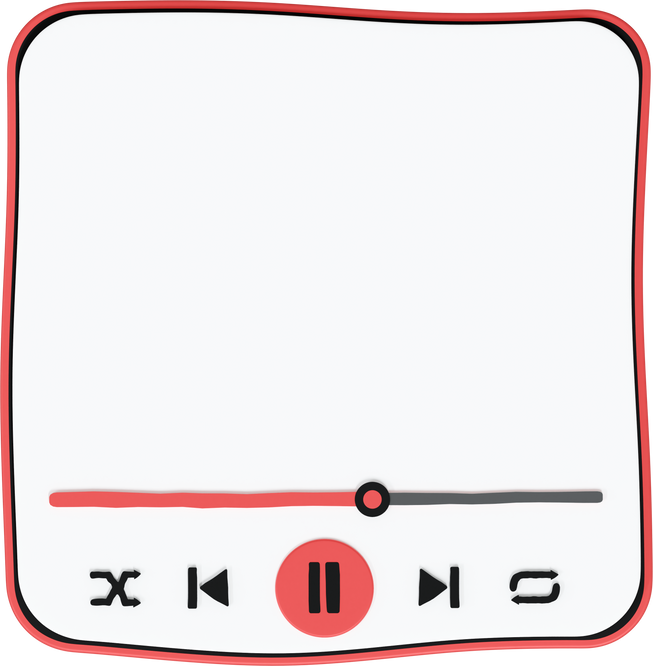 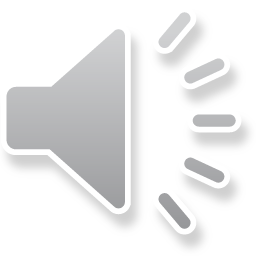 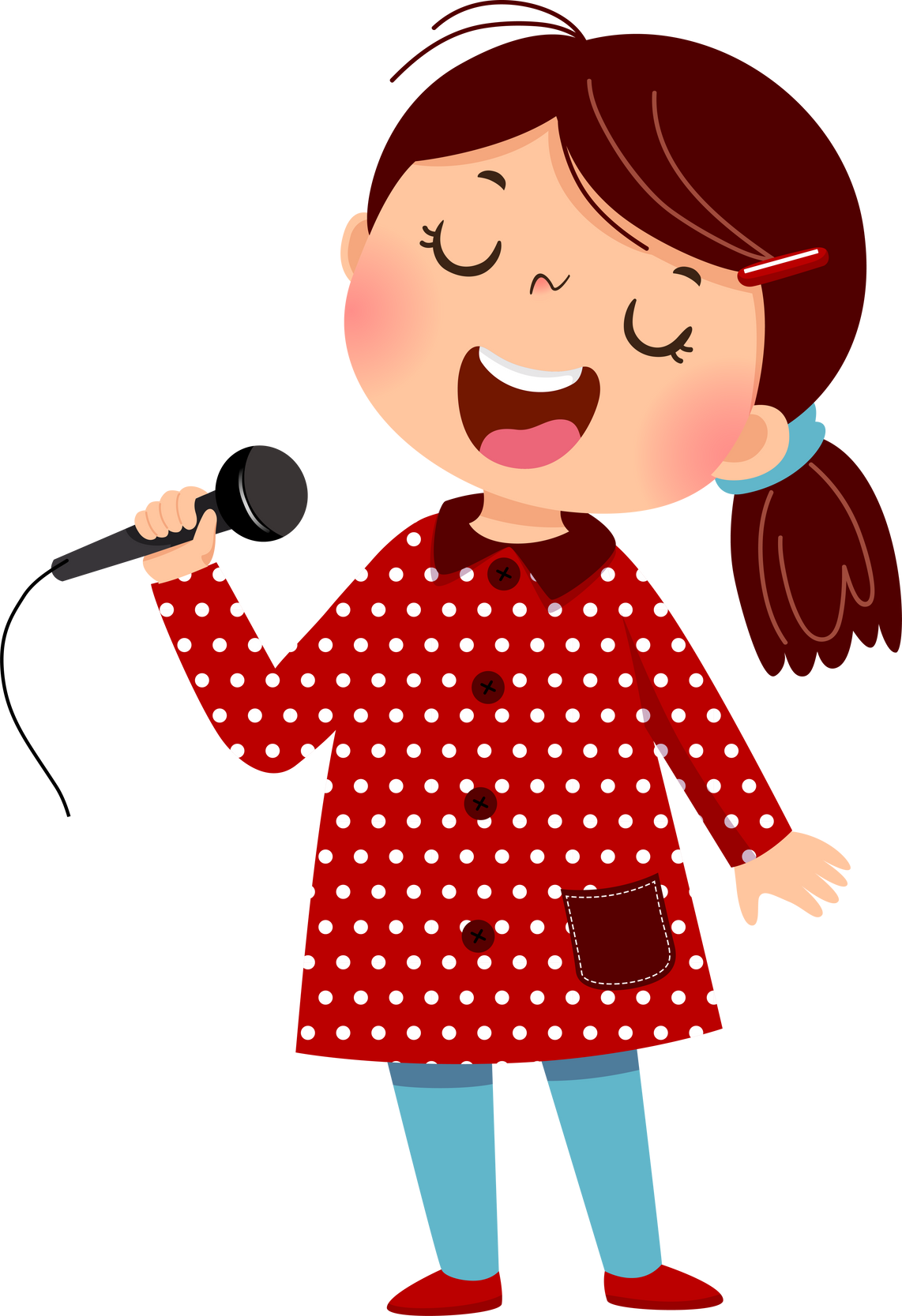 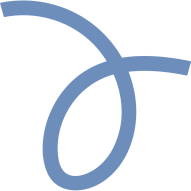 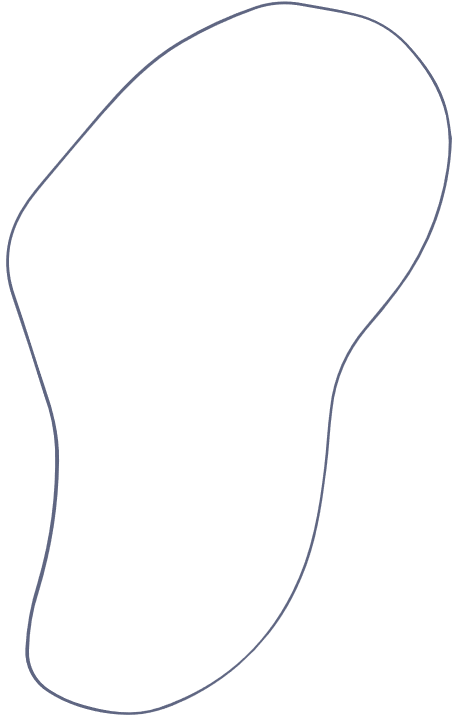 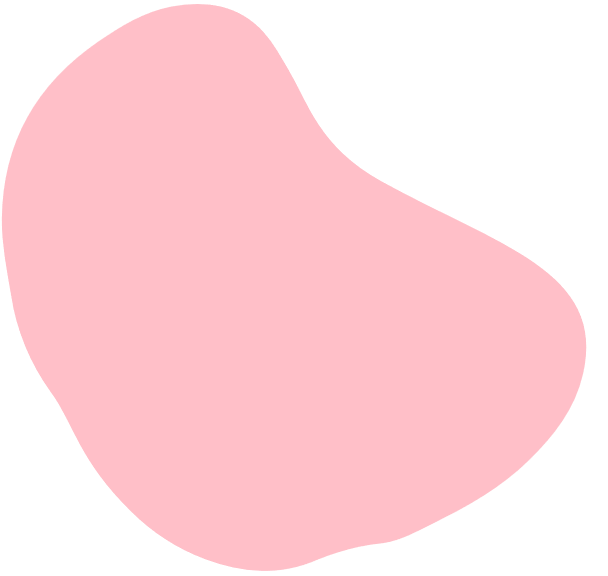 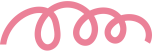 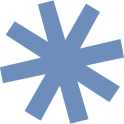 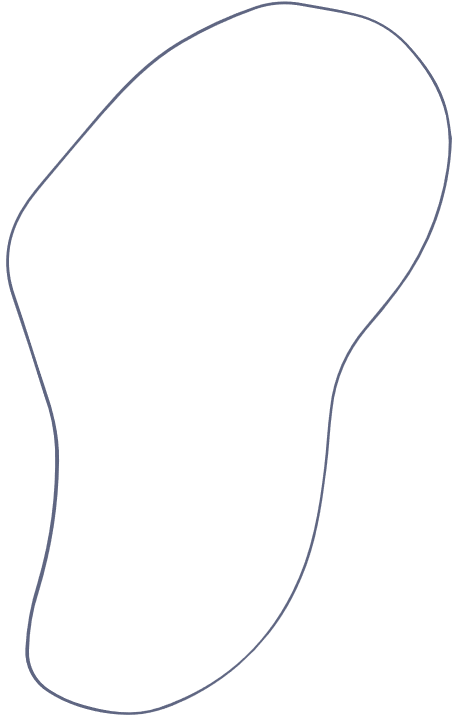 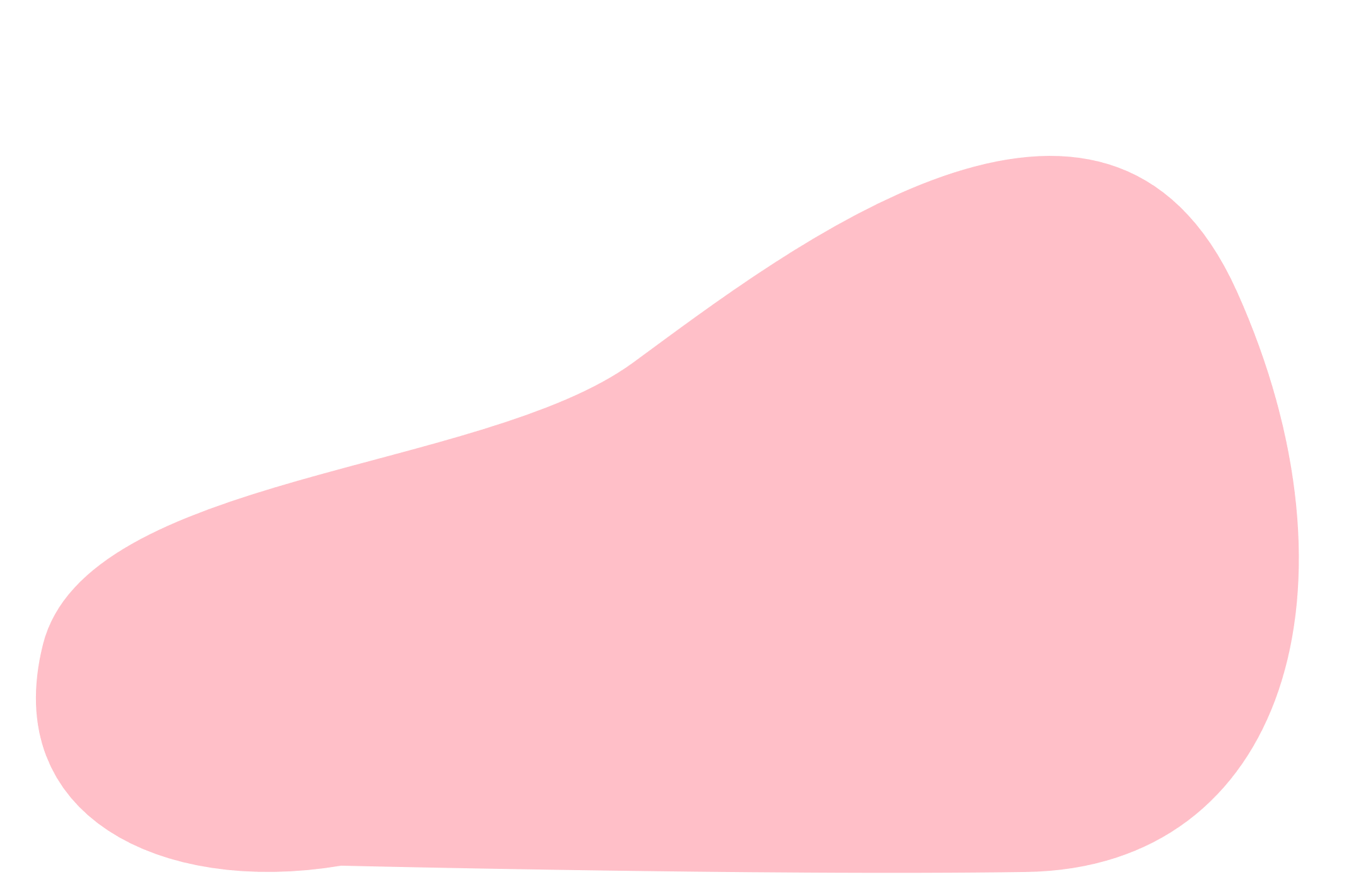 h) Hát cả bài
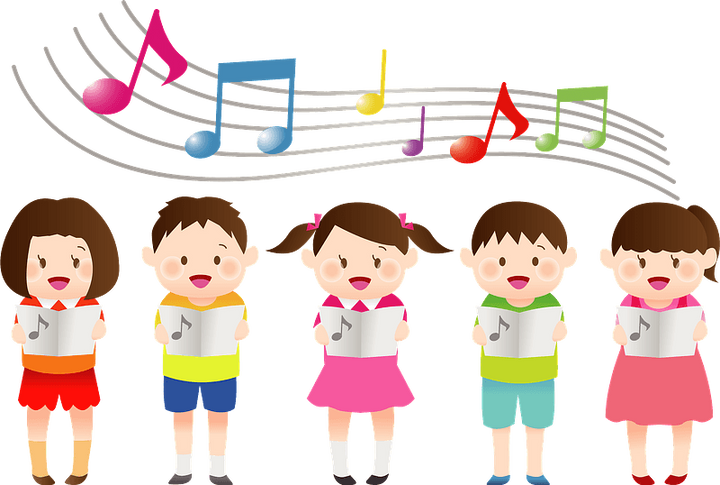 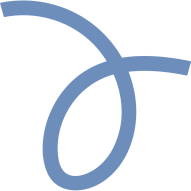 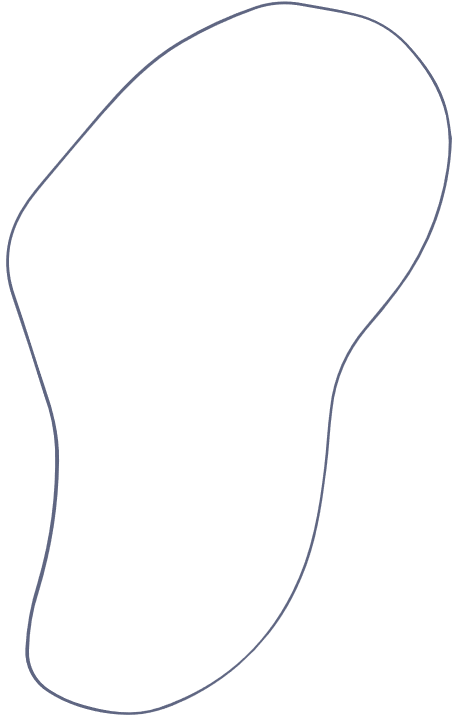 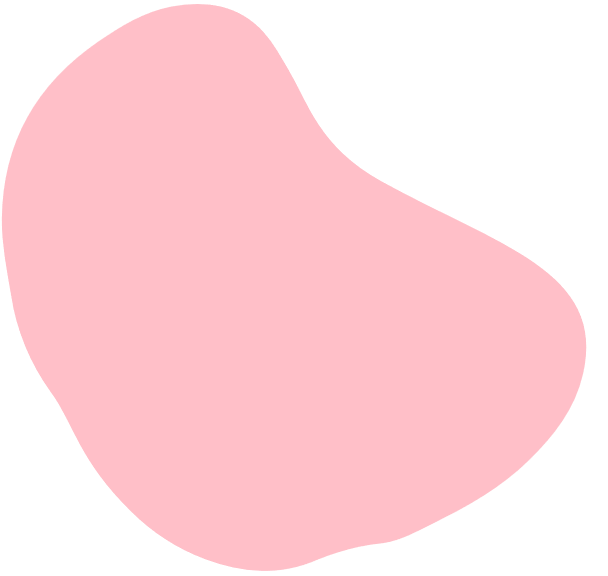 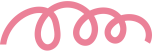 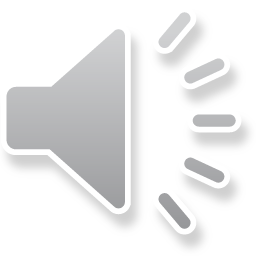 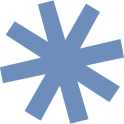 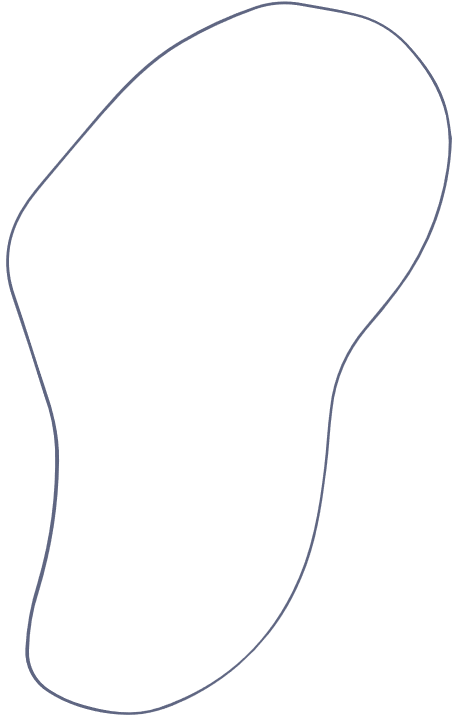 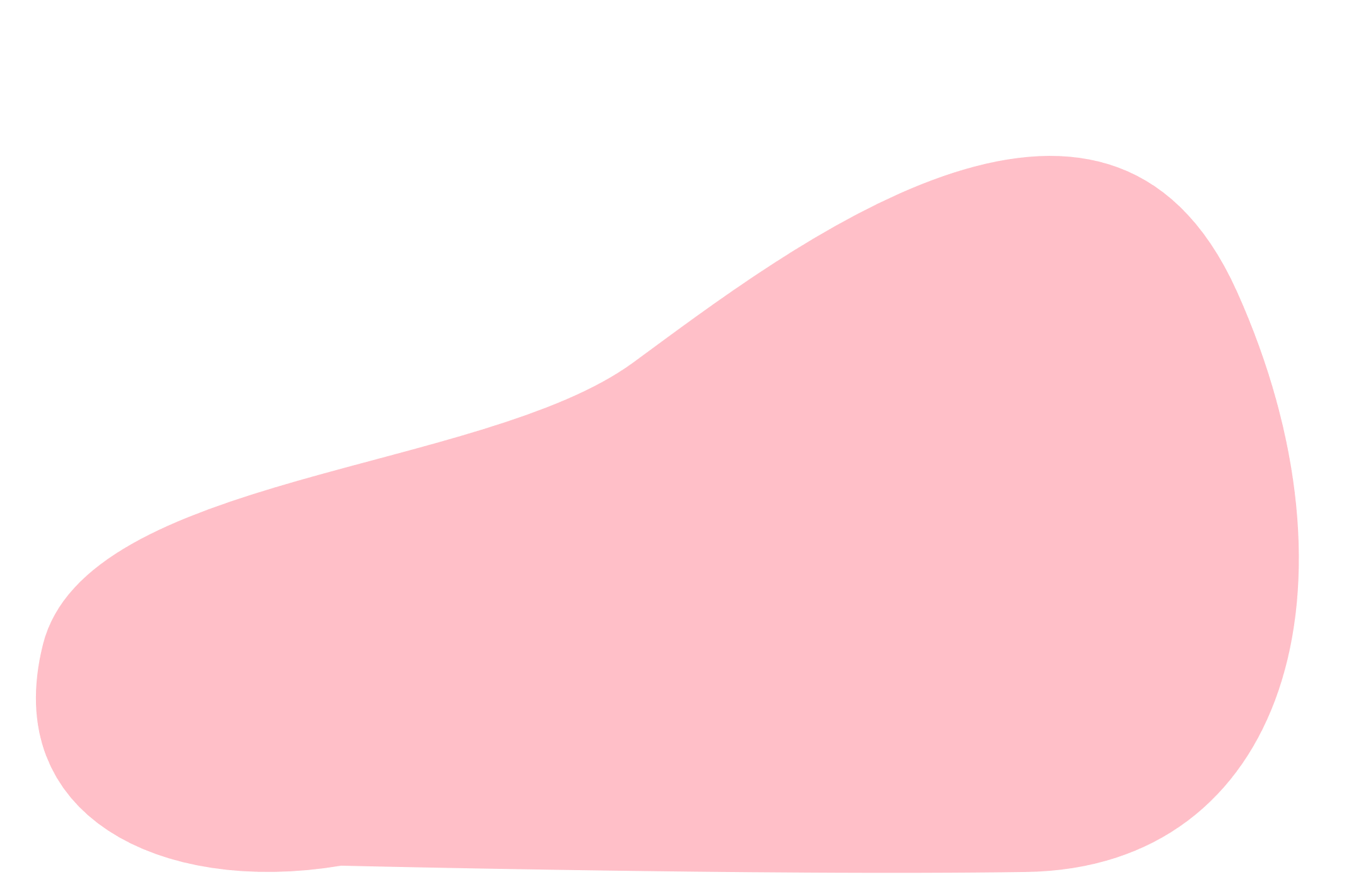 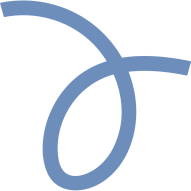 Hát theo hình thức
Nối tiếp:
Nhóm 1: Hồi trống điểm khai trường ... trôi qua.
Nhóm 2: Cả sân trường tíu tít...đi xa về nhà
Hòa giọng: Khăn đỏ...tạm xa nhé hè ơi.
LUYỆN TẬP
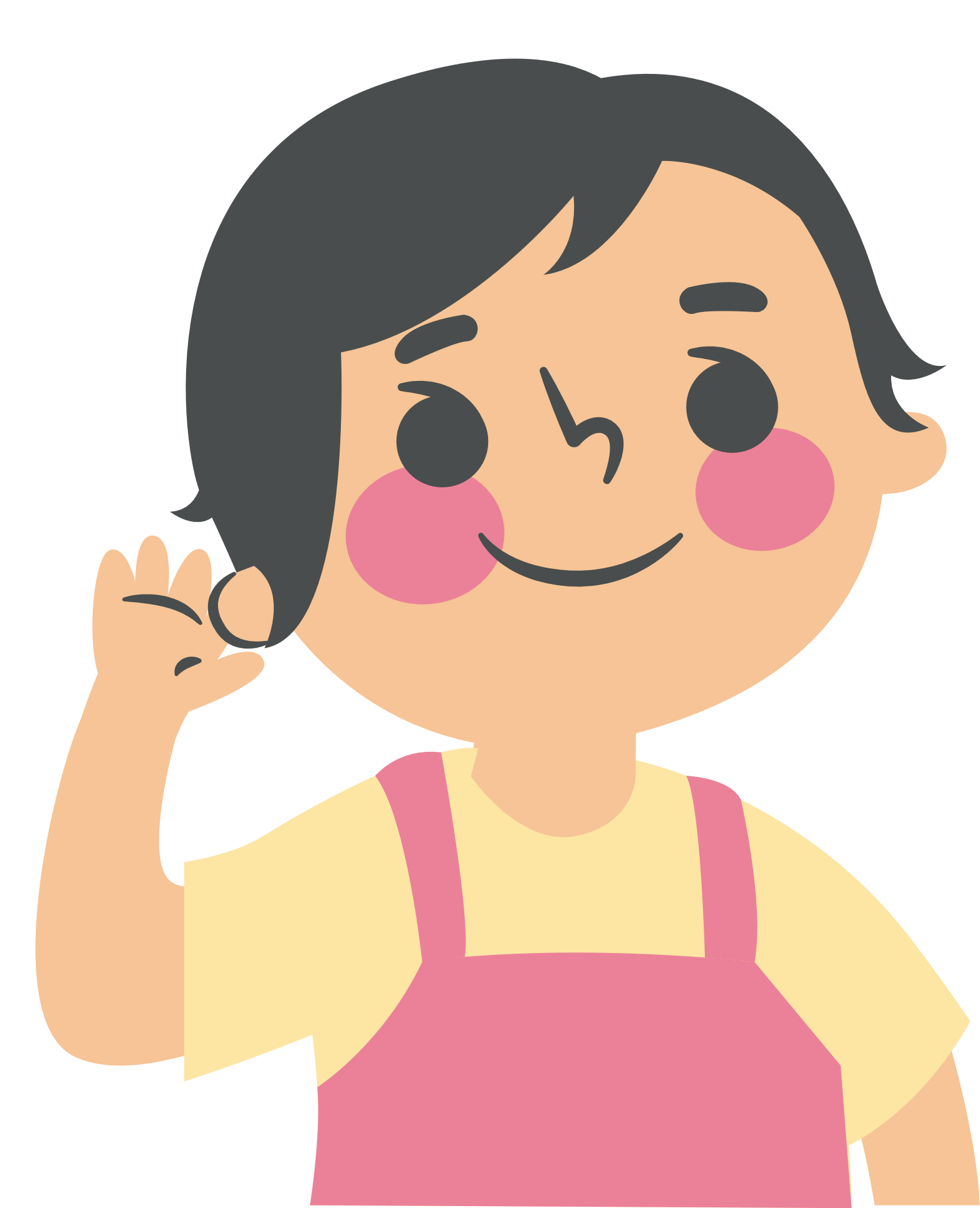 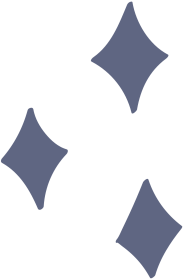 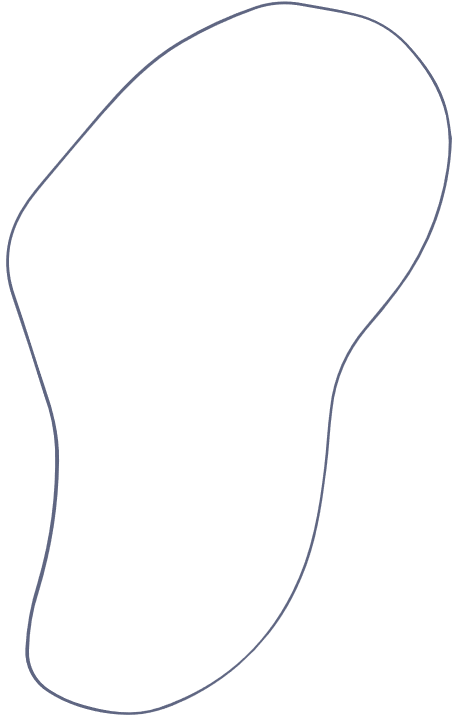 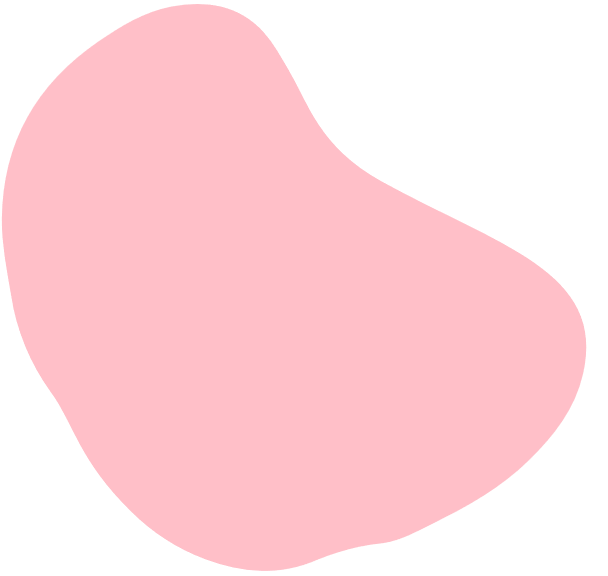 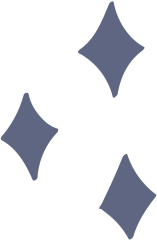 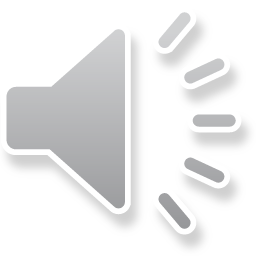 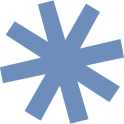 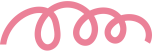 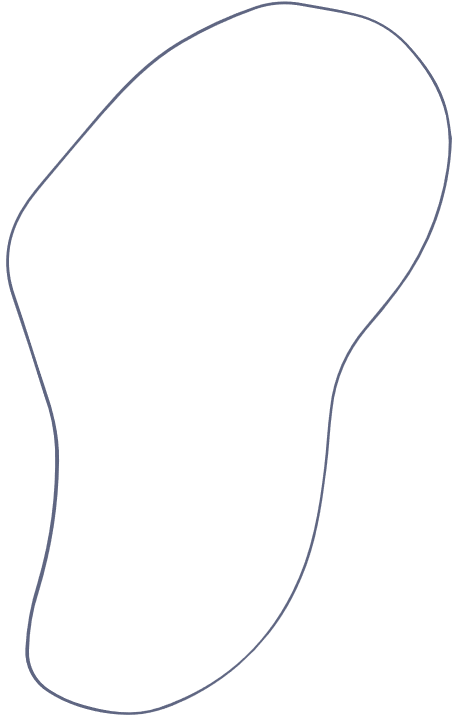 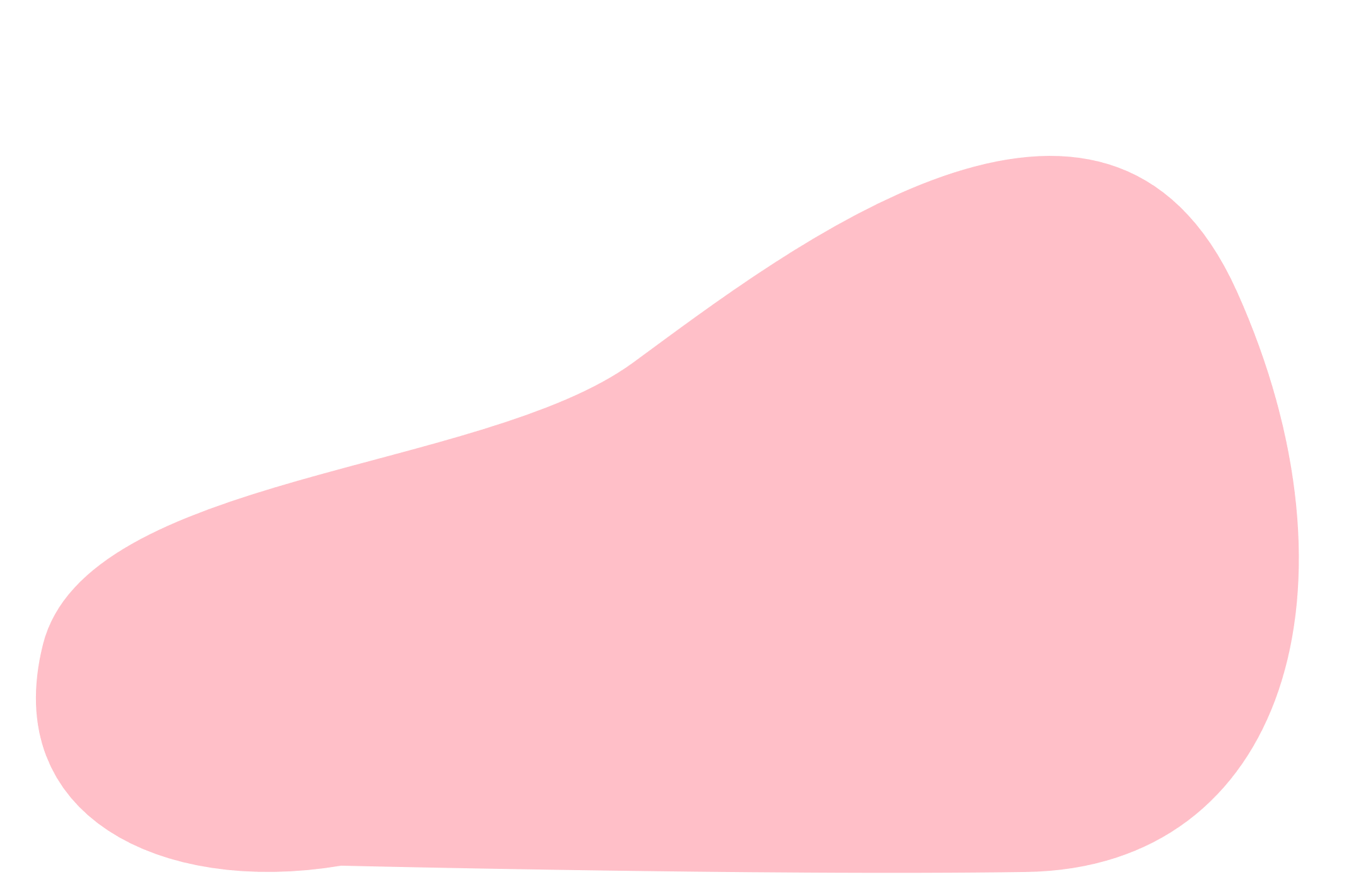 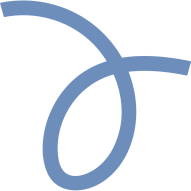 Hát kết hợp vận động phụ họa
LUYỆN TẬP
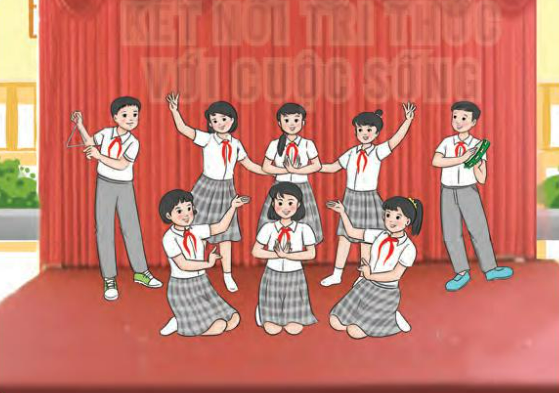 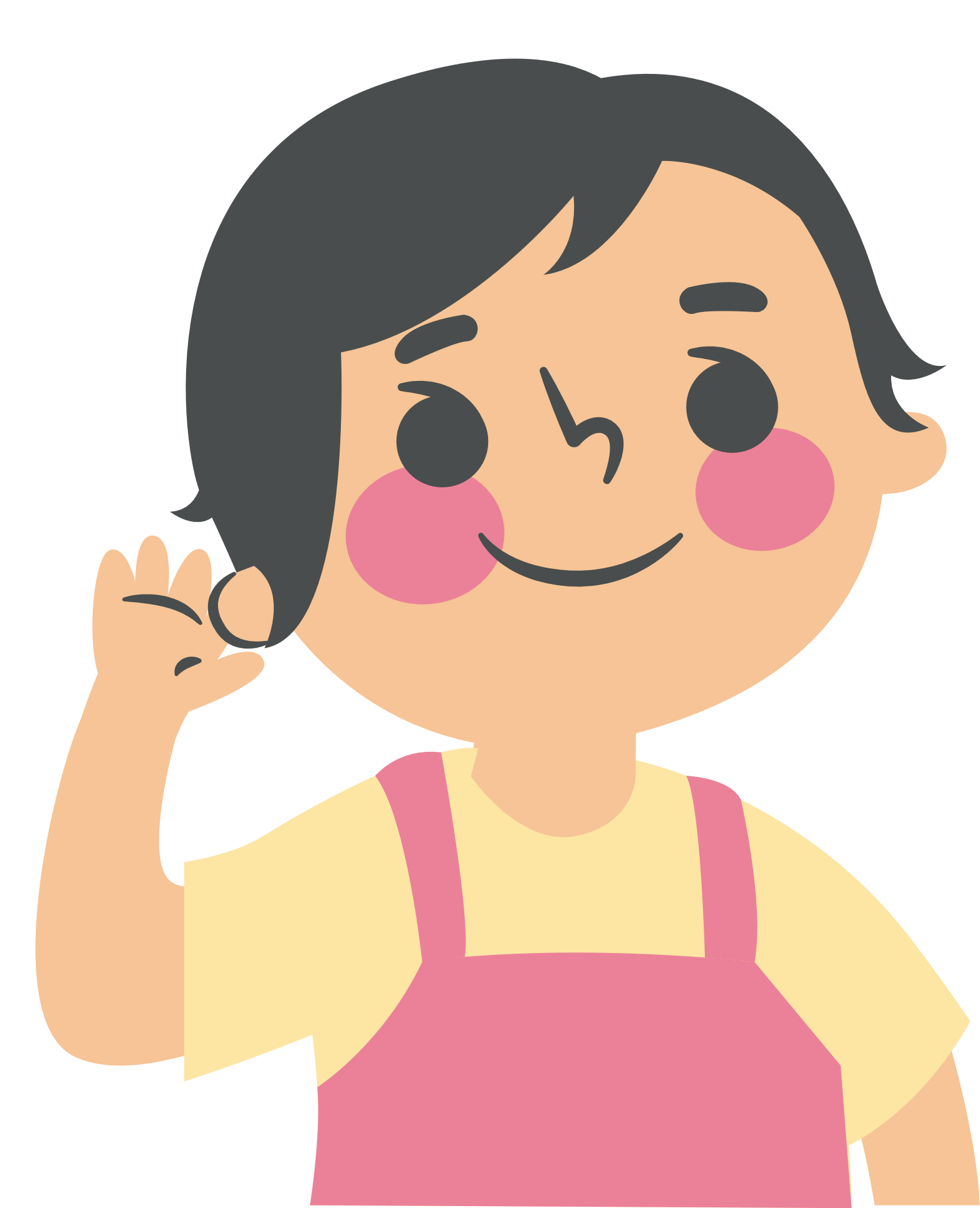 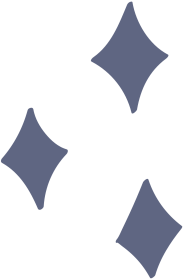 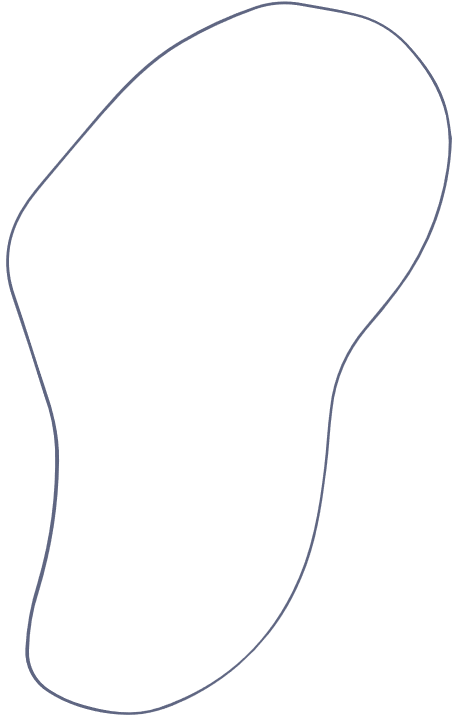 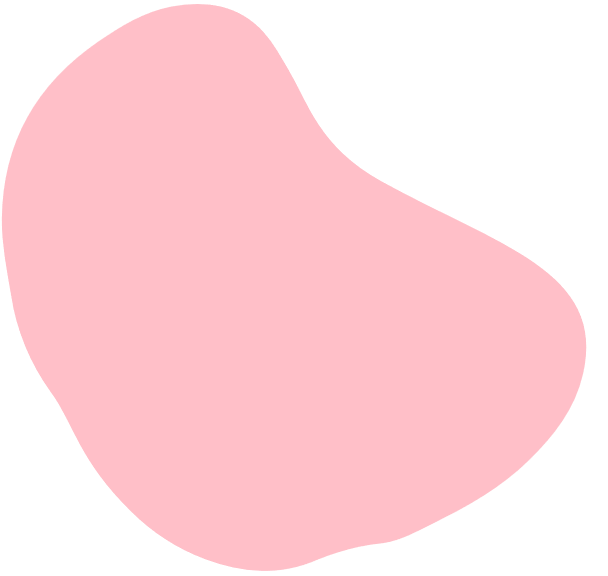 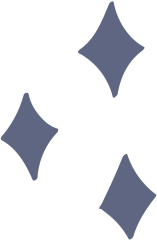 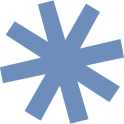 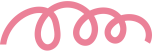 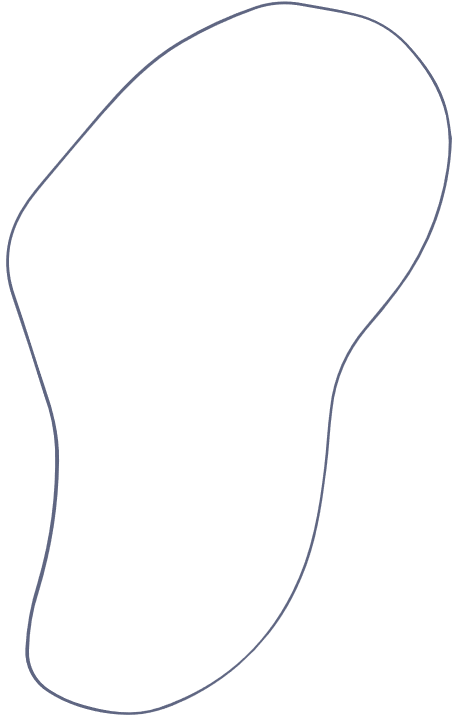 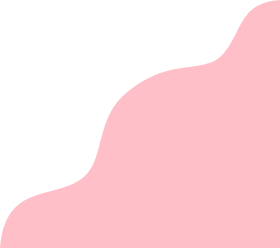 Nêu những hình ảnh được nhắc đến trong bài hát Khai trường. 
Em có ấn tượng với hình ảnh nào nhất? Vì sao?
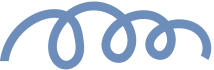 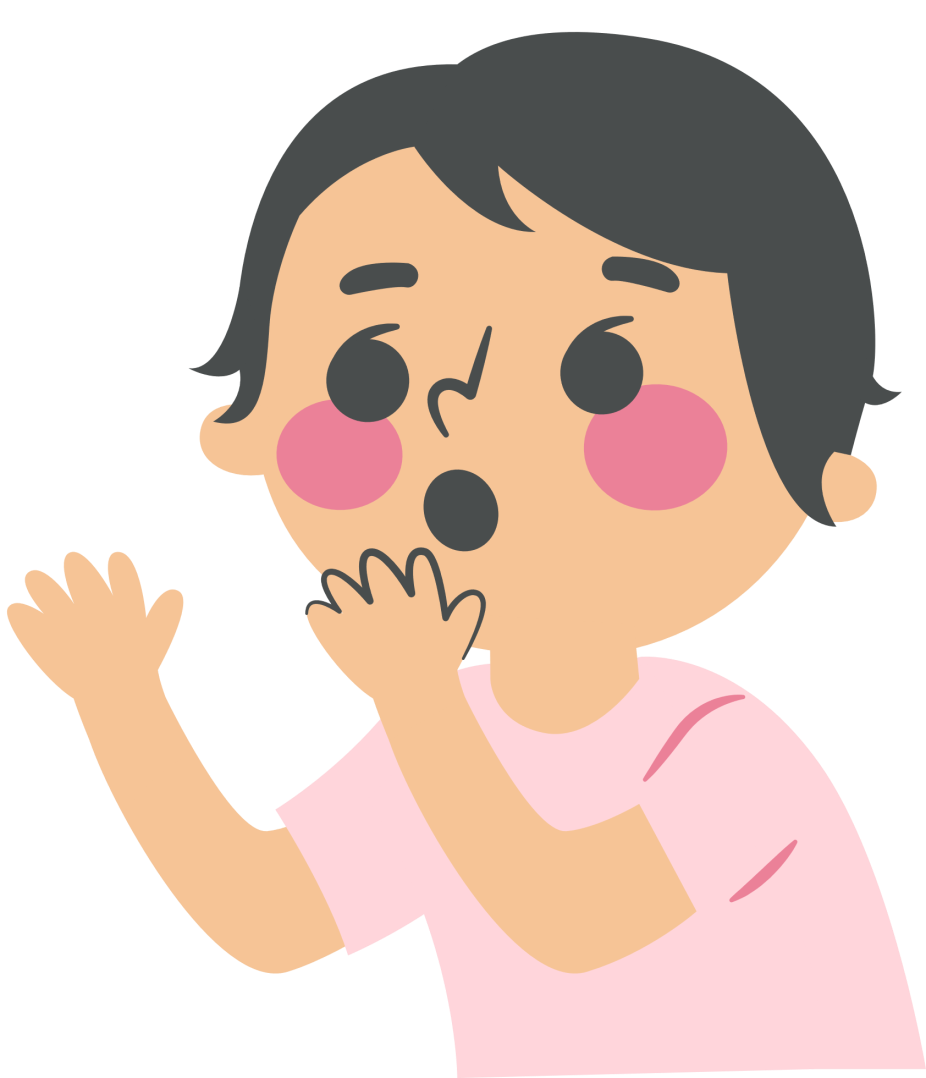 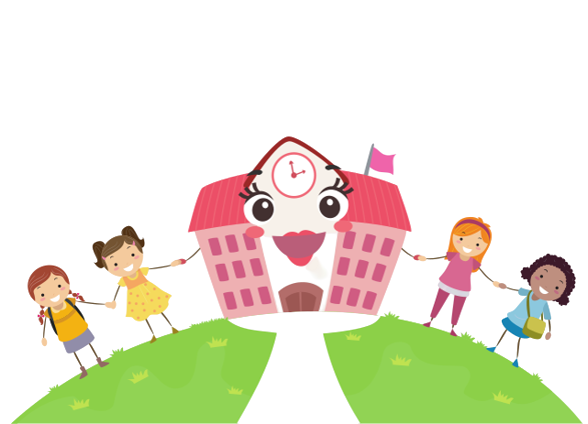 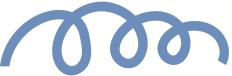 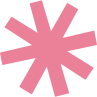 VẬN DỤNG
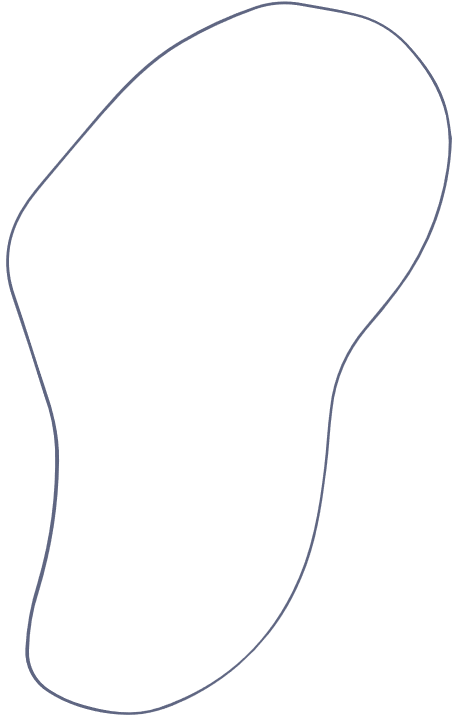 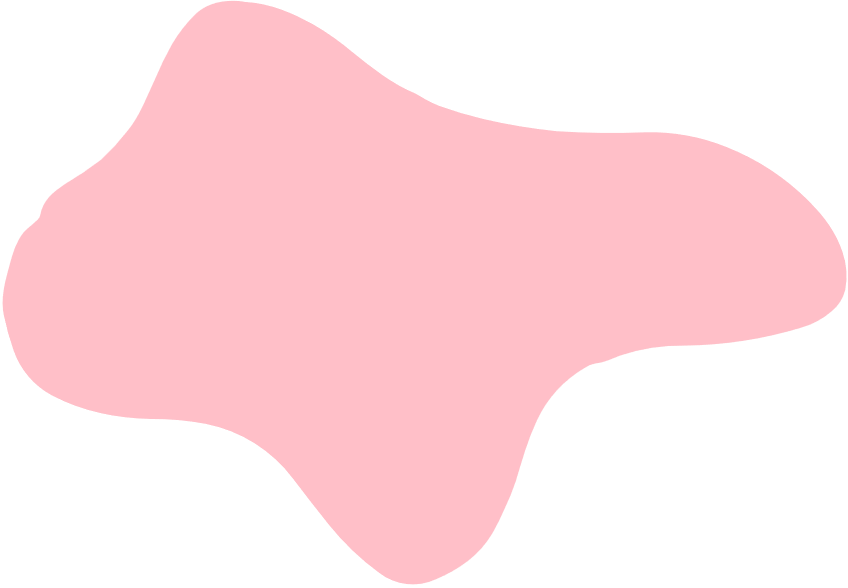 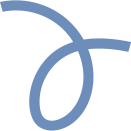 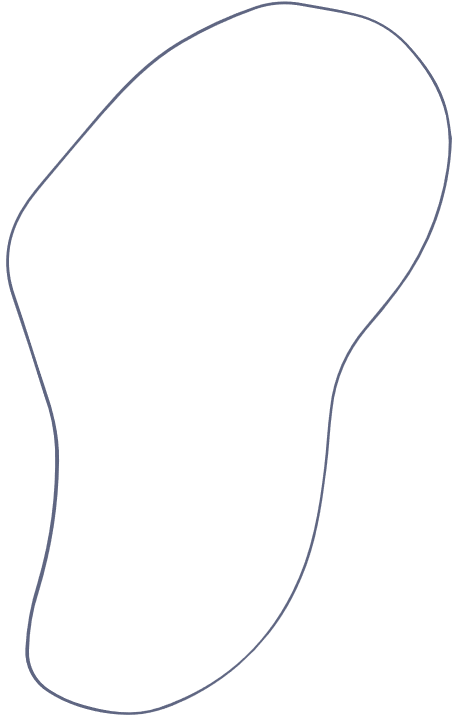 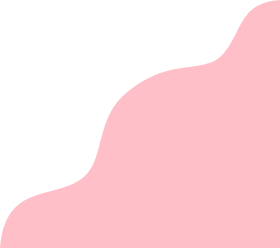 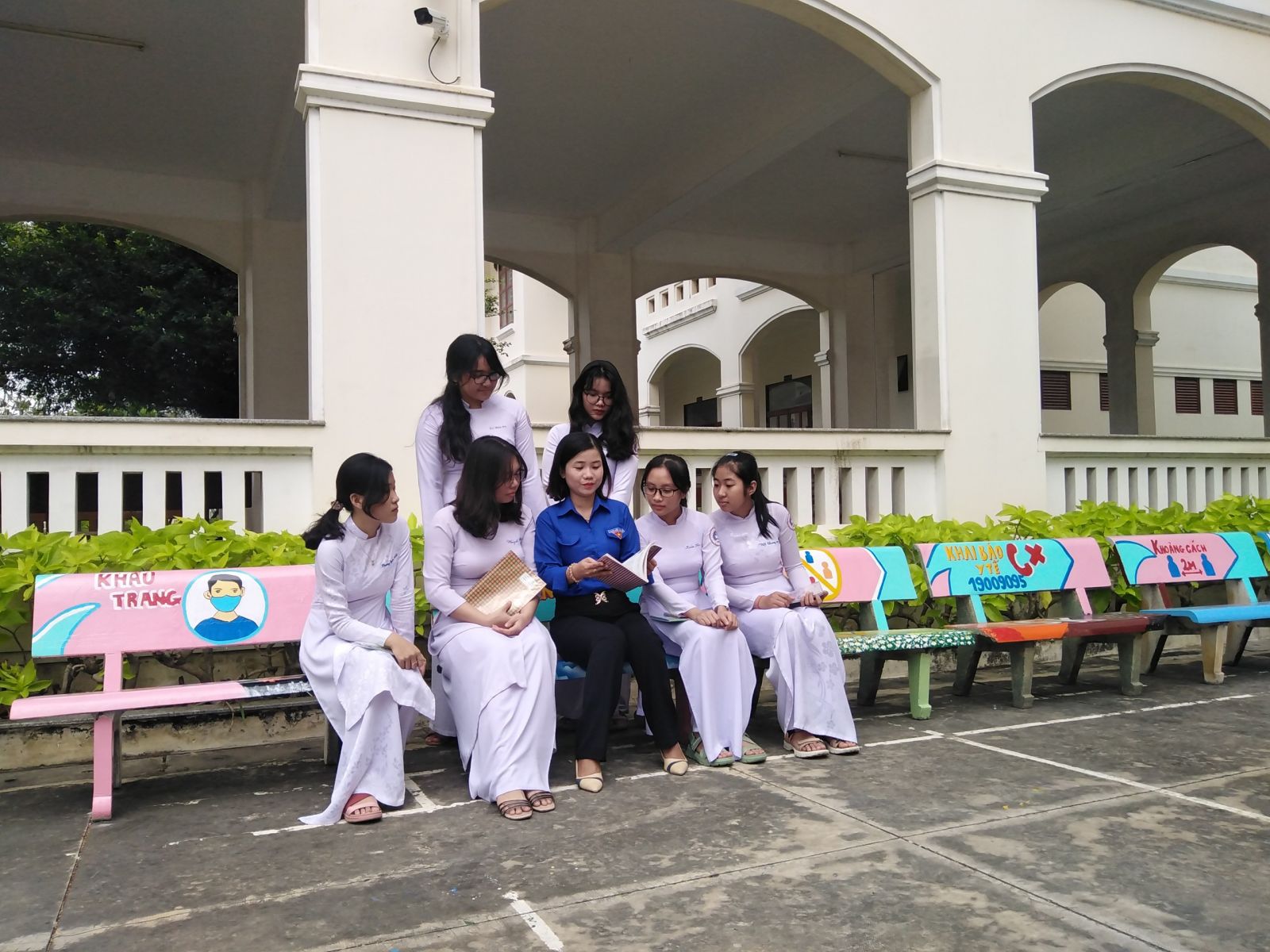 Những hình ảnh ấn tượng được nhắc đến trong bài hát:
Từng tốp học sinh túm năm tụm ba trò chuyện bên ghế đá dưới những tán lá cây xanh mát.
Tíu tít nói chuyện cười vui, từng hồi trống trường cười vang lên giòn giã, chiếc khăn đỏ tung bay trên ngực áo, những trang vở còn mùi giấy mới.
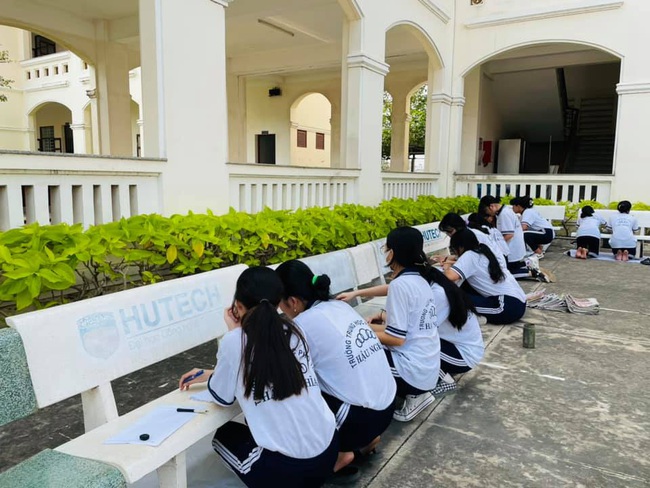 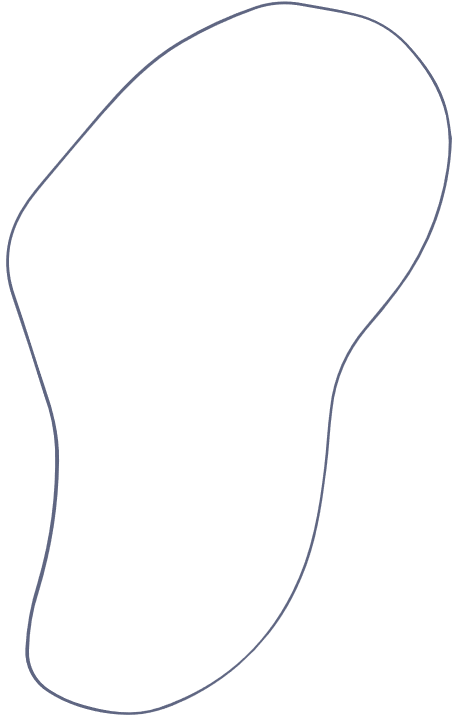 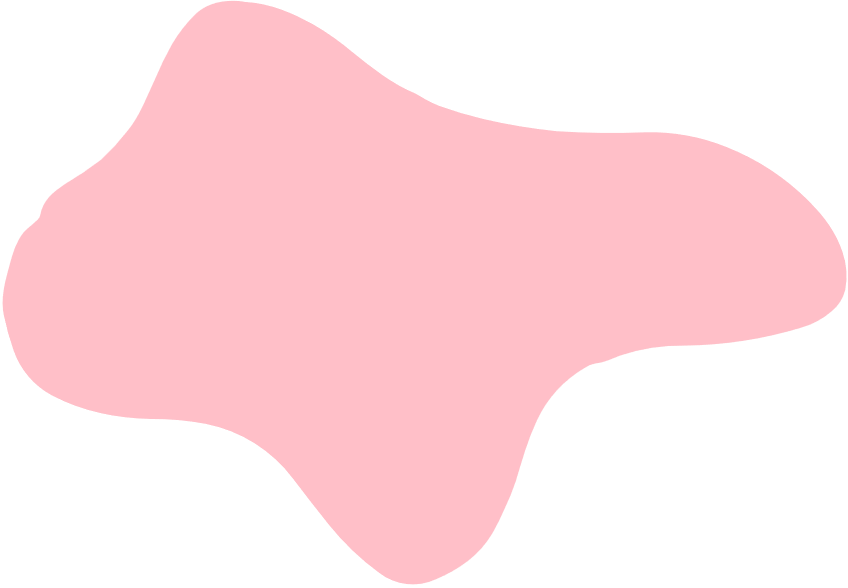 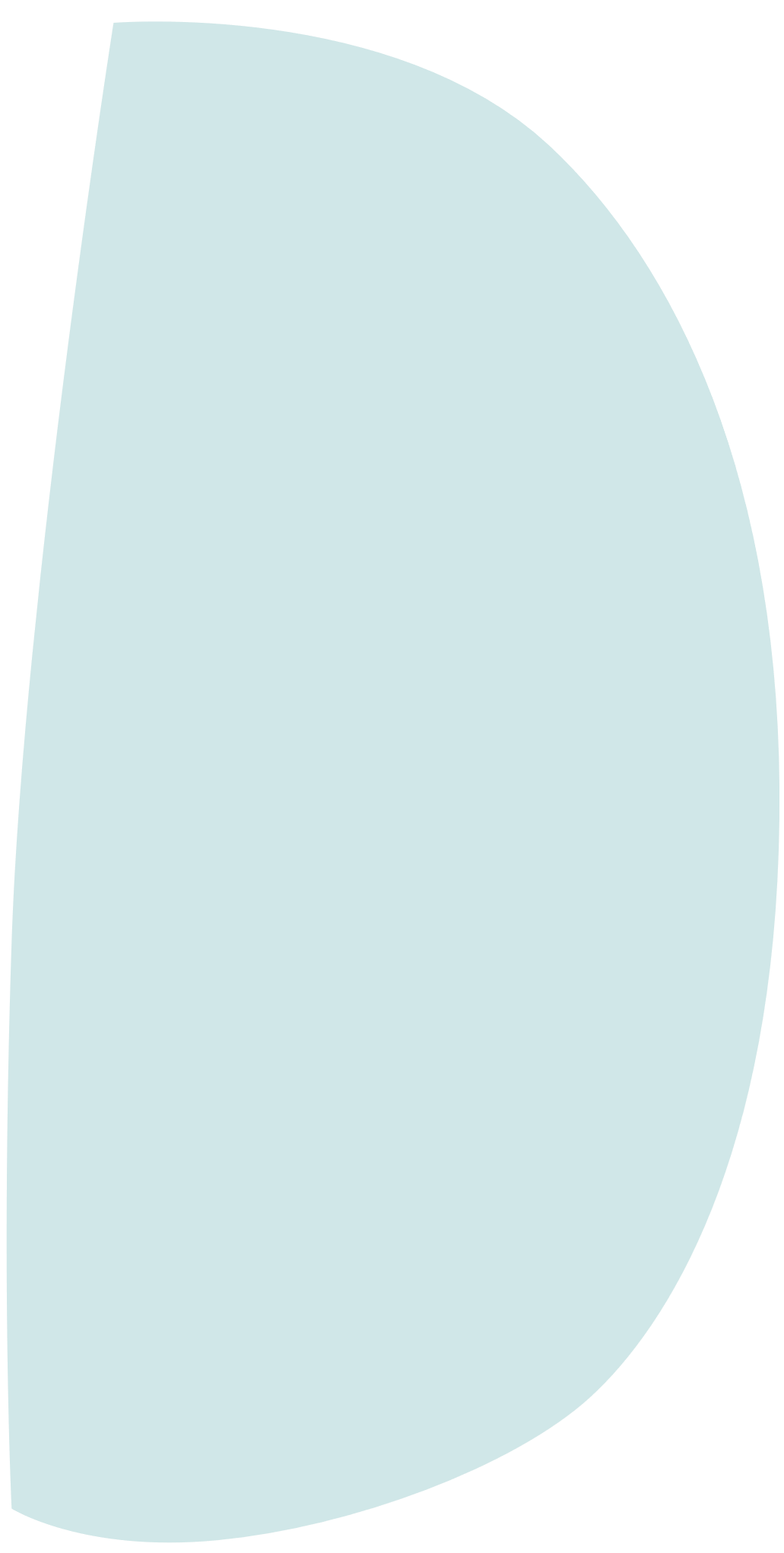 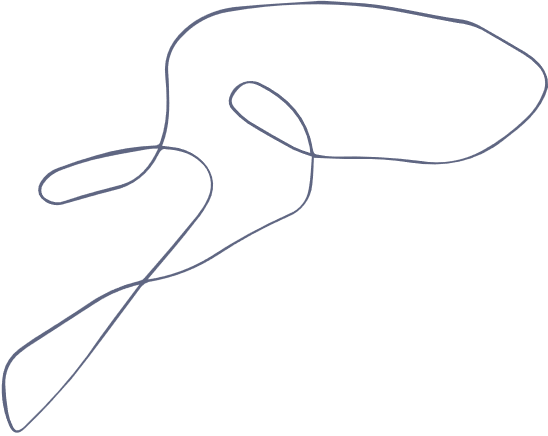 HƯỚNG DẪN VỀ NHÀ
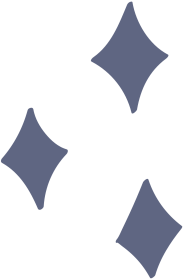 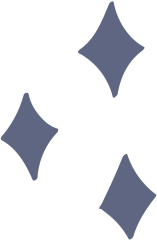 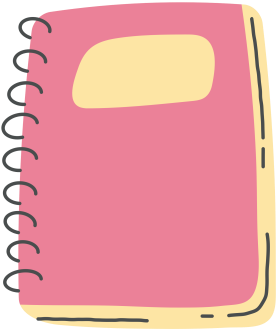 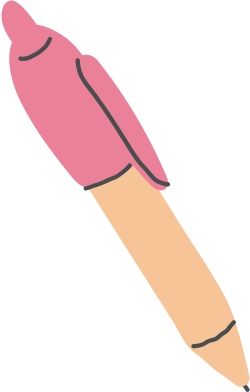 Tìm hiểu nội dung bài sau và trả lời câu hỏi:
Thế nào là nhịp lấy đà? Nhịp lấy đà thường xuất hiện ở đâu trong bản nhạc?
Bài đọc nhạc số 1 có những cao độ, trường độ gì, ô nhịp đầu tiên thiếu mấy phách? 
Nếu khái niệm nhịp 4/4 của Bài đọc nhạc số 1.
Luyện hát nhuần nhuyễn bài hát Khai trường bằng các hình thức đã học.
Sáng tạo phong phú, đa dạng thể hiện, trình diễn bài hát
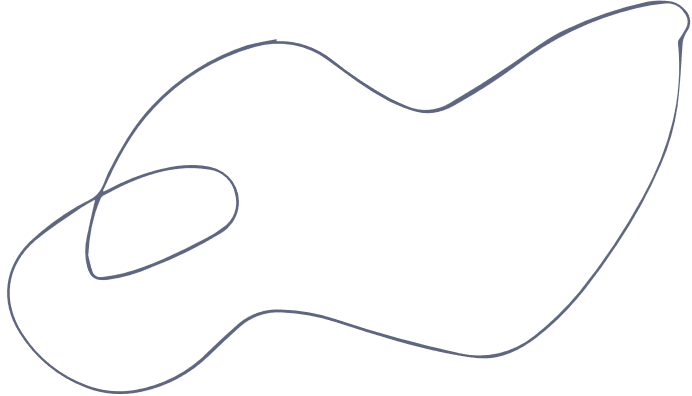 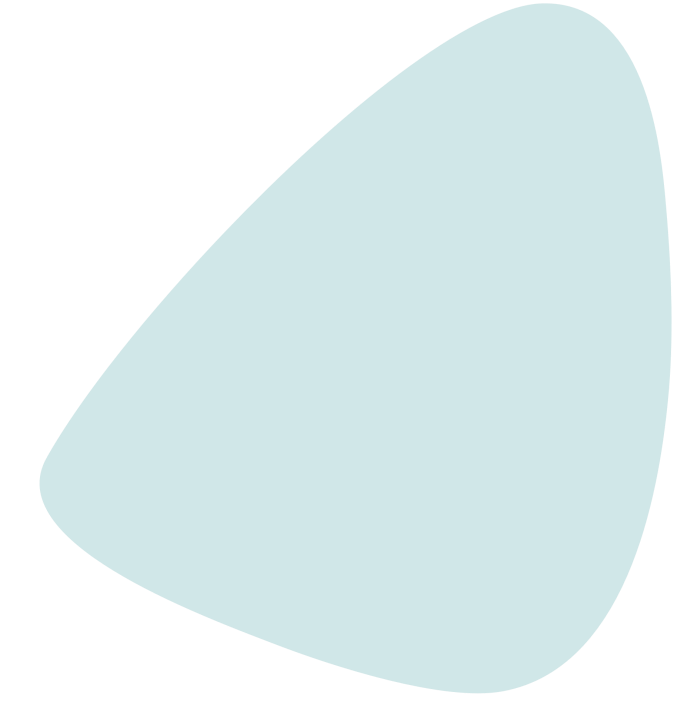 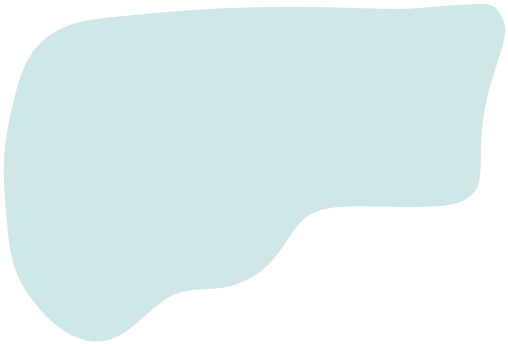 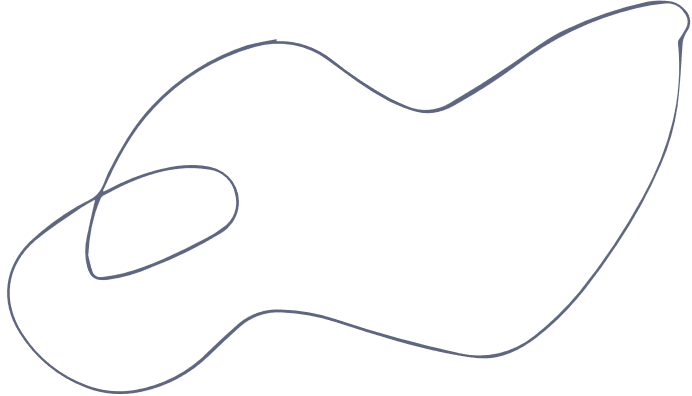 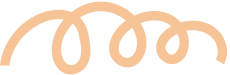 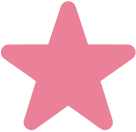 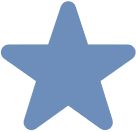 CẢM ƠN CÁC EM ĐÃ 
LẮNG NGHE BÀI GIẢNG!
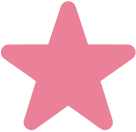 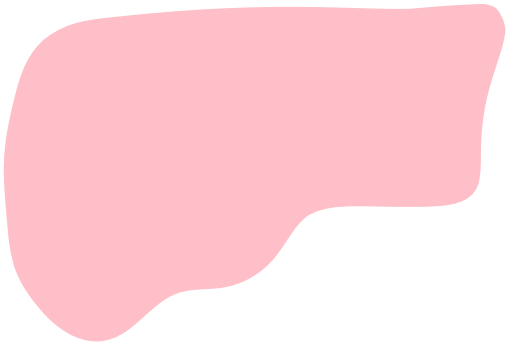 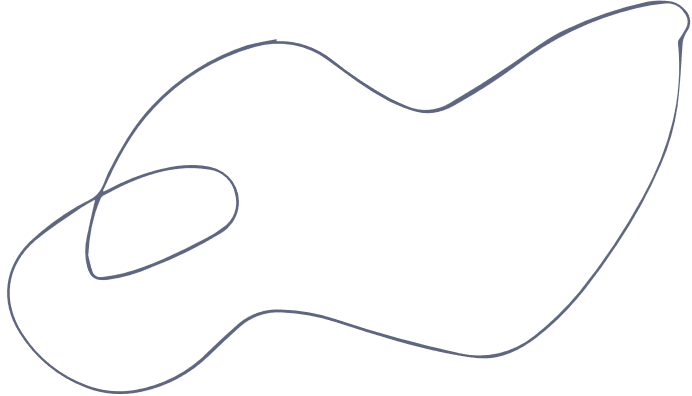 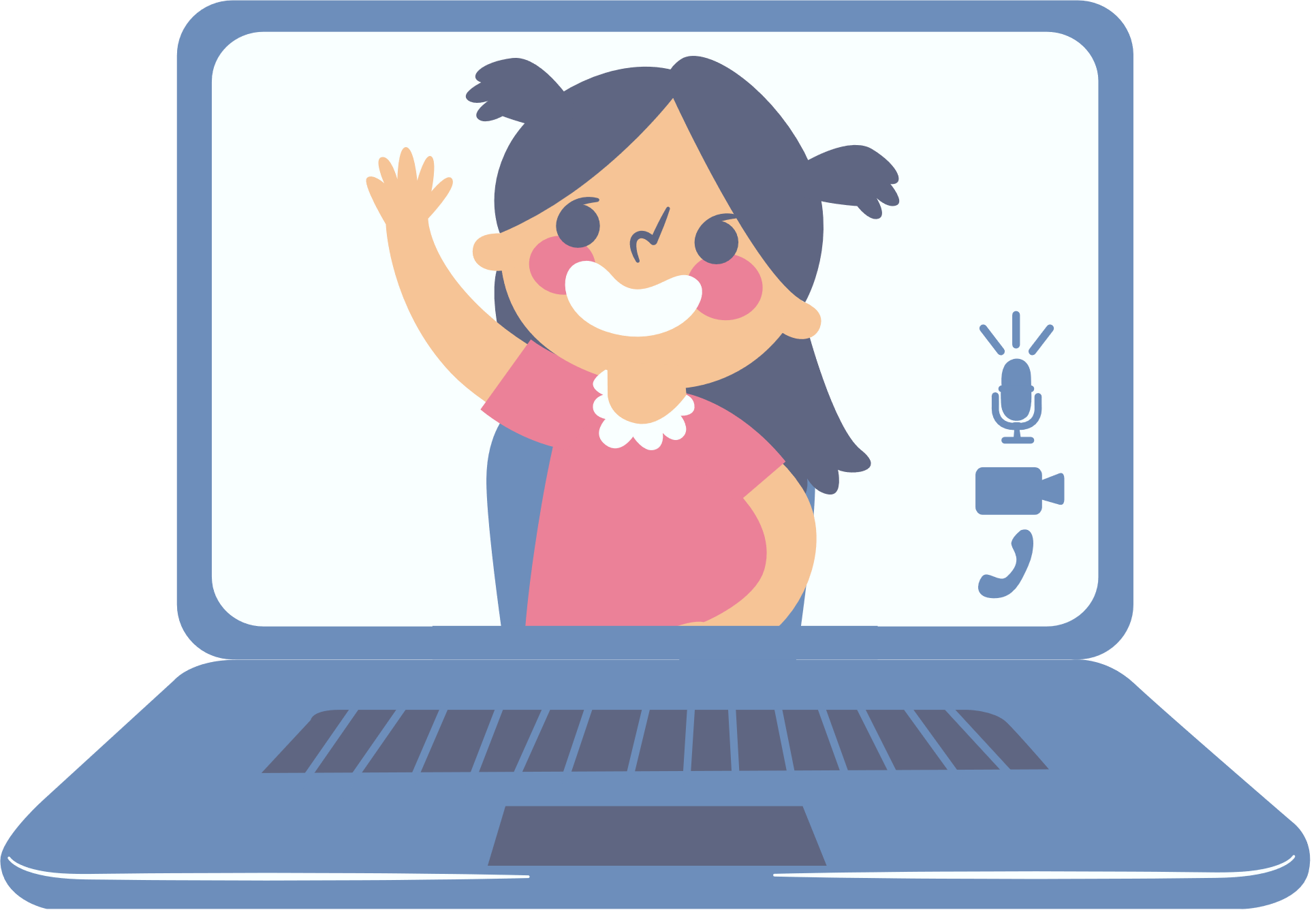 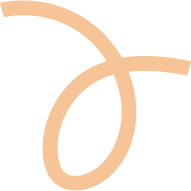 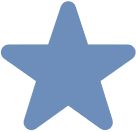 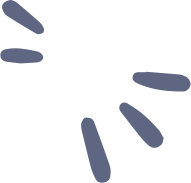 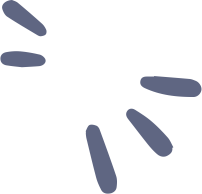 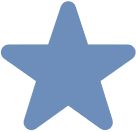 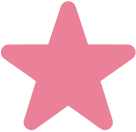